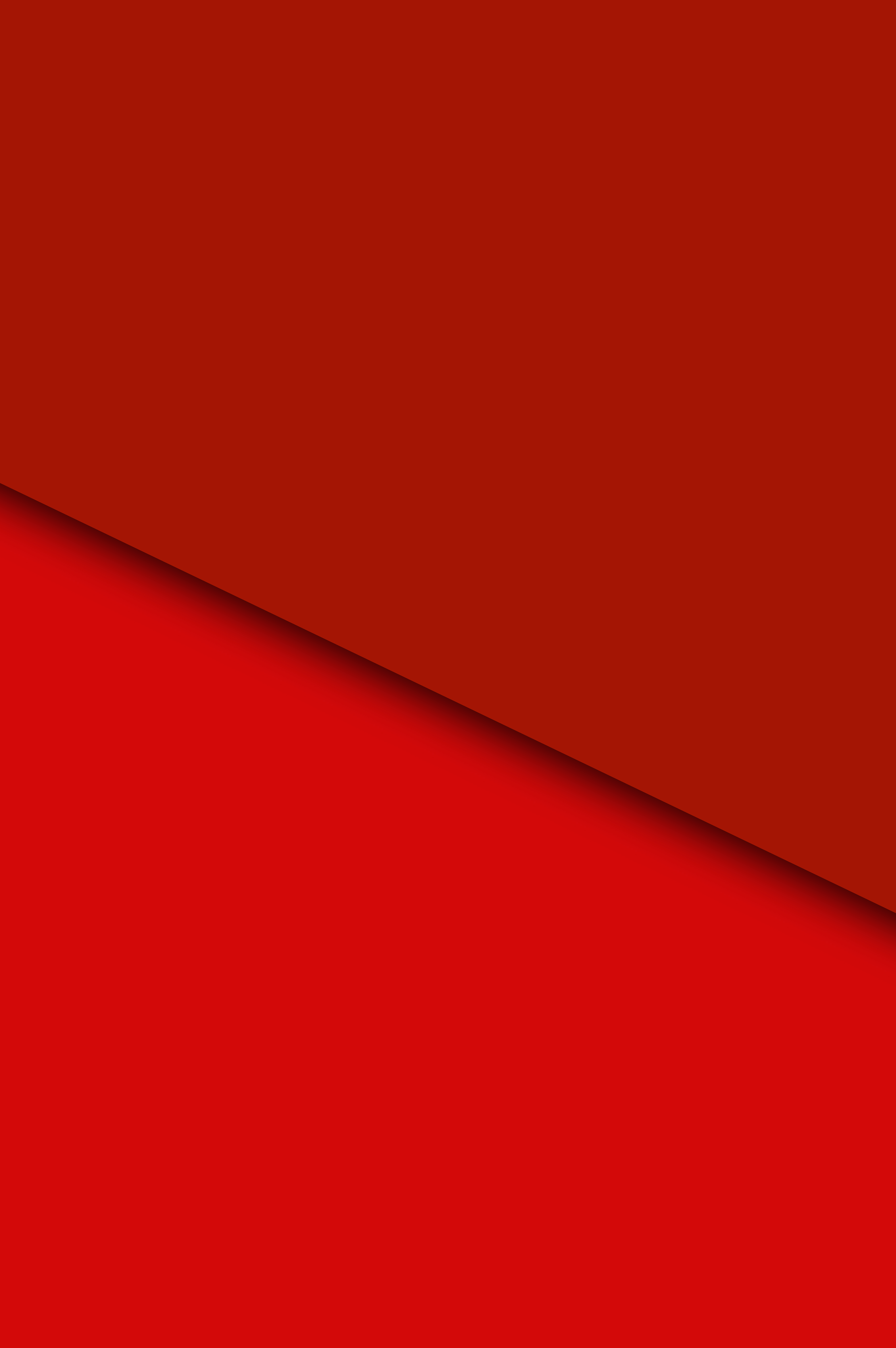 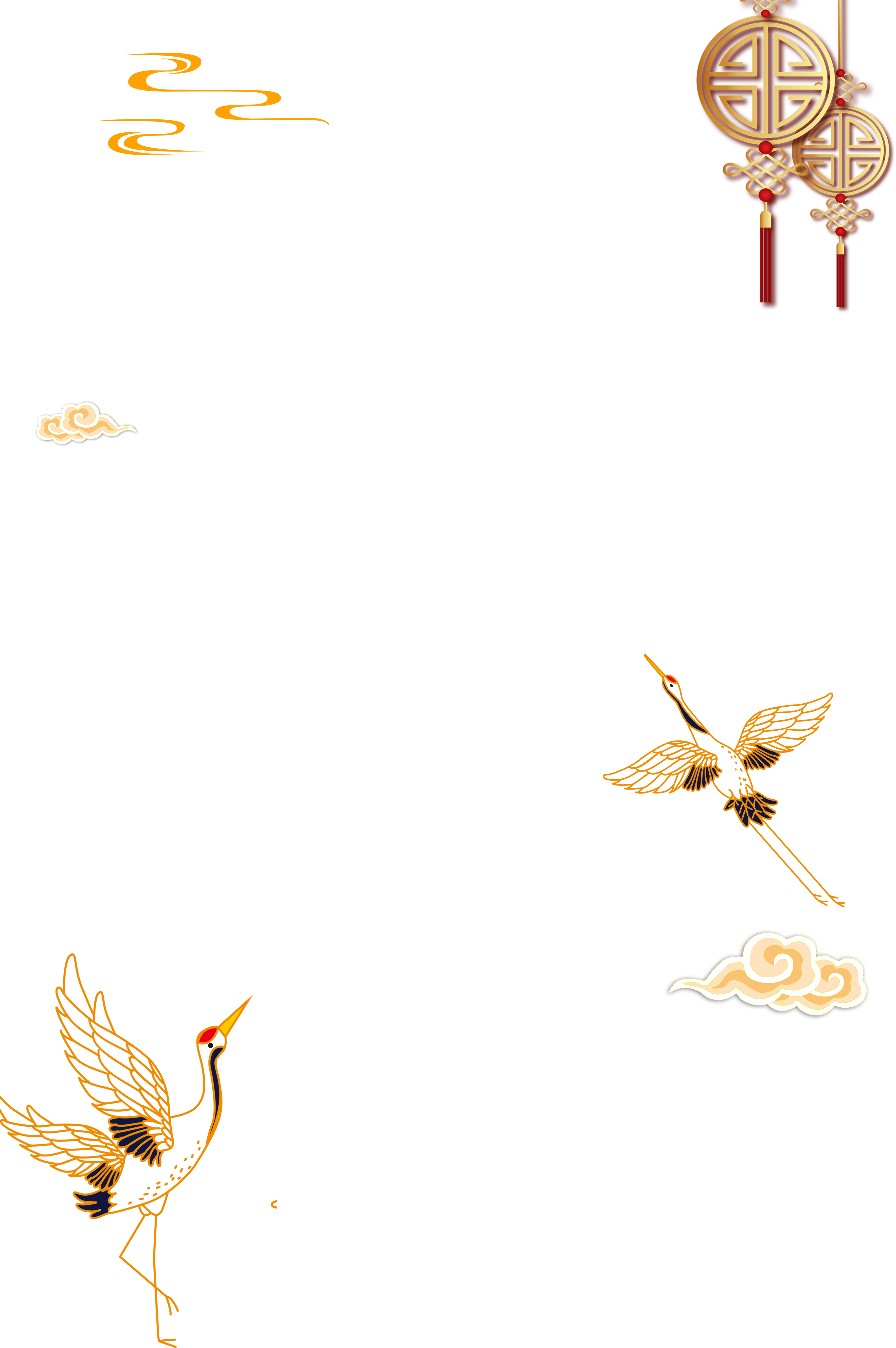 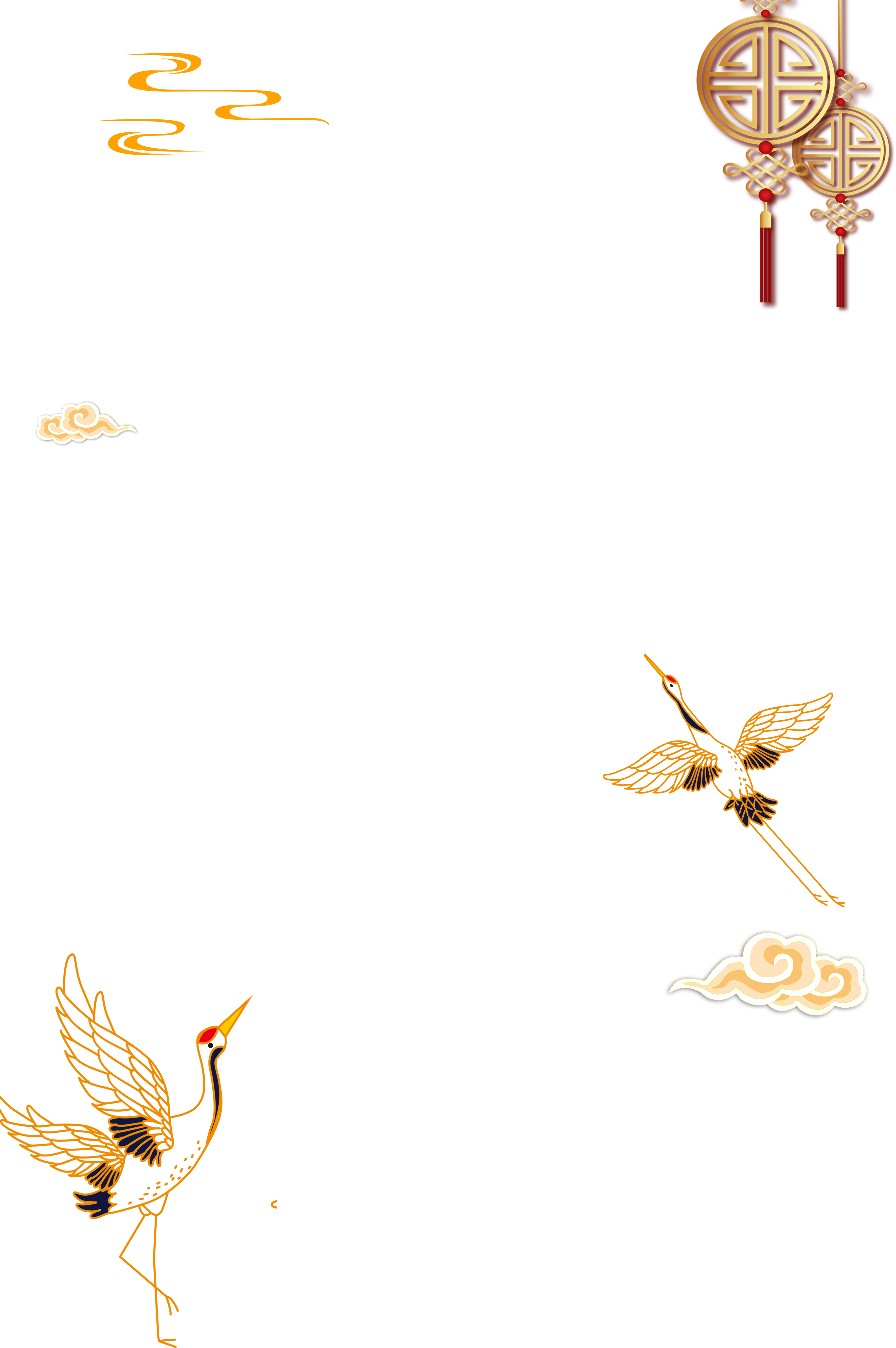 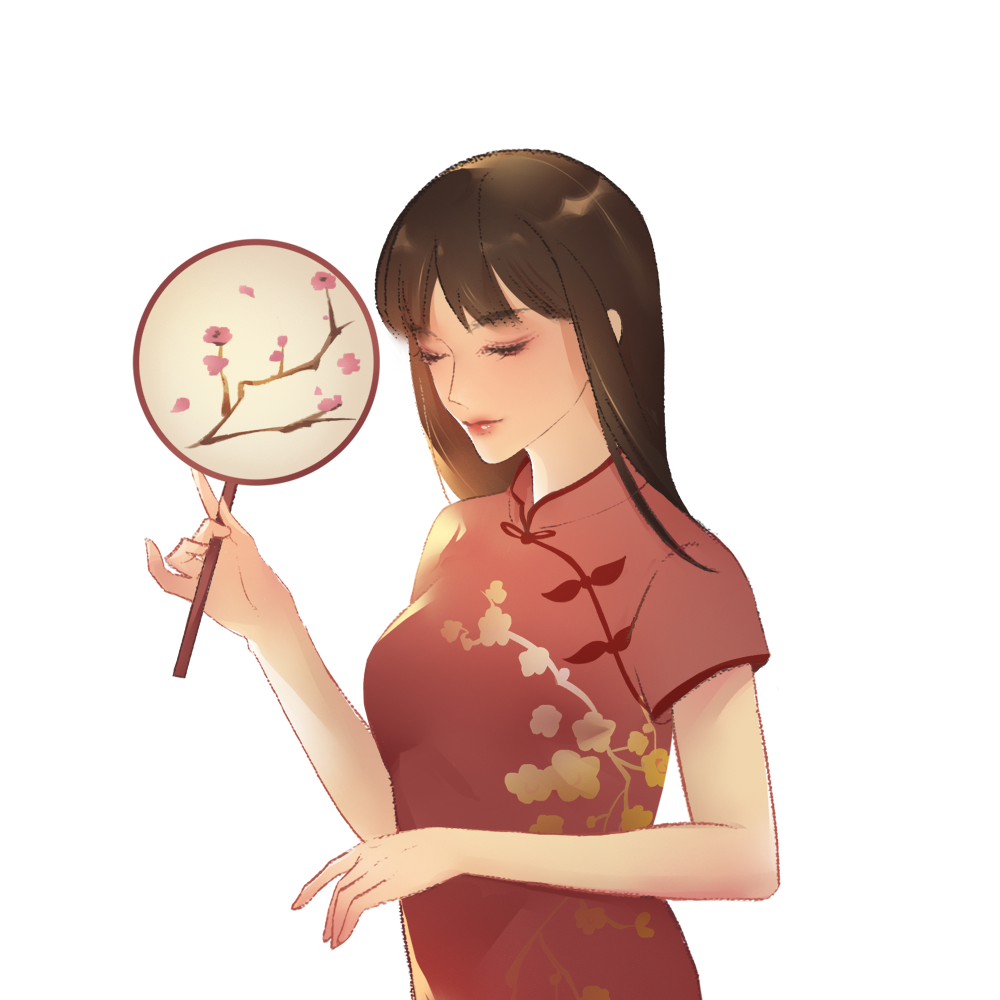 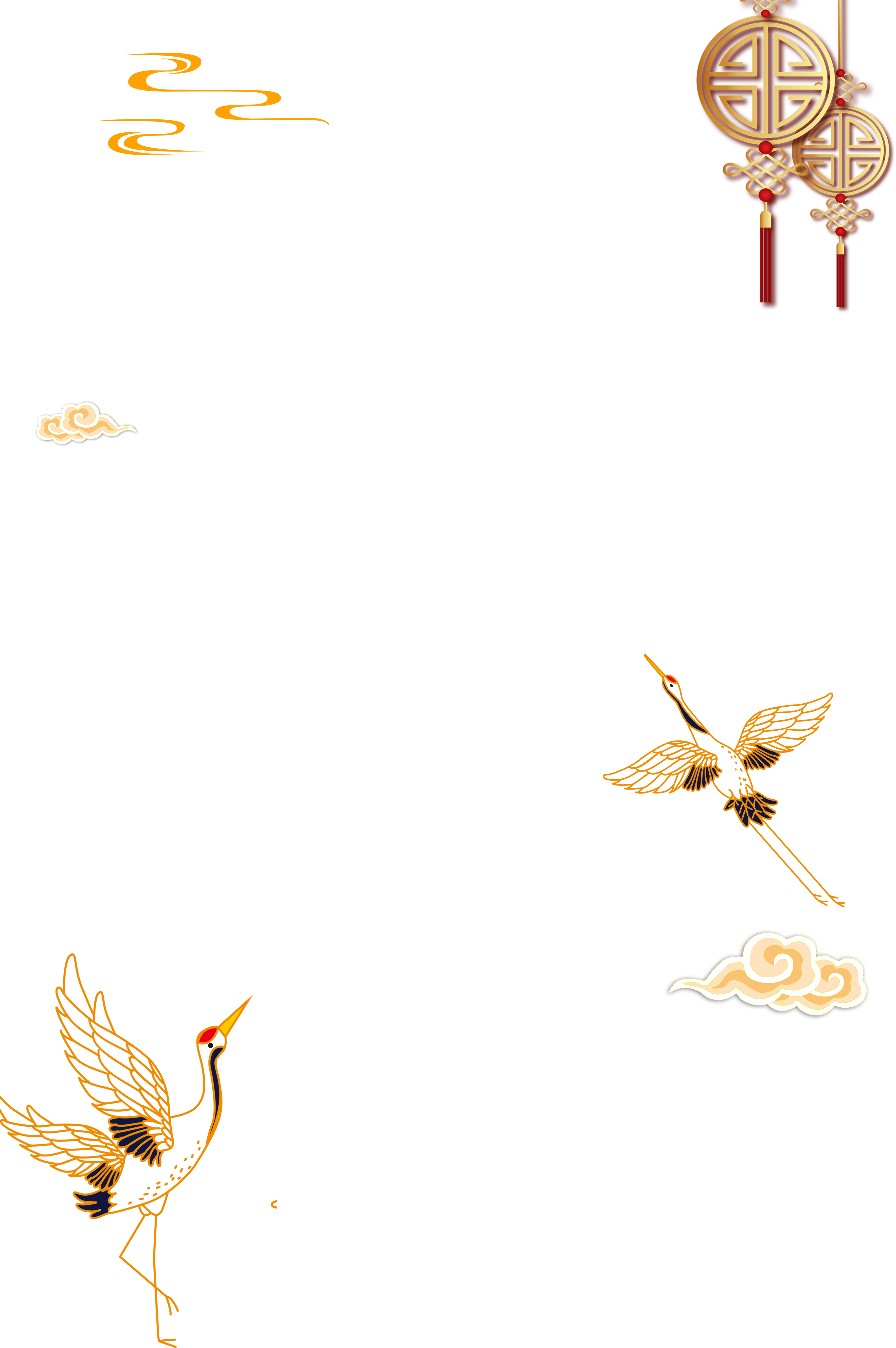 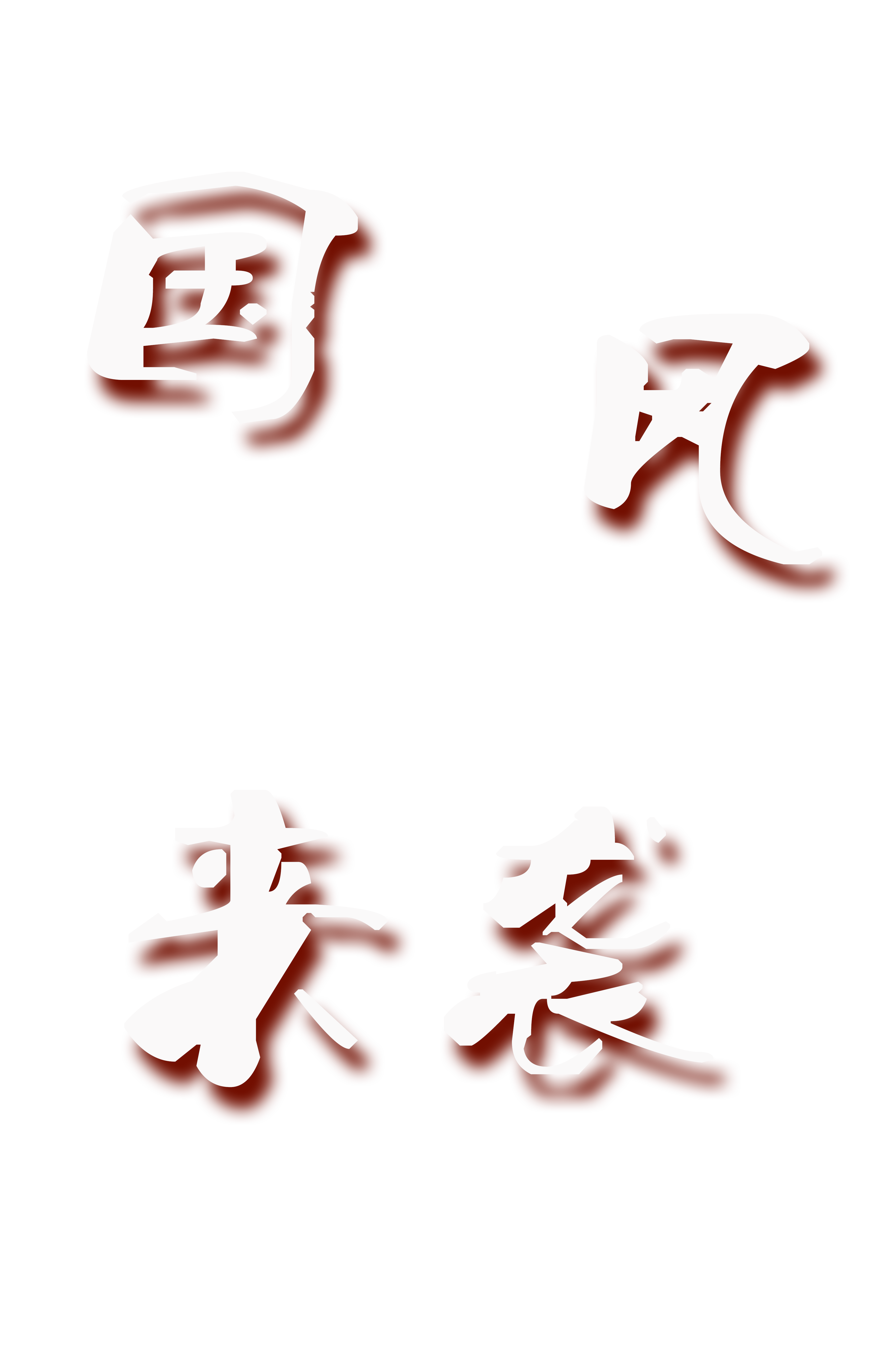 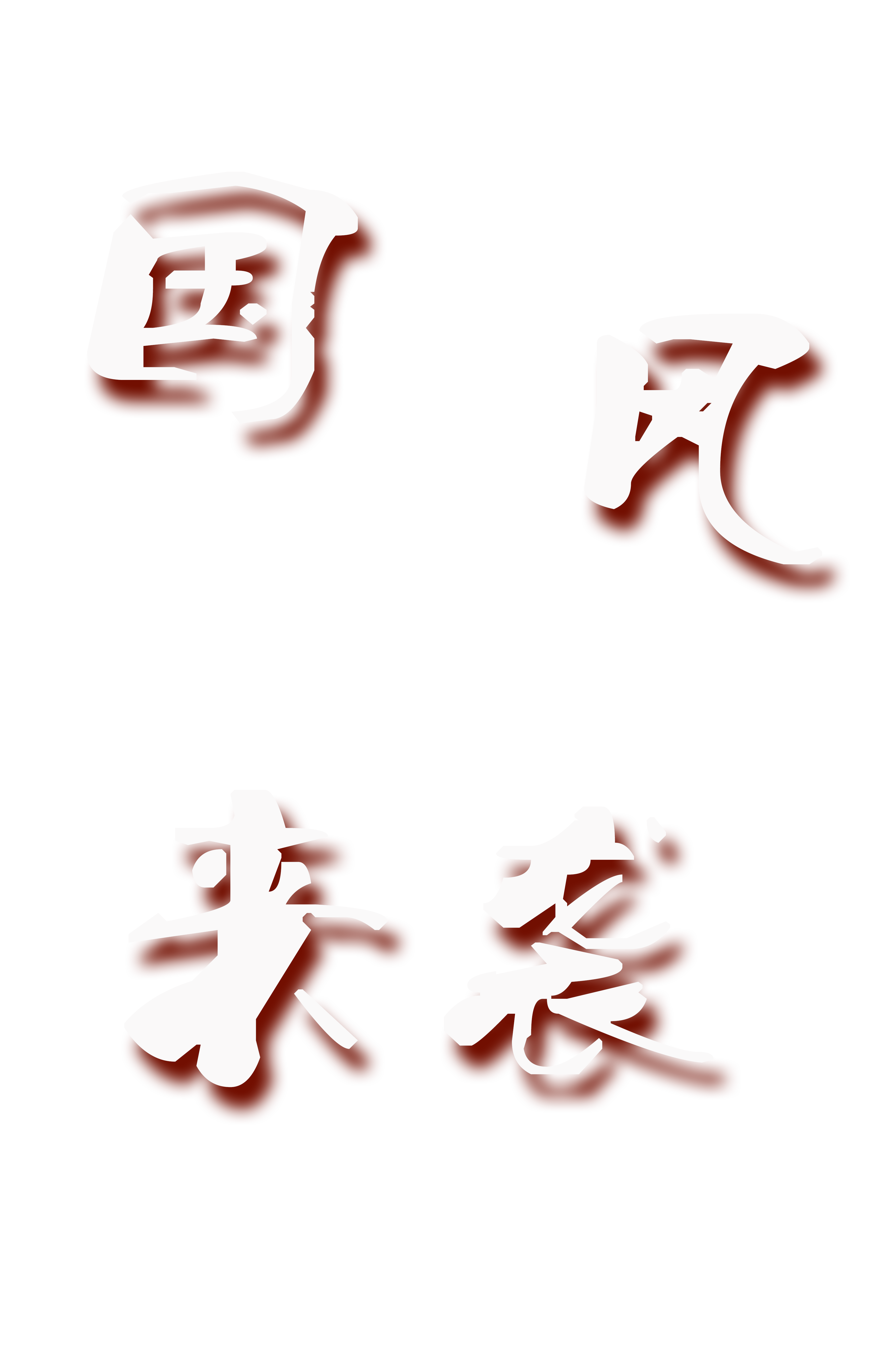 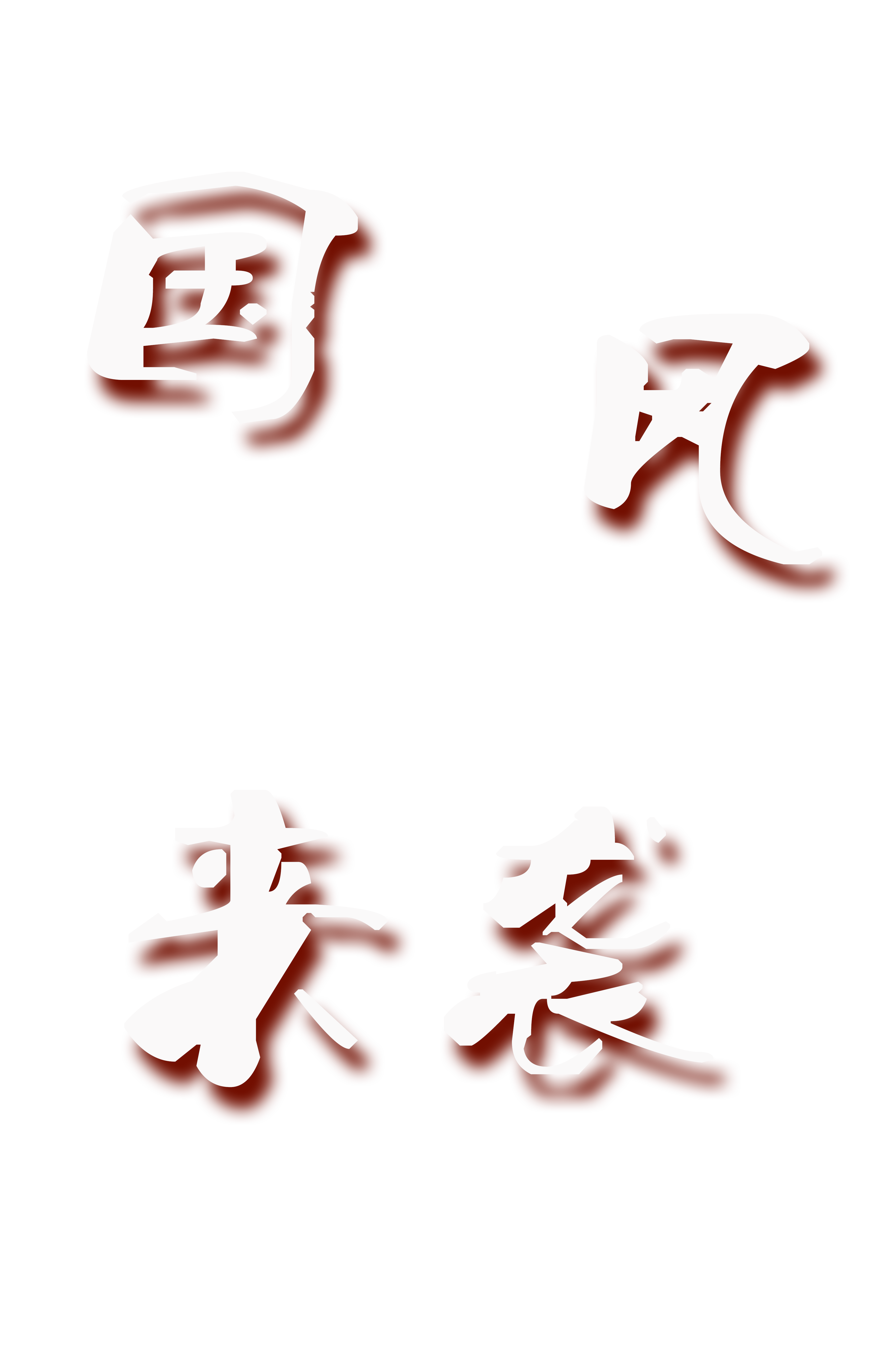 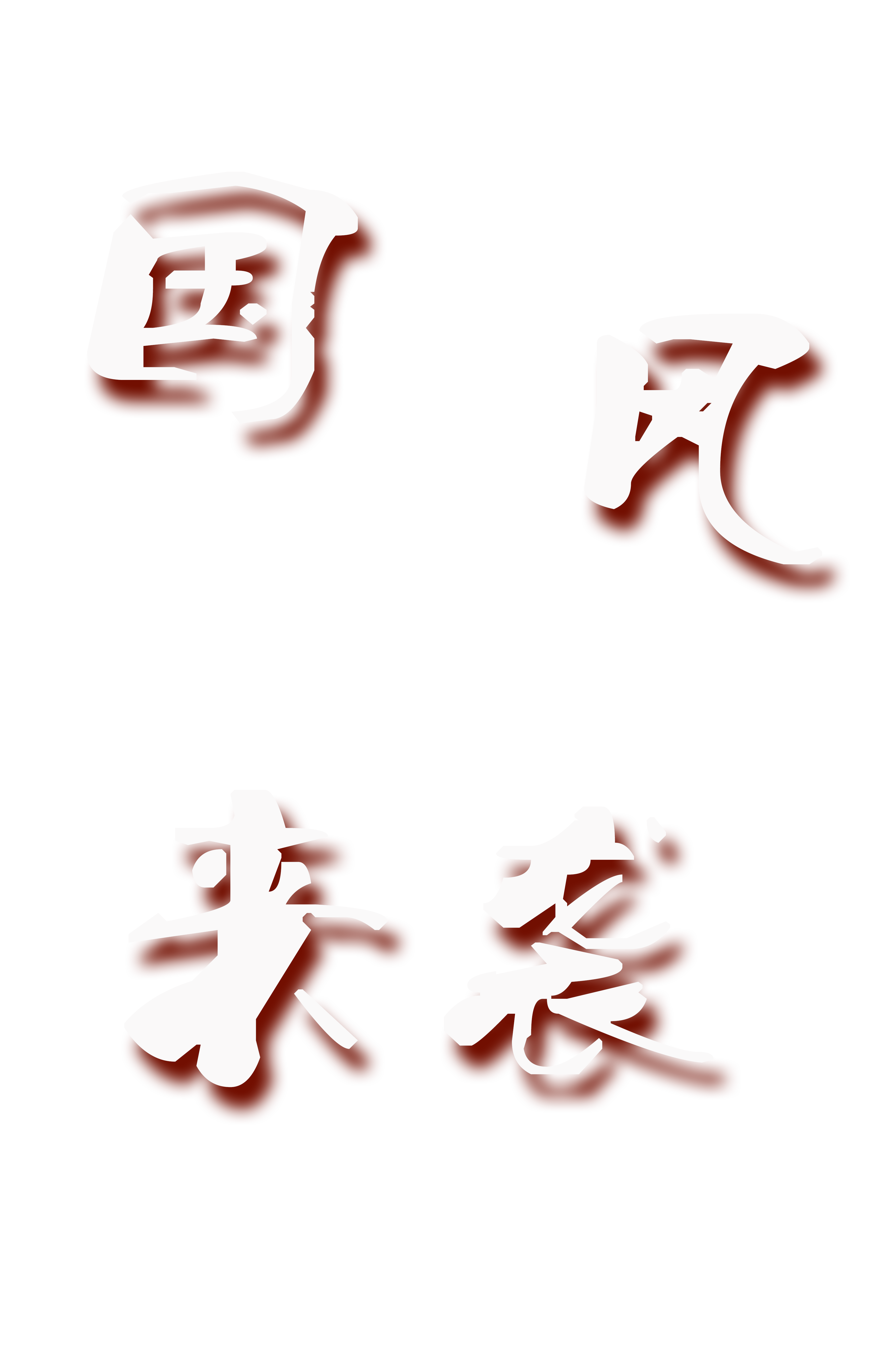 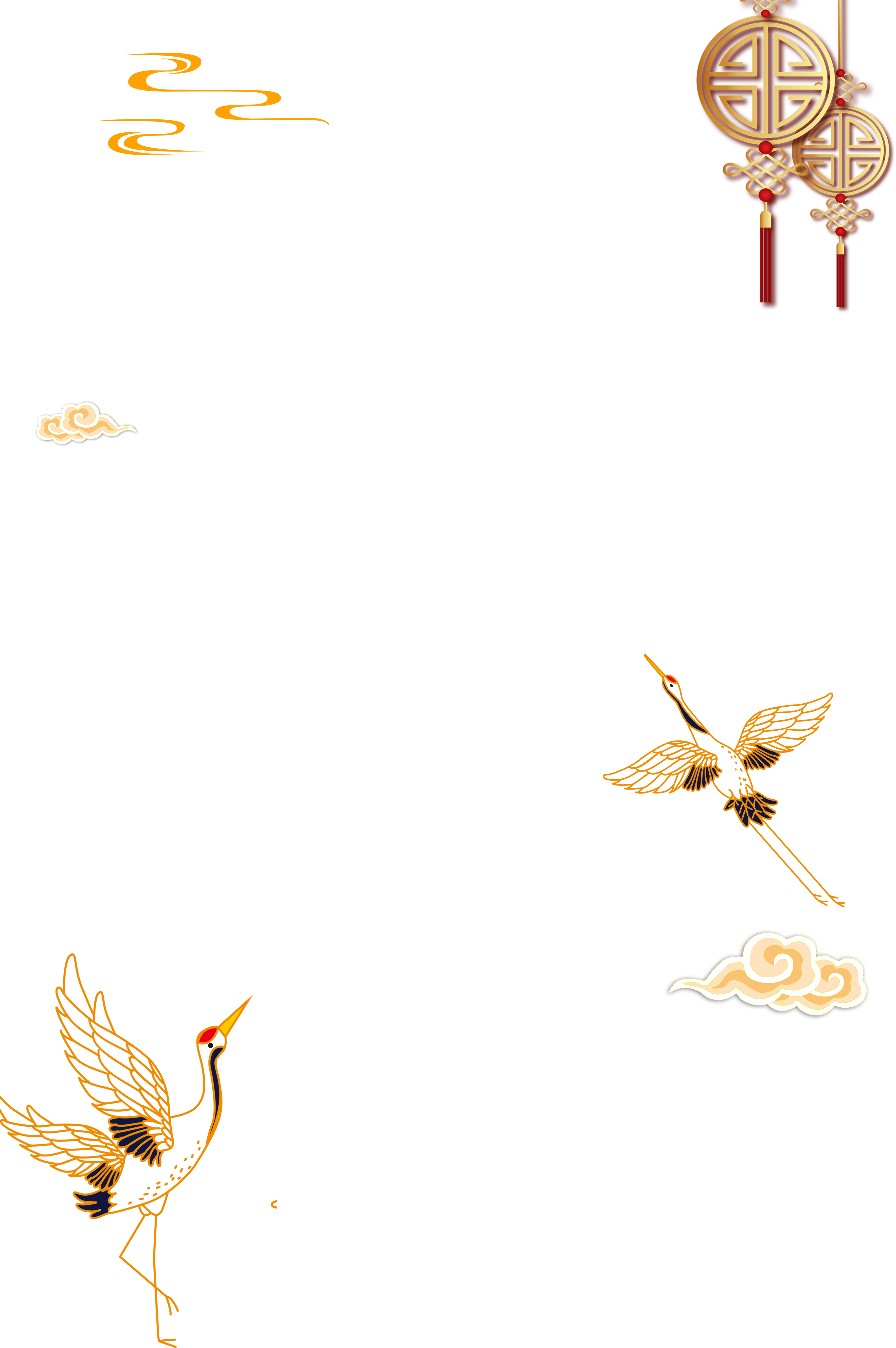 Loem ipsum dolor sameman tanam casectetur adipiscing elit tamam dalam qoue sampe. dolor sameman tanam casectetur adipiscing
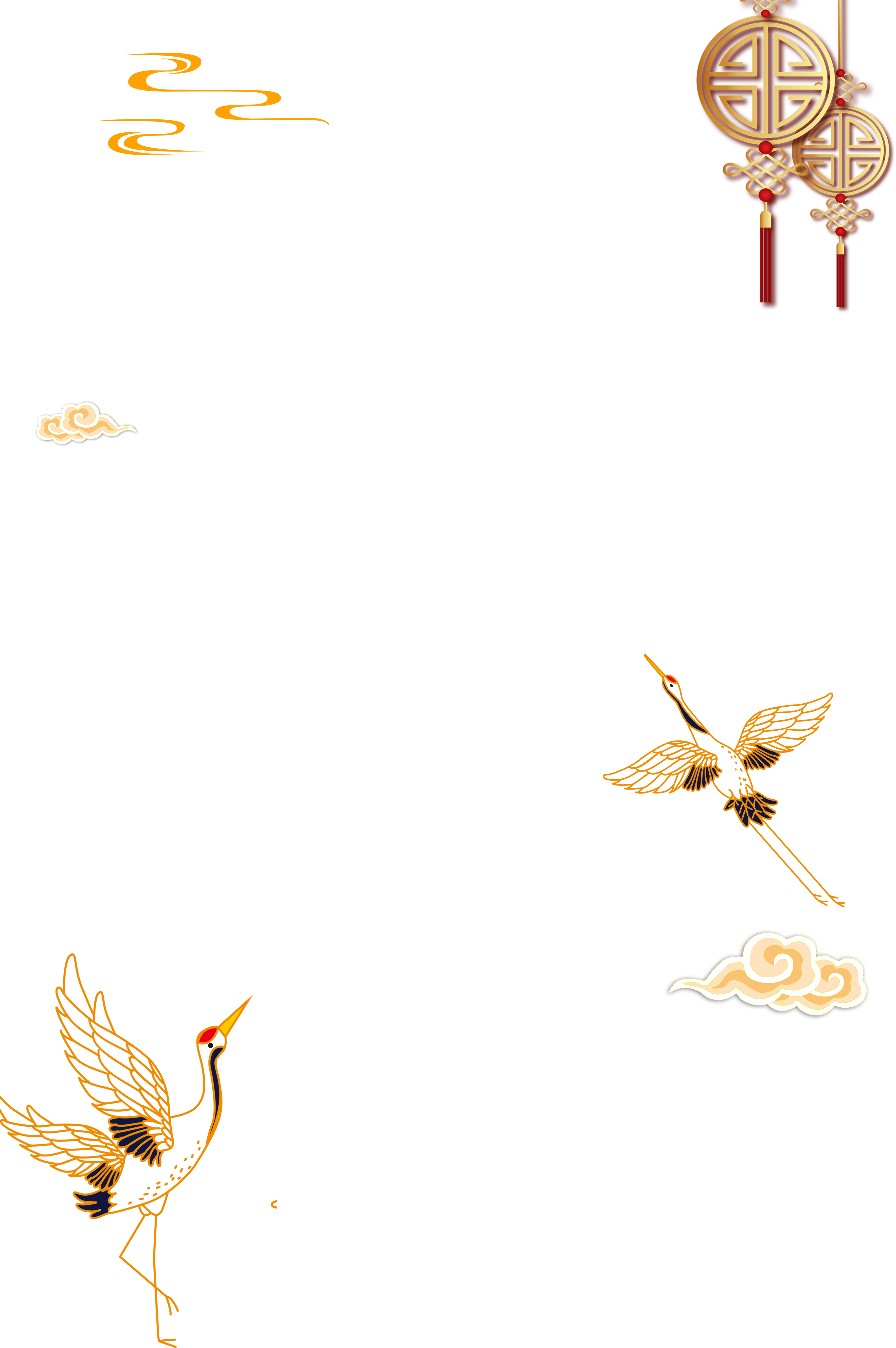 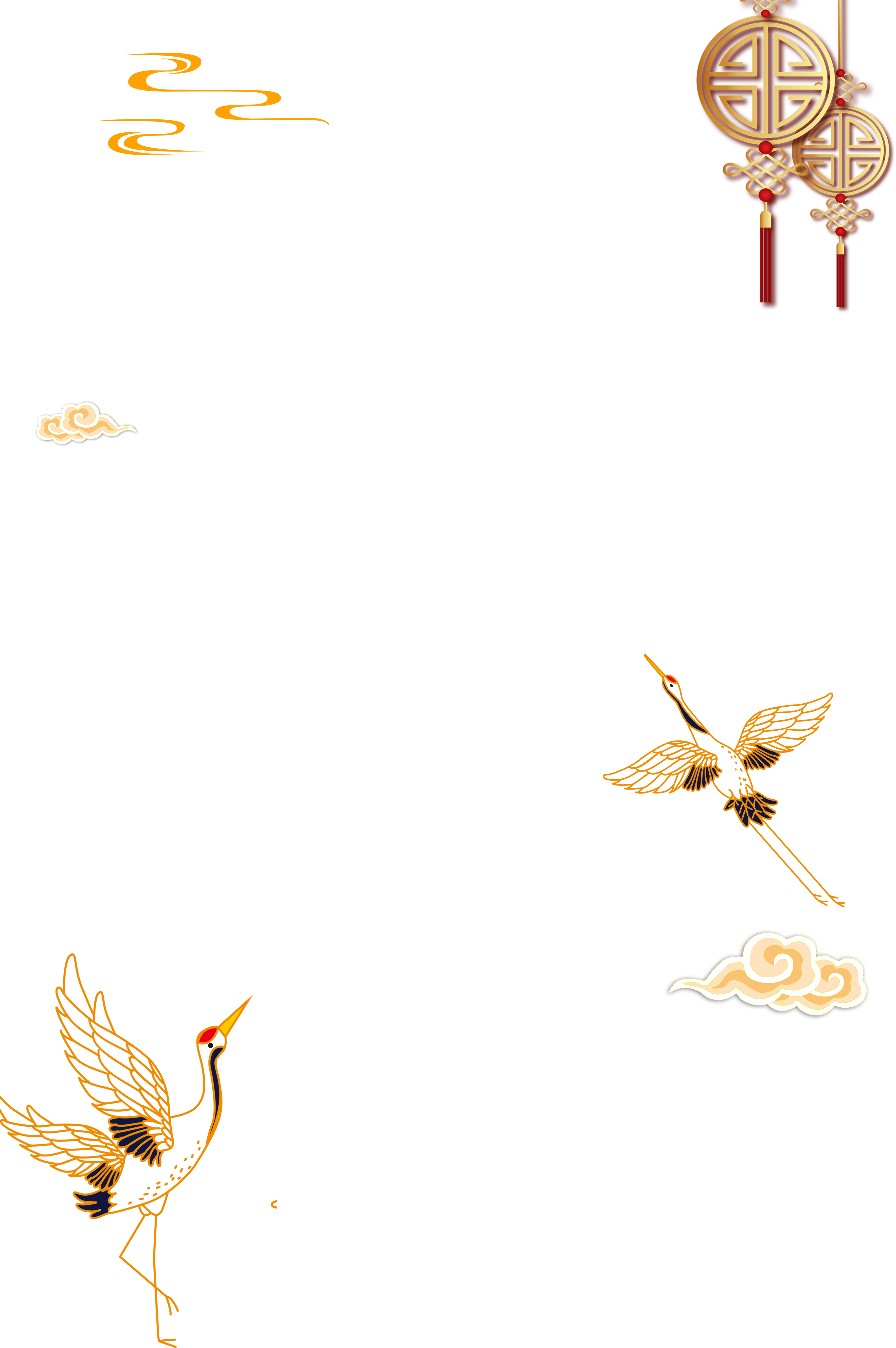 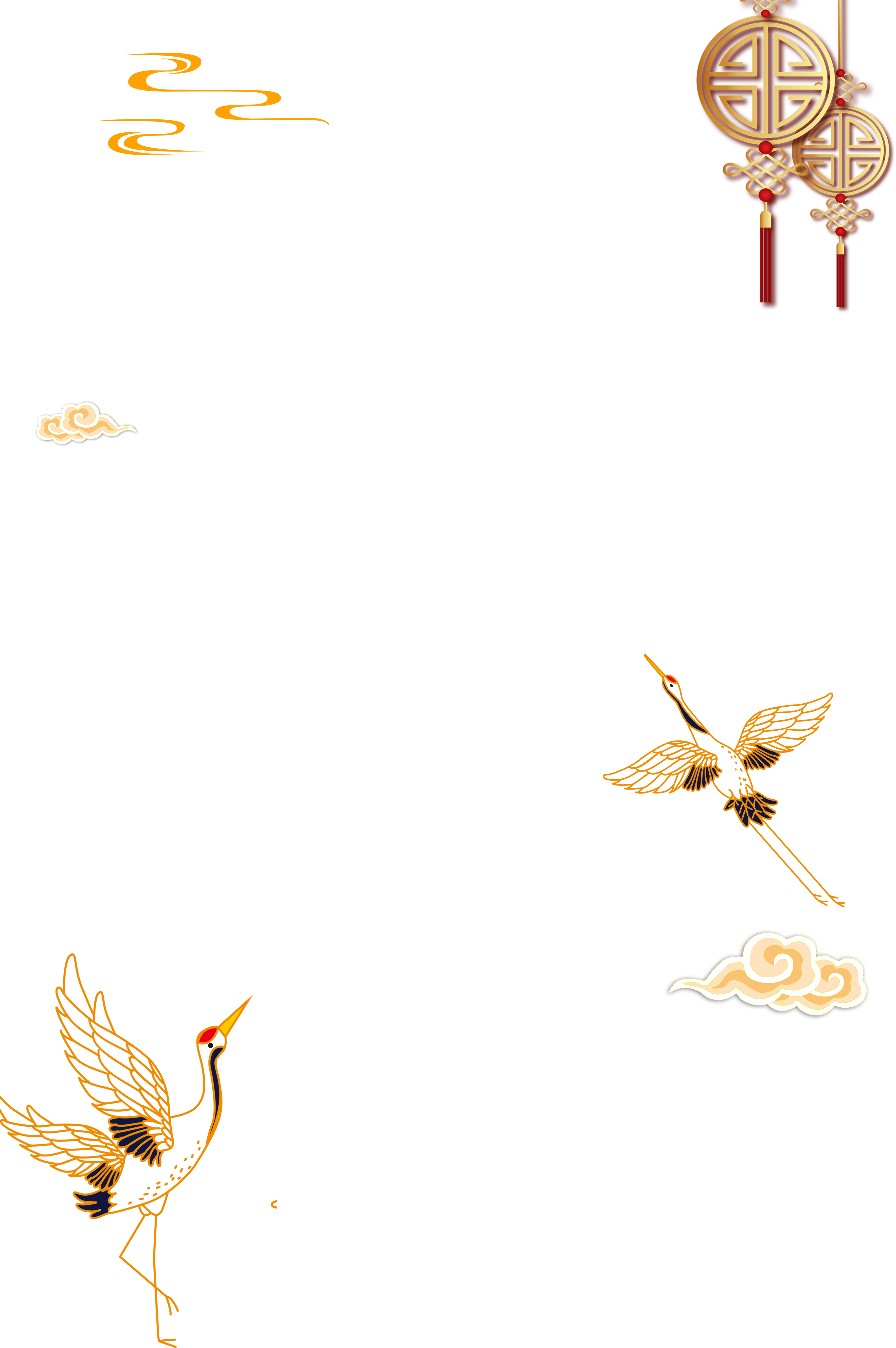 输入题目
输入题目
输入题目
输入题目
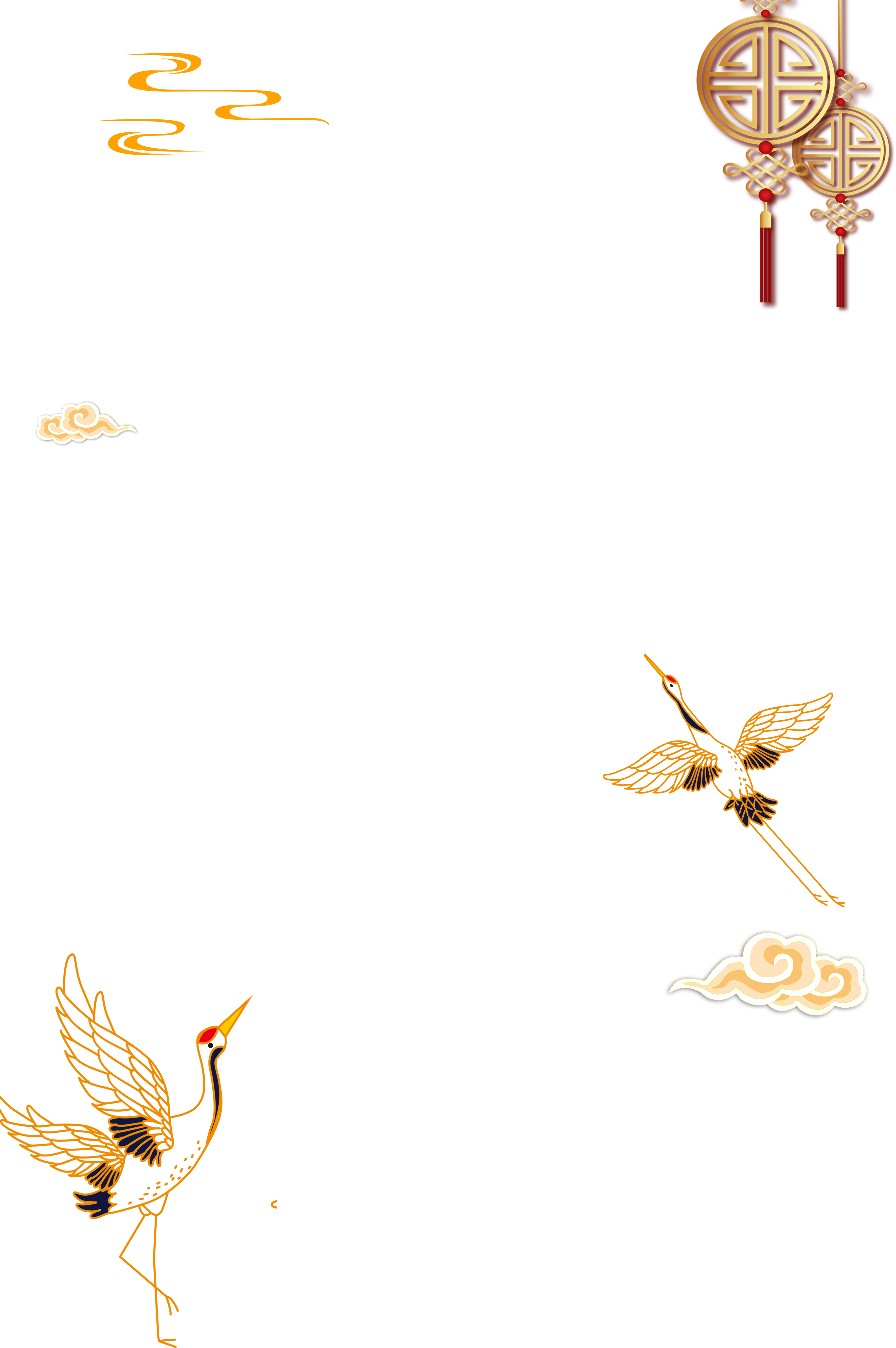 黄师塔前江水东，春光懒困倚微风。
桃花一簇开无主，可爱深红爱浅红。
东望少城花满烟，百花高楼更可怜。
谁能载酒开金盏，唤取佳人舞绣筵。
江深竹静两三家，多事红花映白花。
报答春光知有处，应须美酒送生涯。
稠花乱蕊畏江滨，行步欹危实怕春。
诗酒尚堪驱使在，未须料理白头人。
目
CONTENTS
录
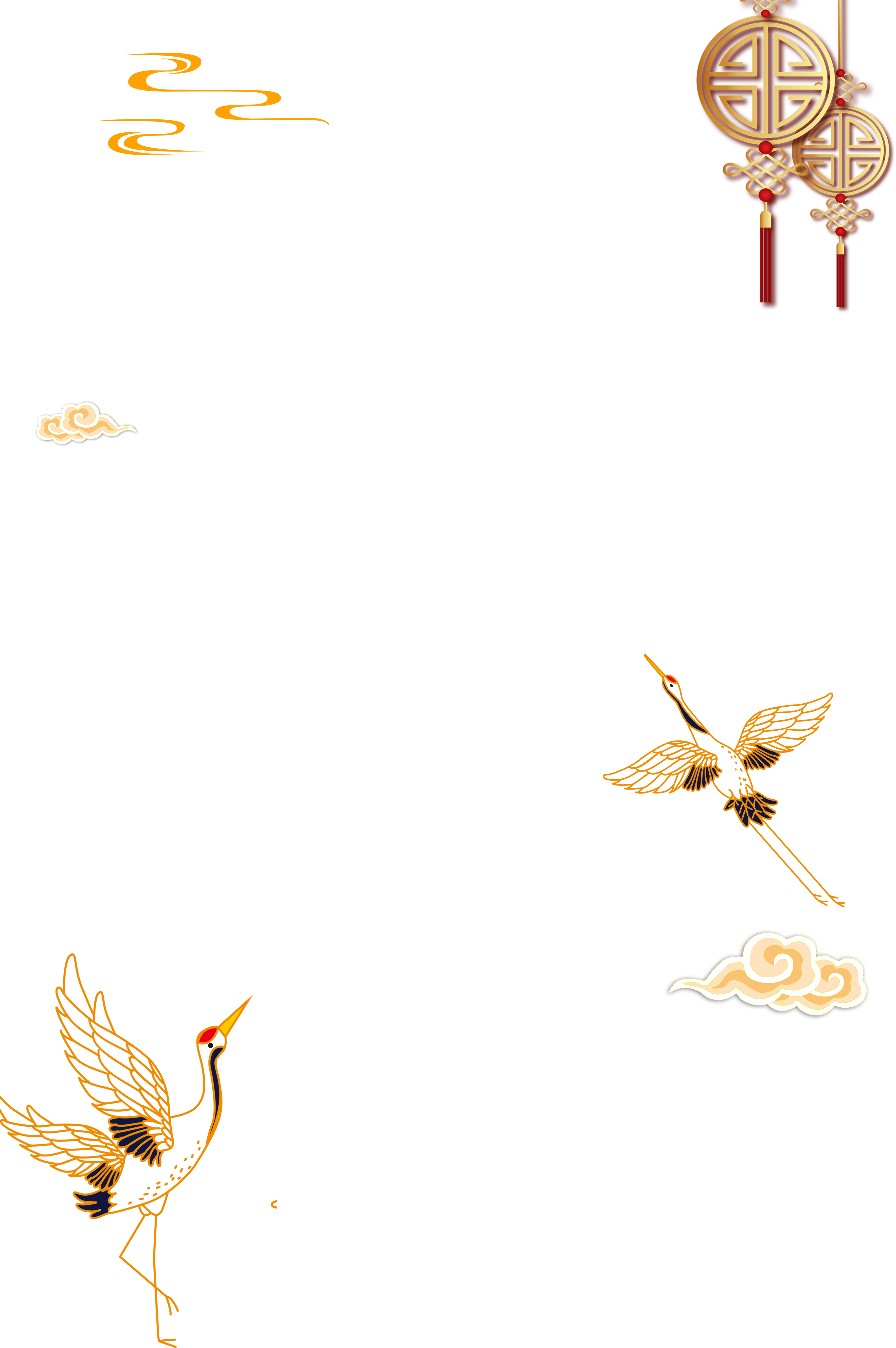 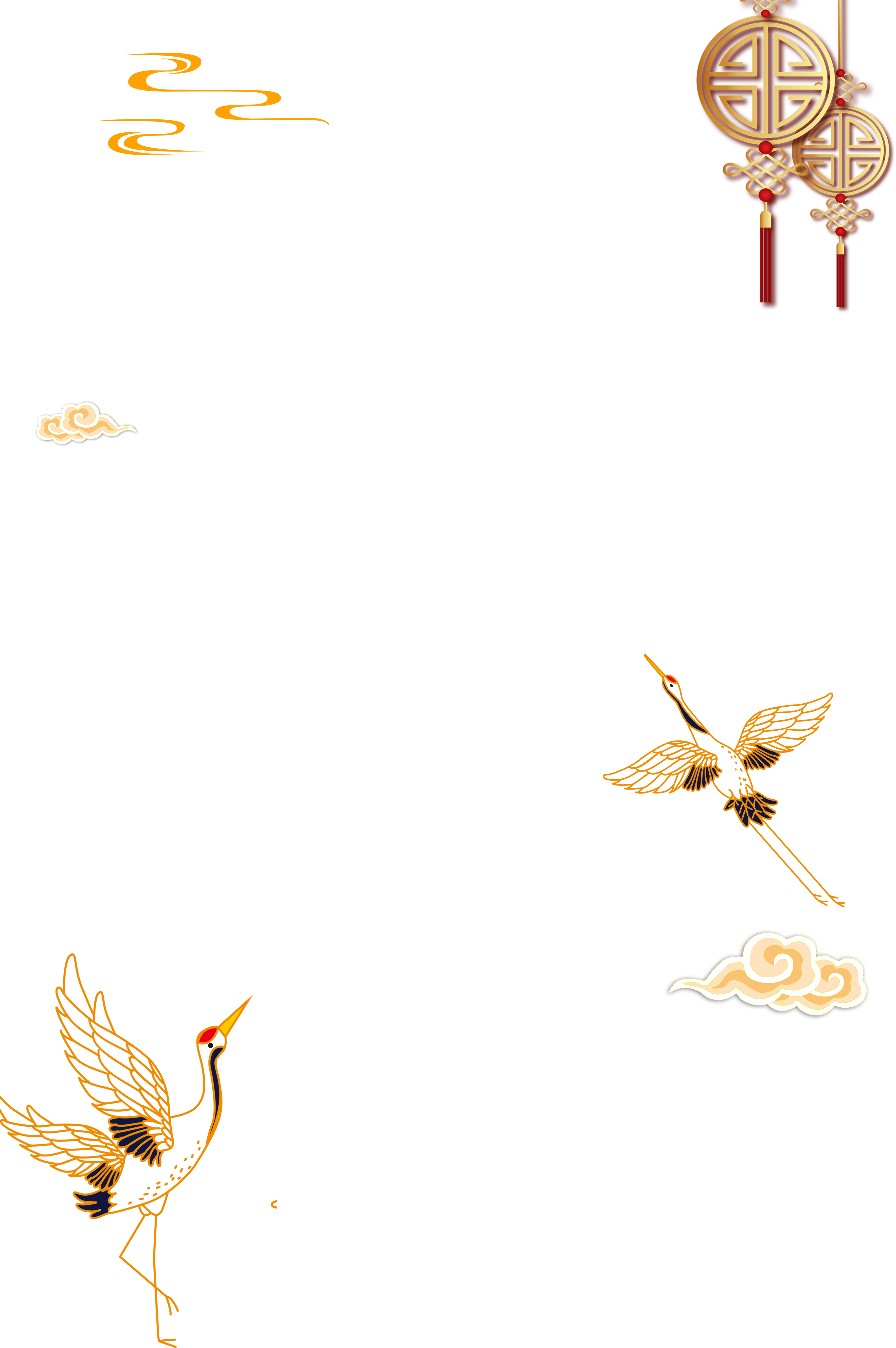 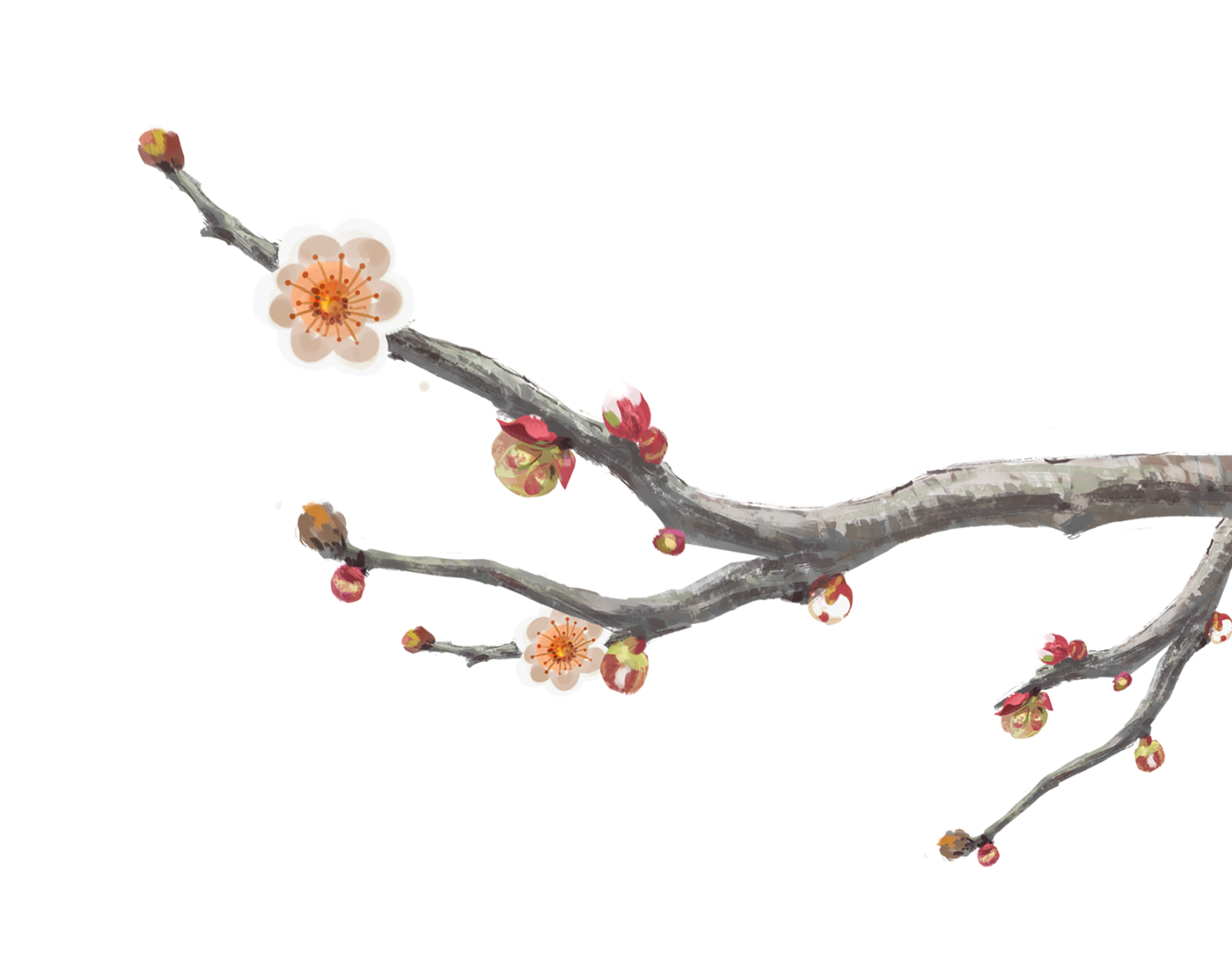 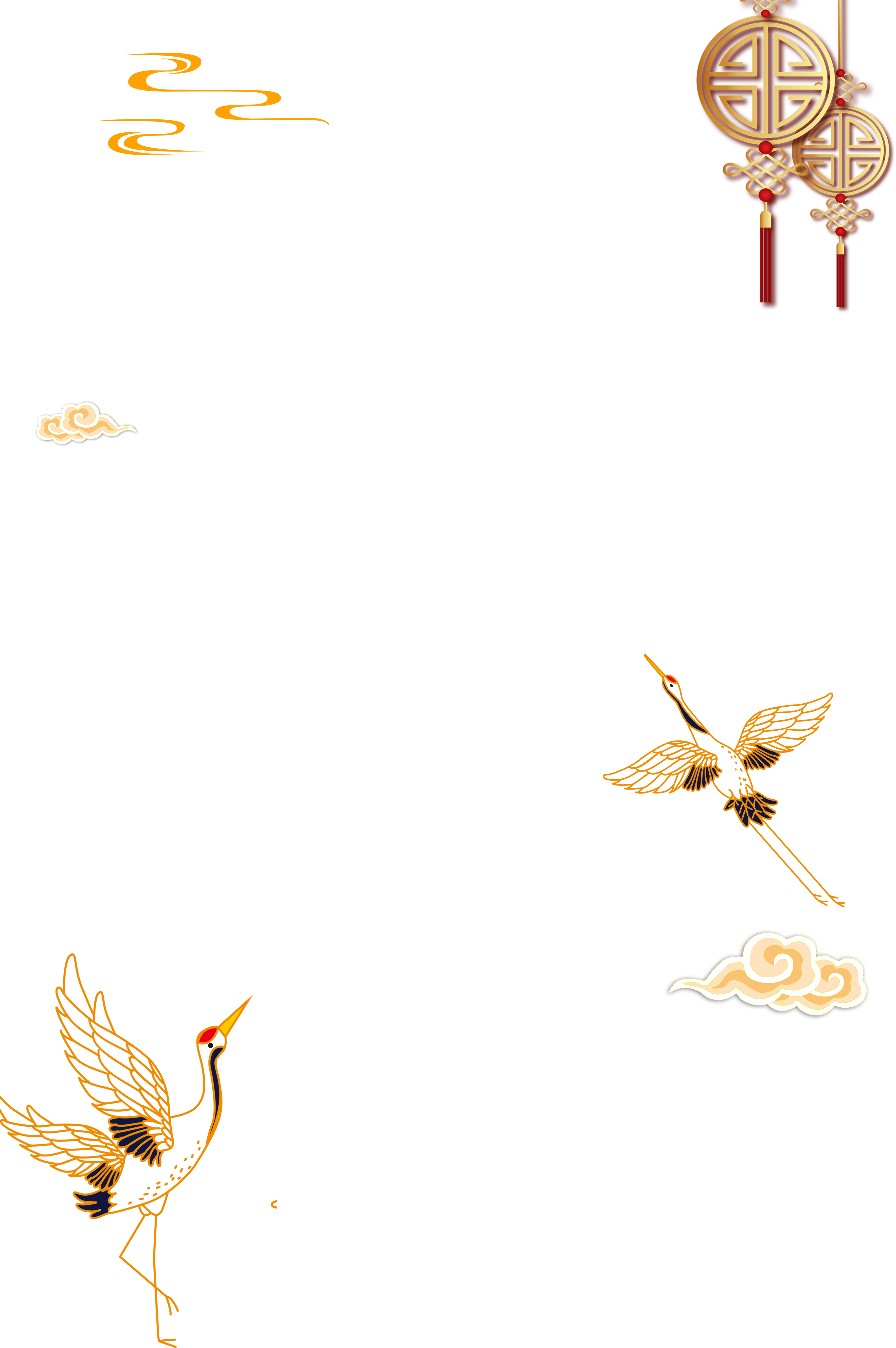 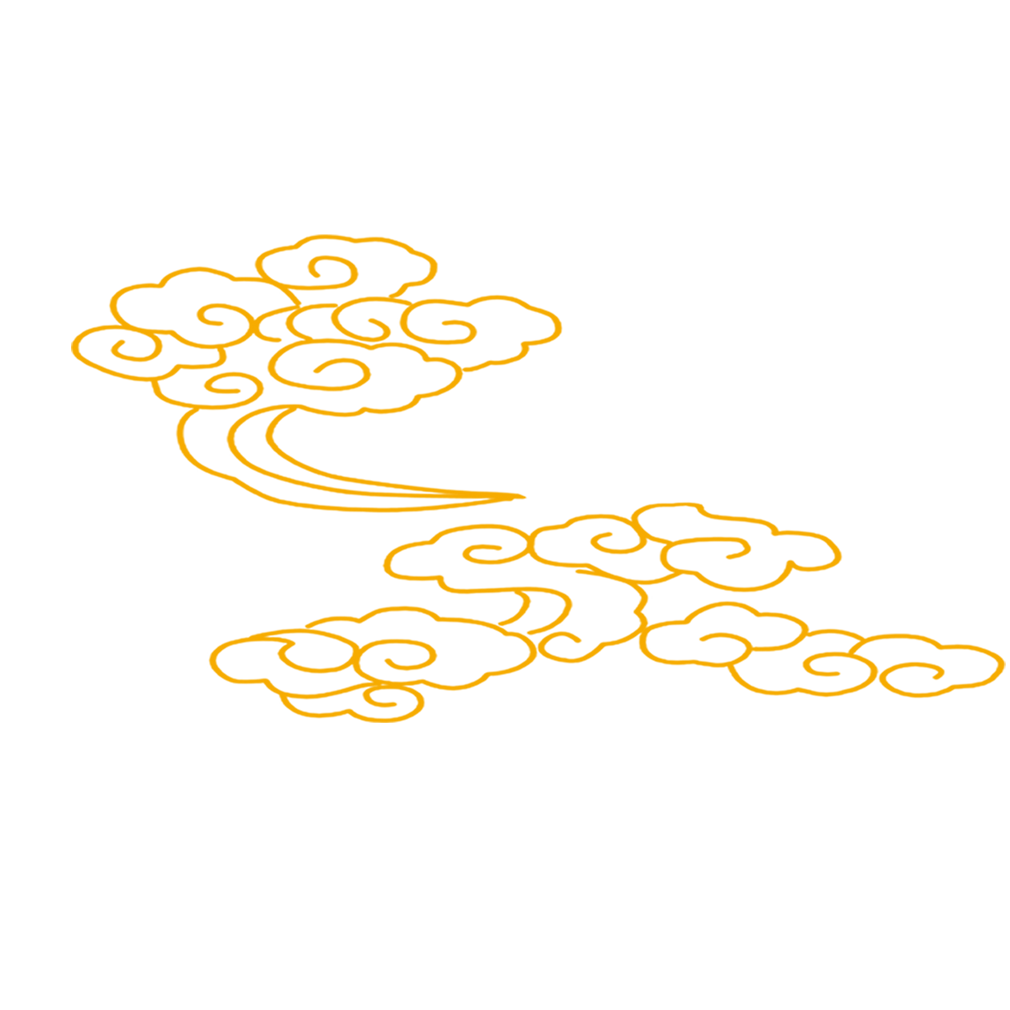 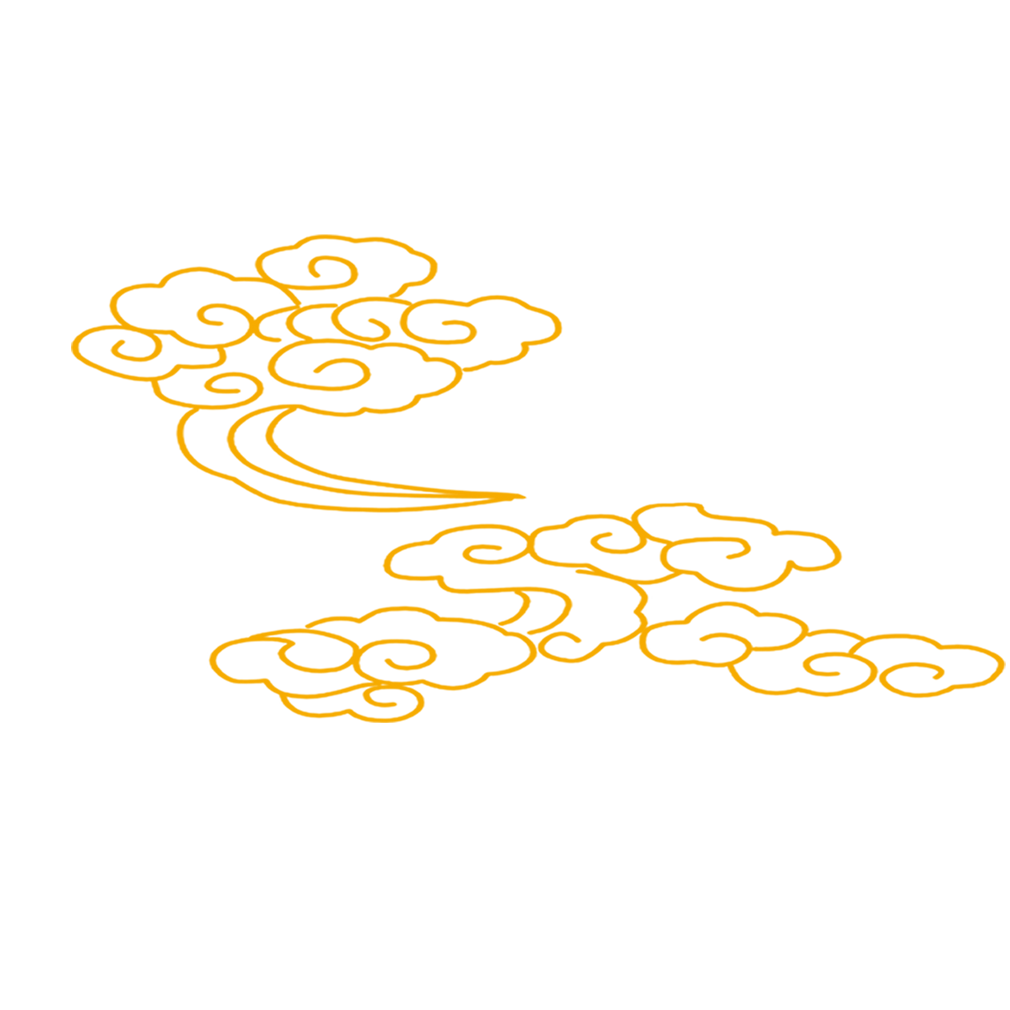 第壹章
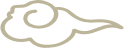 点击输入标题文字
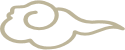 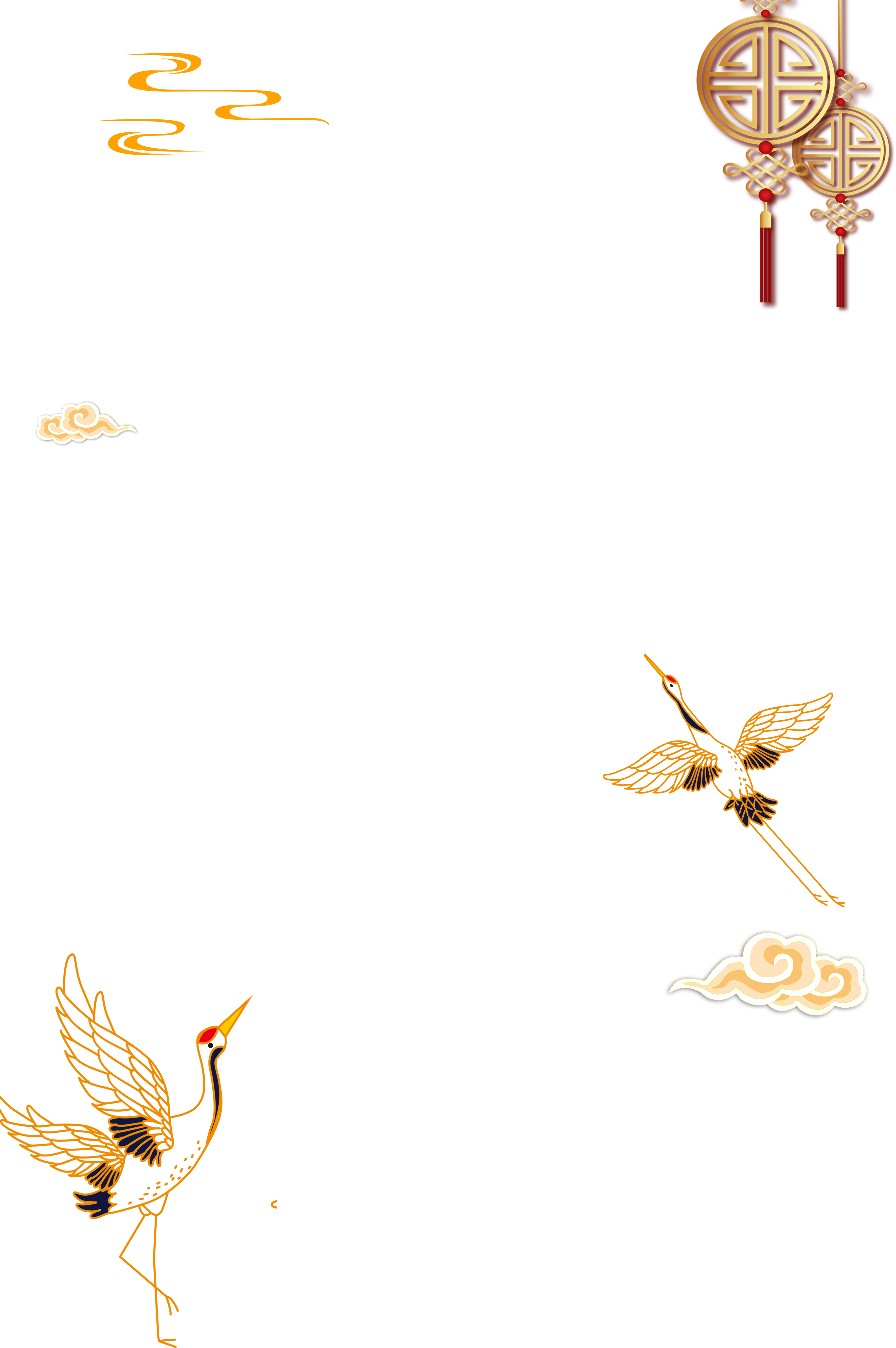 The user can demonstrate on a projector or computer, or print thepresentation and make it into a film to be used in a wider field
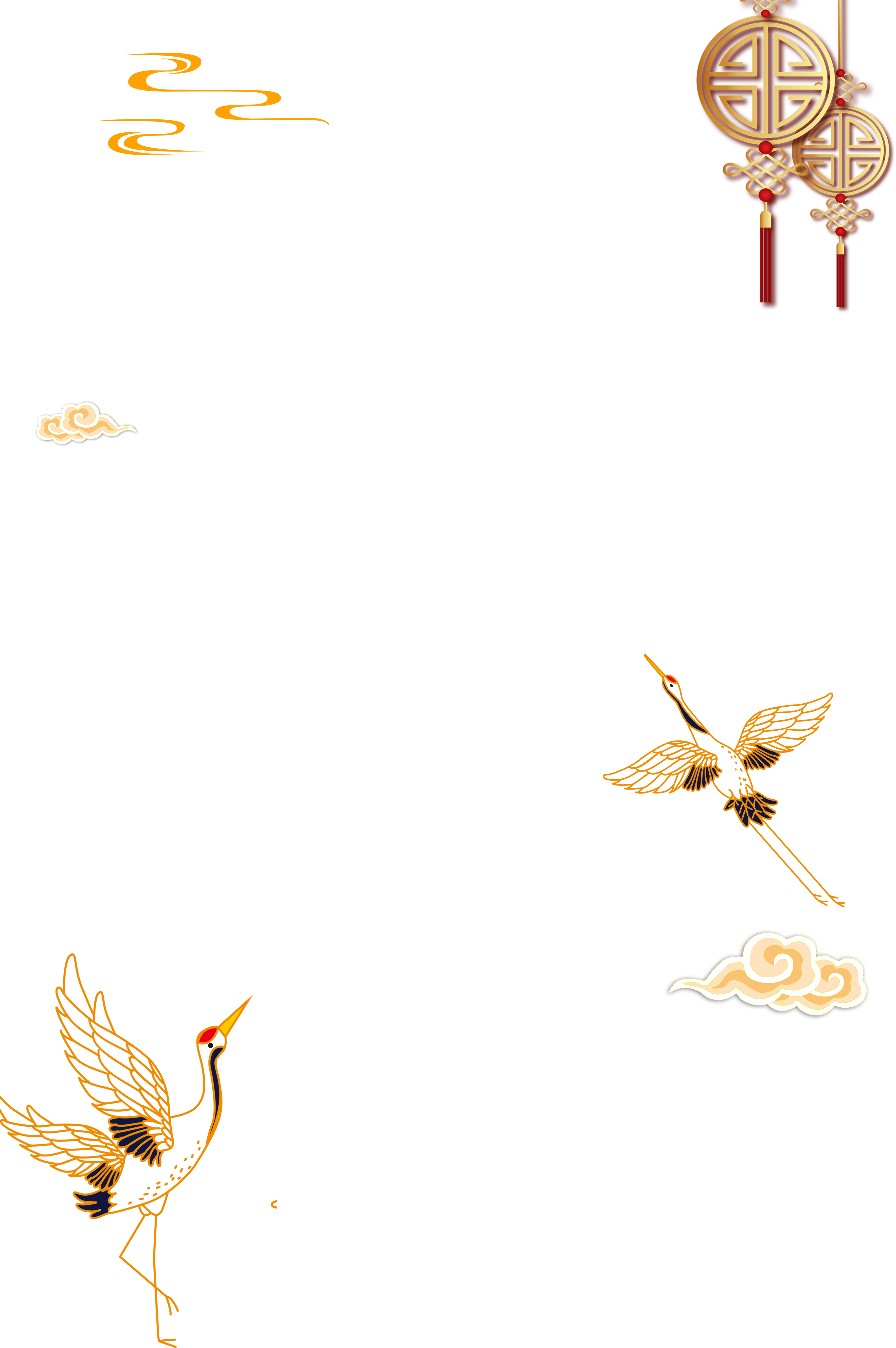 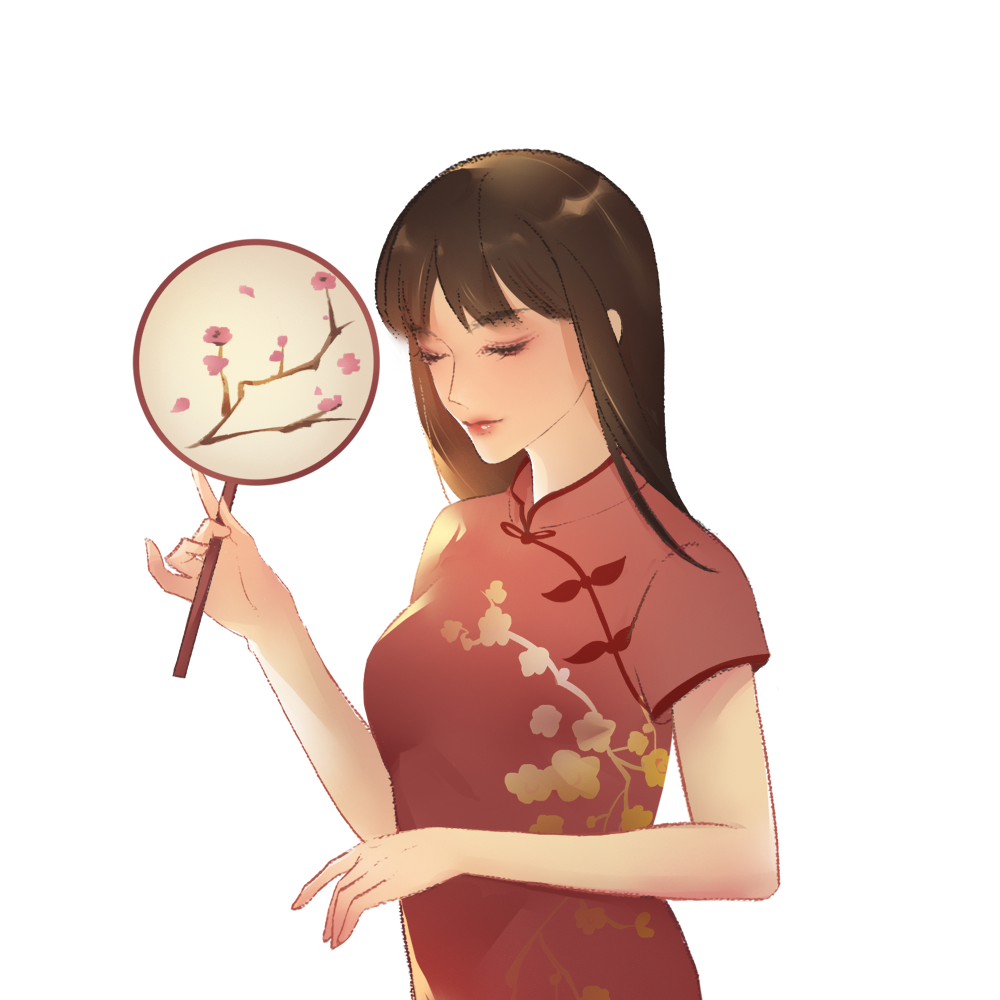 在此输入您的题目
标题
水墨主题模板
请在此处添加文字
水墨主题模板
请在此处添加文字
水墨主题模板
请在此处添加文字
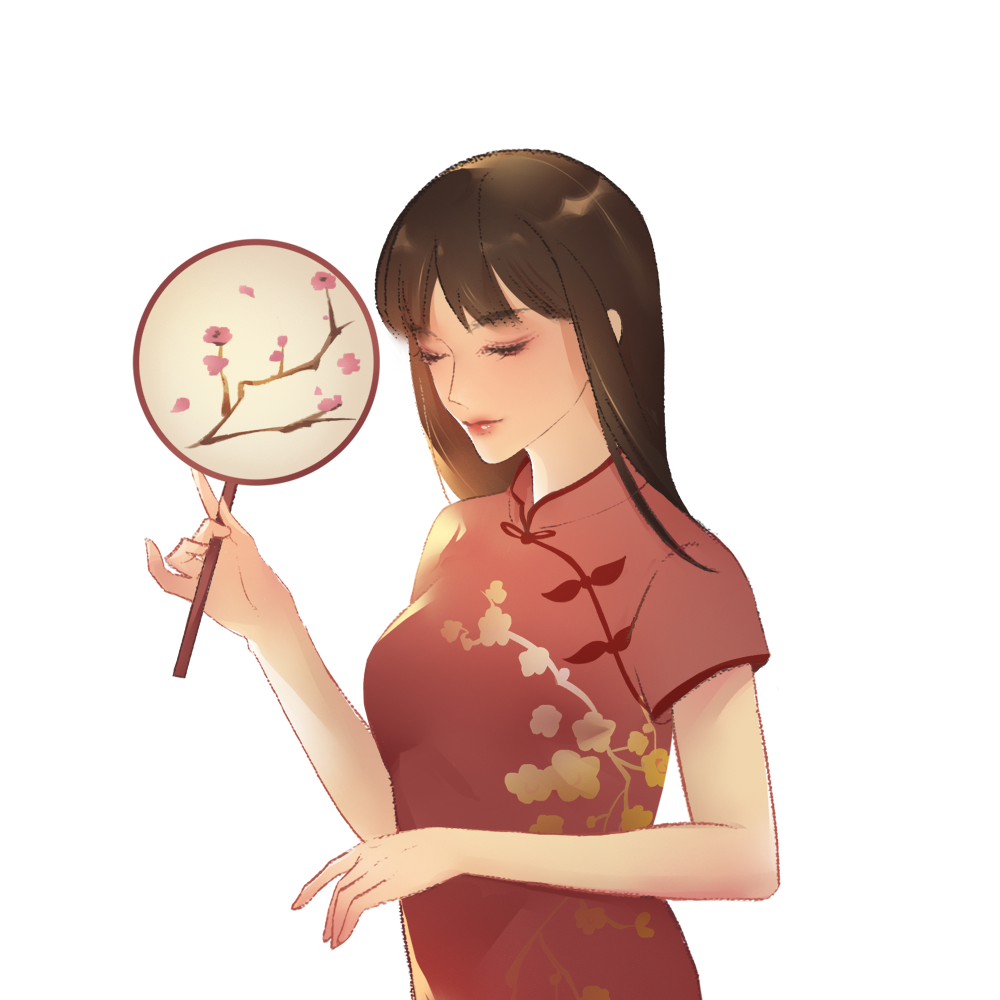 标题
水墨主题模板
请在此处添加文字
水墨主题模板
请在此处添加文字
水墨主题模板
请在此处添加文字
在此输入您的题目
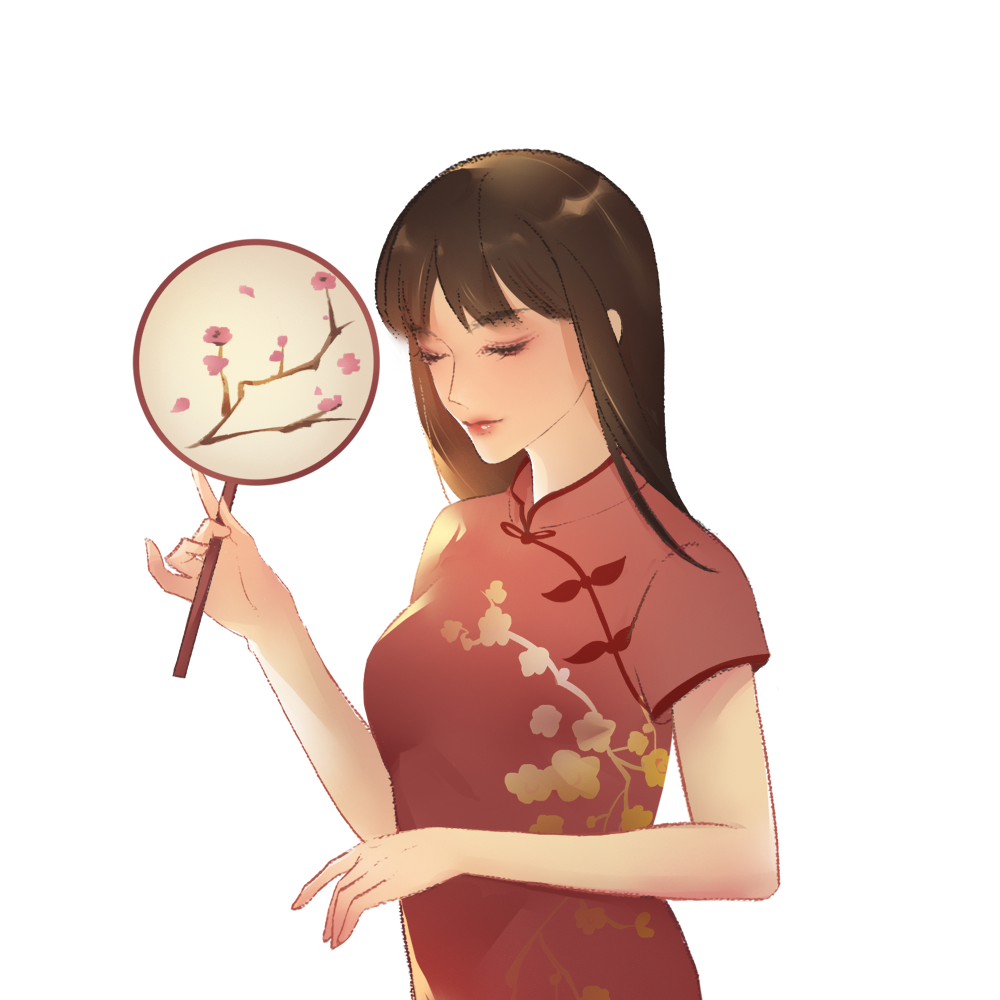 水墨主题请在此输入文字  水墨主题请在此输入
文字  水墨主题请在此输入文字 水墨主题请在
此输入文字
请在这里输入标题
水墨主题请在此输入文字  水墨主题请在此输入
文字  水墨主题请在此输入文字 水墨主题请在
此输入文字
请在这里输入标题
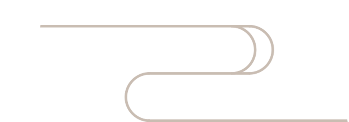 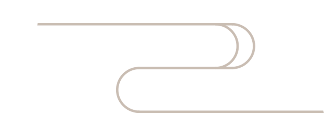 在此输入您的题目
水墨主题请在此输入文字  水墨主题请在此输入
文字  水墨主题请在此输入文字 水墨主题请在此输入文字
水墨主题请在此输入文字  水墨主题请在此输入
文字  水墨主题请在此输入文字 水墨主题请在此输入文字
水墨主题请在此输入文字  水墨主题请在此输入
文字  水墨主题请在此输入文字 水墨主题请在此输入文字
请在这里输入标题
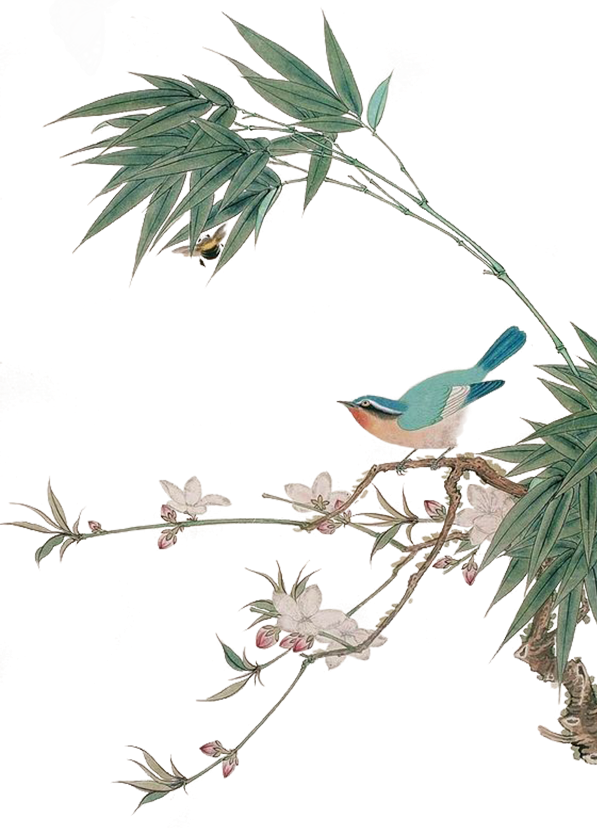 在此输入您的题目
请在这里输入标题

水墨主题请在此输入文字  水墨主题请在此输入文字  水墨主题请在此输入文字 水墨主题请在此输入文字 

水墨主题请在此输入文字 水墨主题请在此输入文字 

水墨主题请在此输入文字
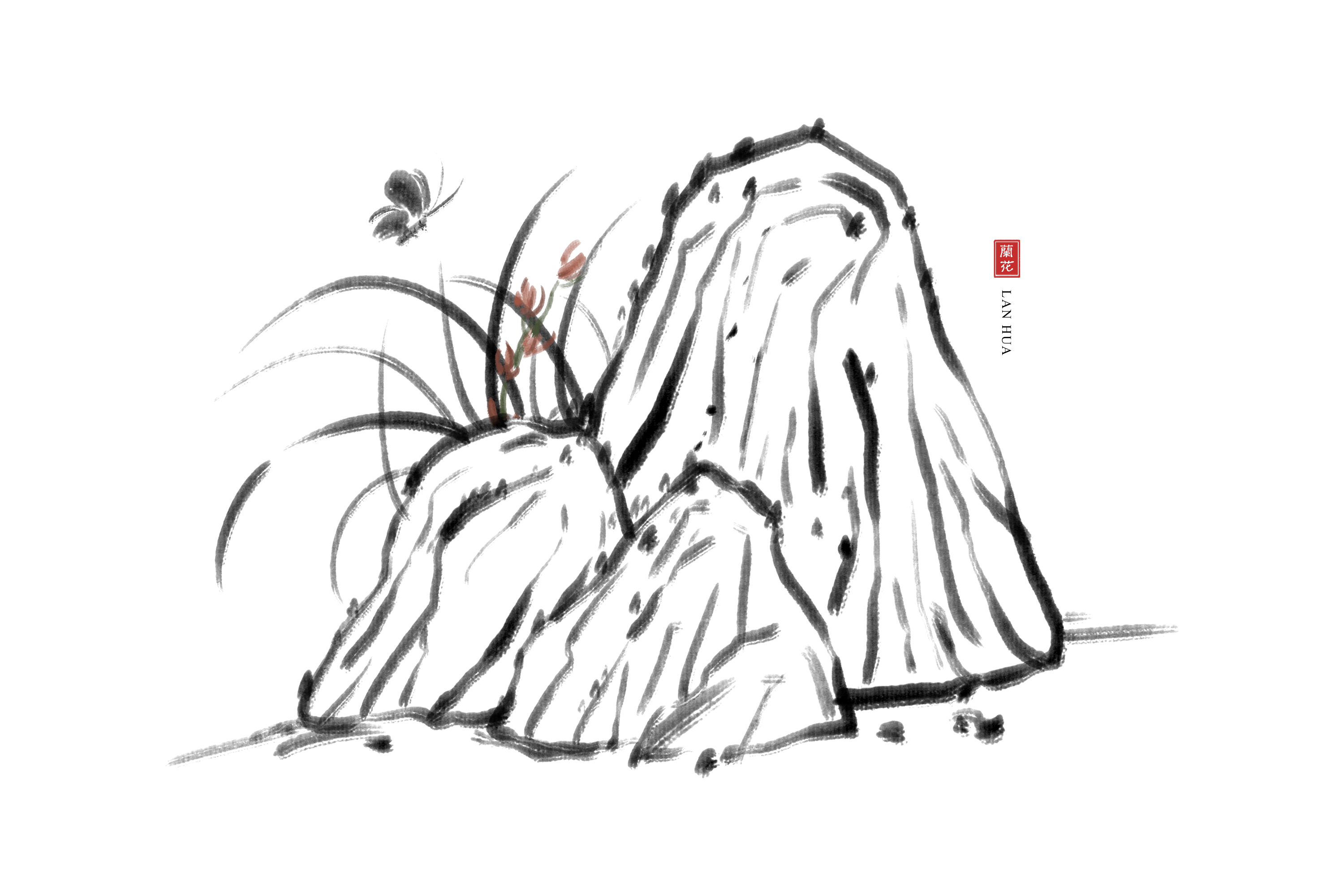 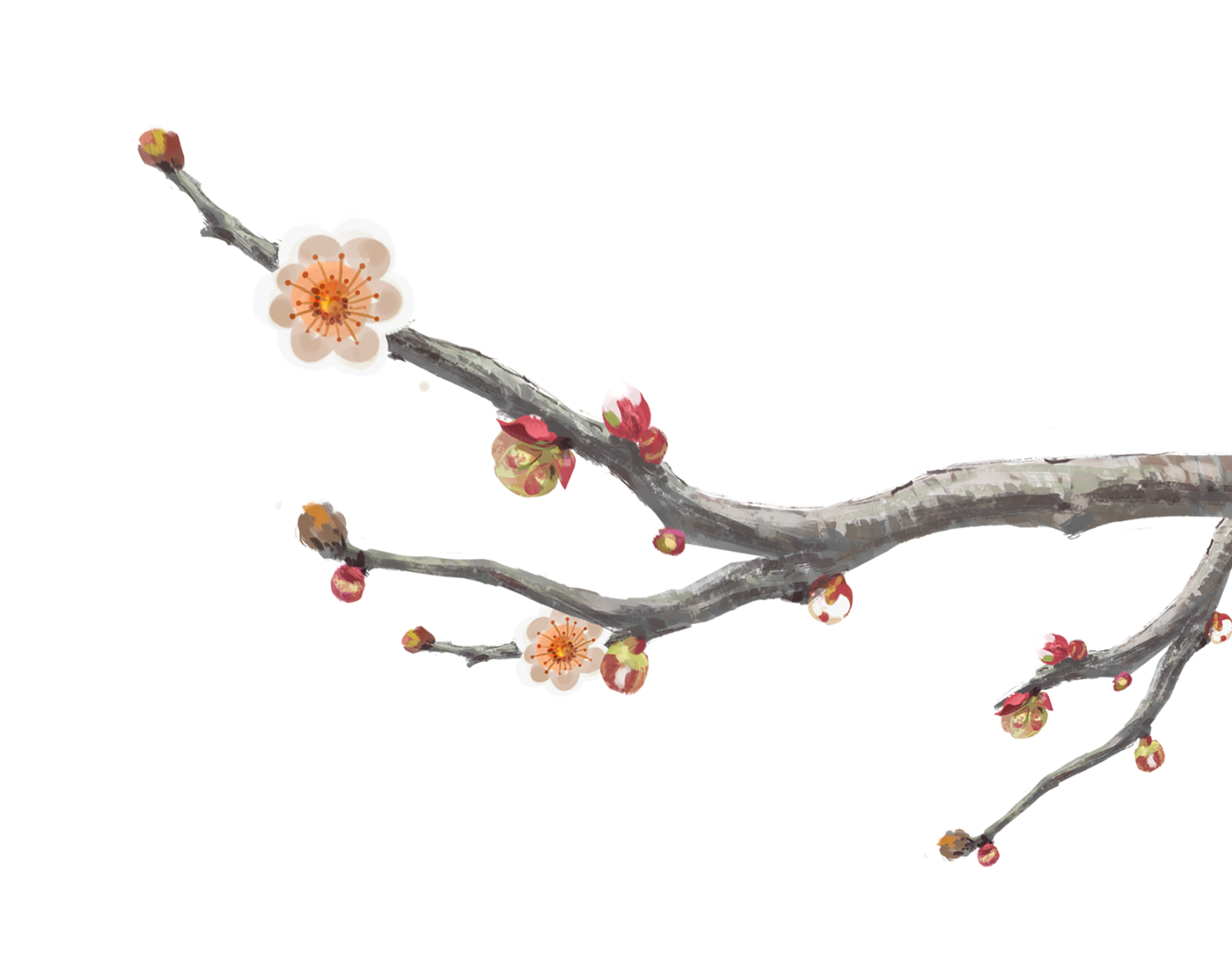 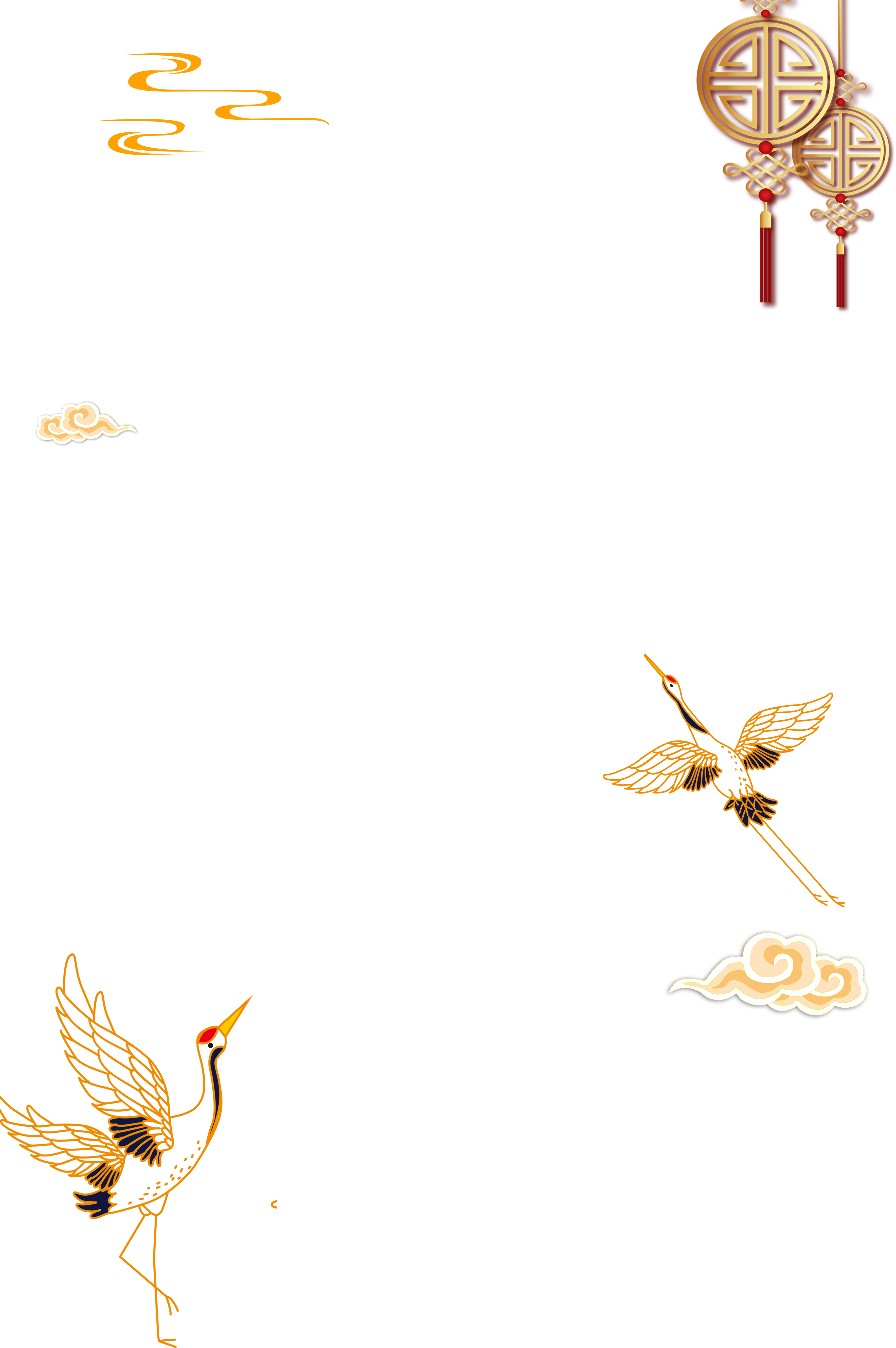 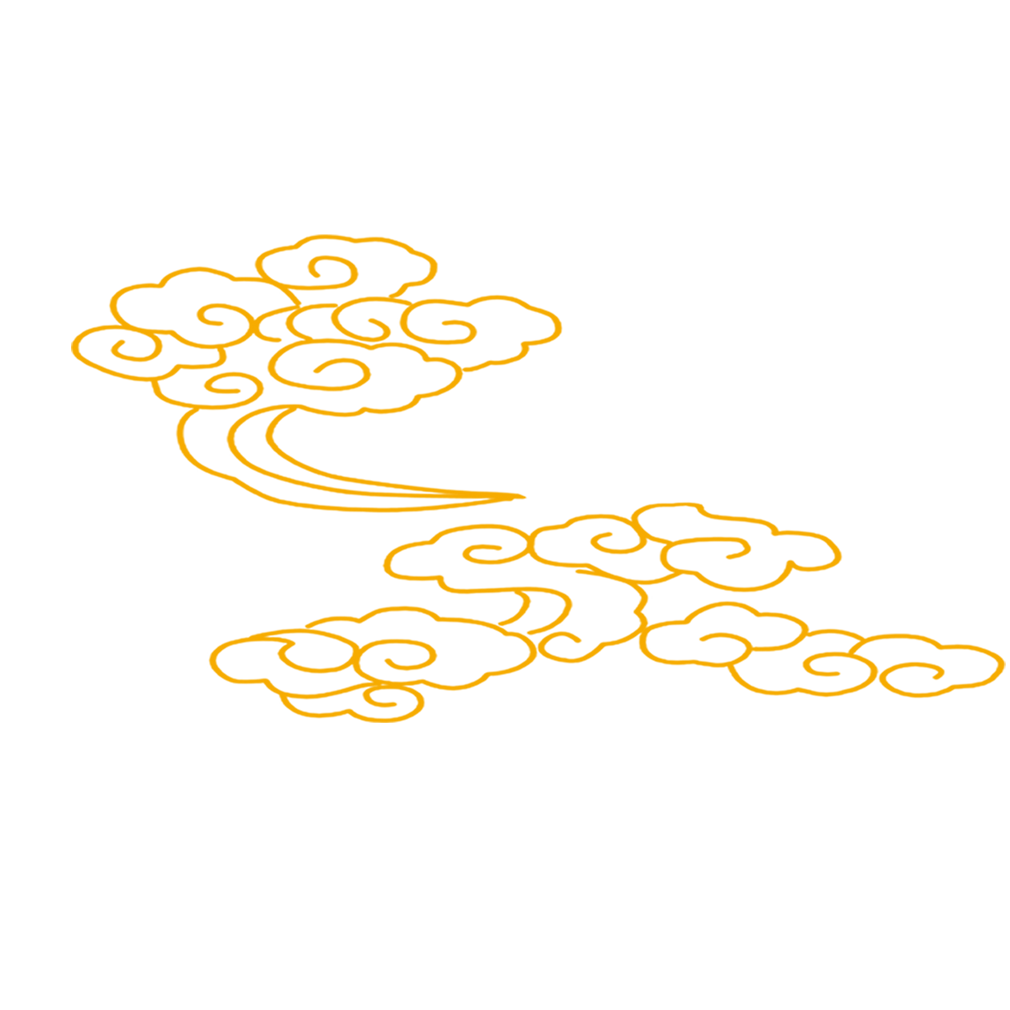 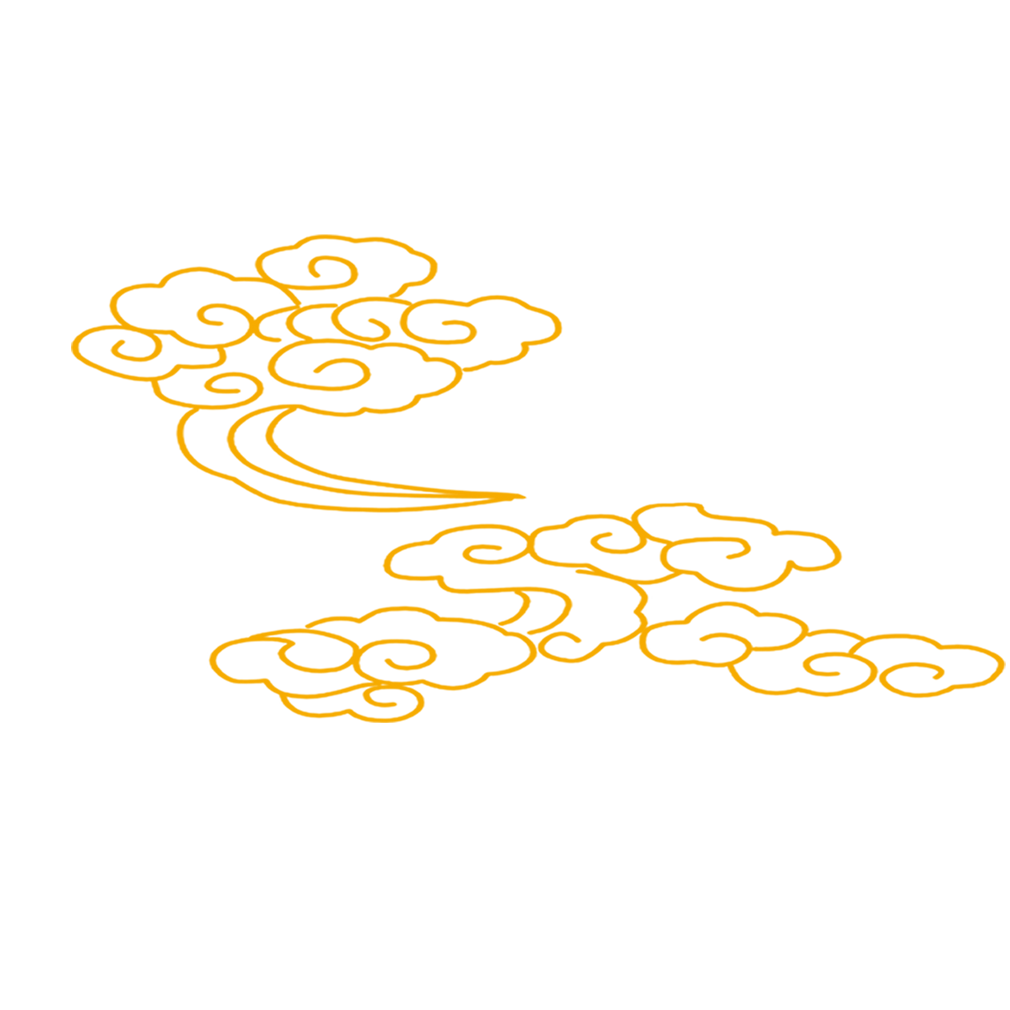 第贰章
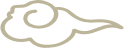 点击输入标题文字
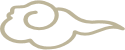 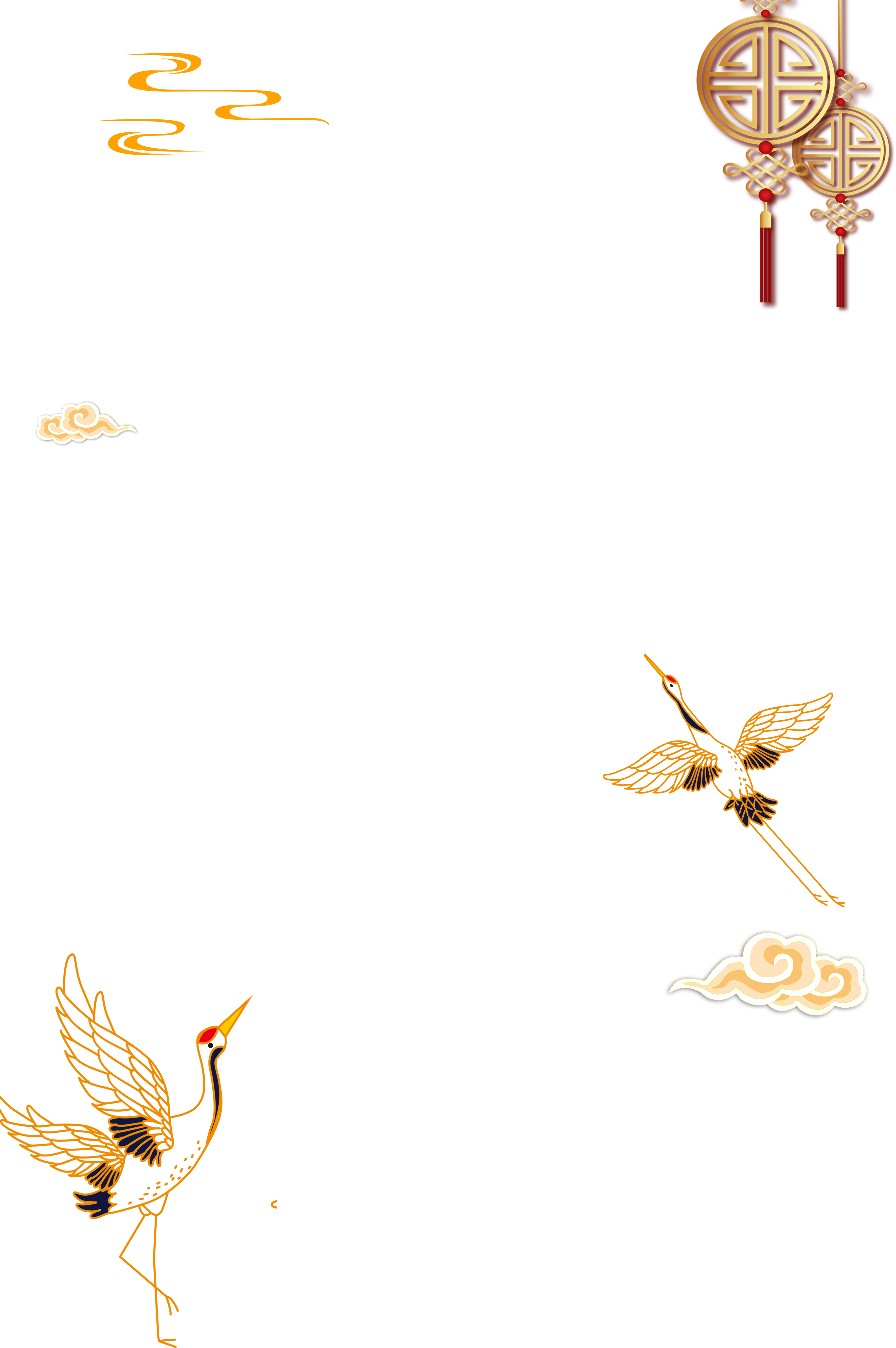 The user can demonstrate on a projector or computer, or print thepresentation and make it into a film to be used in a wider field
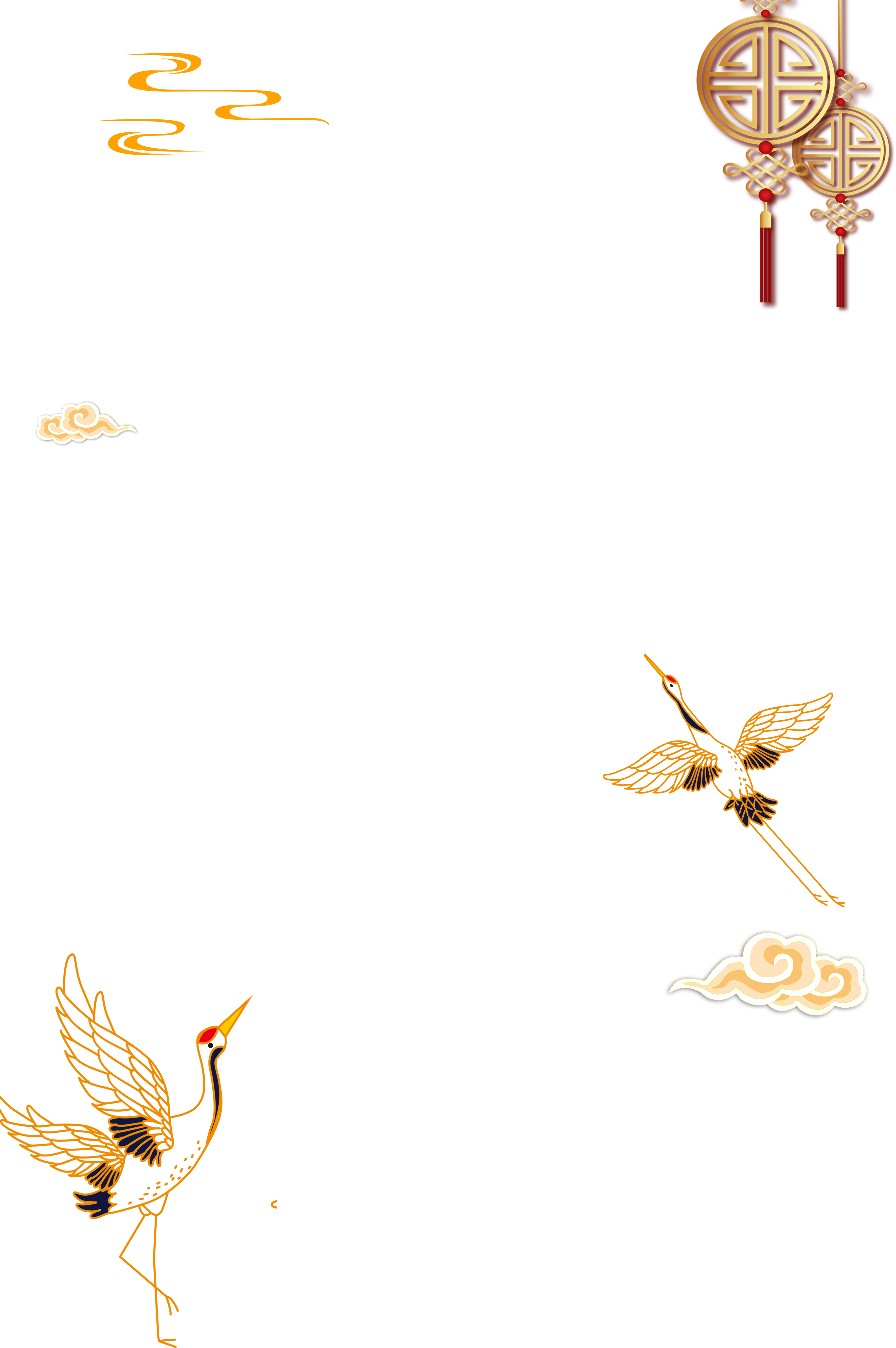 在此输入您的题目
水墨主题请在此输入文字
水墨主题请在此输入文字  水墨主题请在此输入
文字 水墨主题请在此输入文字 水墨主题请在此
输入文字 水墨主题请在此输入文字
水墨主题请在此输入文字
水墨主题请在此输入文字  水墨主题请在此输入
文字 水墨主题请在此输入文字 水墨主题请在此
输入文字 水墨主题请在此输入文字
水墨主题请在此输入文字
水墨主题请在此输入文字  水墨主题请在此输入
文字 水墨主题请在此输入文字 水墨主题请在此
输入文字 水墨主题请在此输入文字
在此输入您的题目
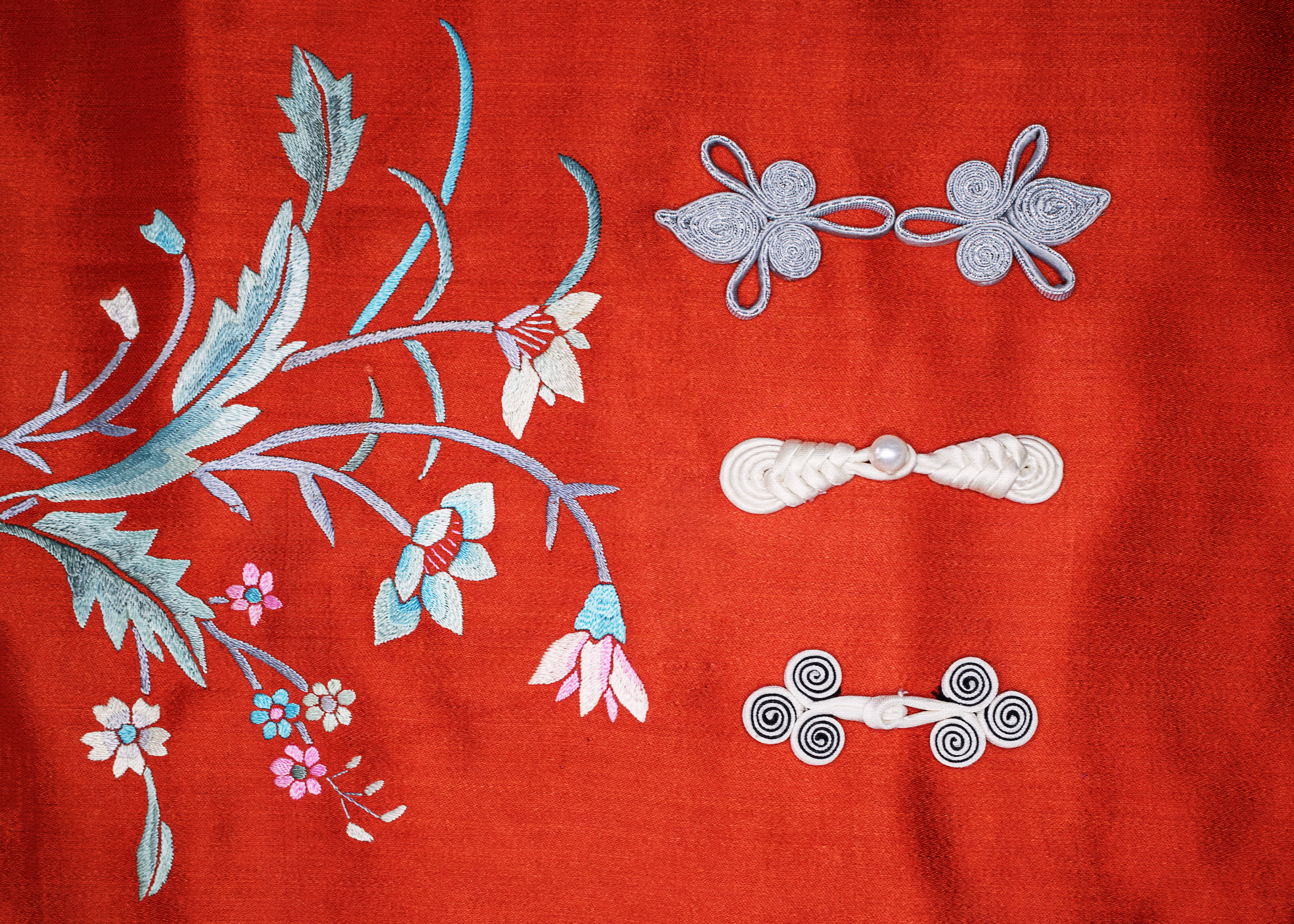 水墨主题请在此输入文字
水墨主题请在此输入文字  水墨主题请在此输入文字 水墨主题请在此输入文
字水墨主题请在此输入文字  水墨主题请在此输入文字
在此输入您的题目
请在这里输入标题
水墨主题请在此输入文字  水墨
主题请在此输入文字  水墨主题
请在此输入文字
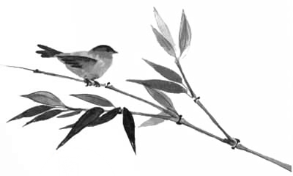 请在这里输入标题
水墨主题请在此输入文字  水墨
主题请在此输入文字  水墨主题
请在此输入文字
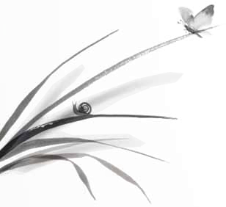 请在这里输入标题
水墨主题请在此输入文字  水墨
主题请在此输入文字  水墨主题
请在此输入文字
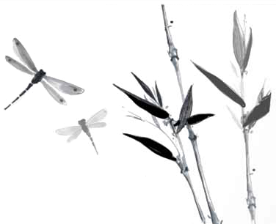 在此输入您的题目
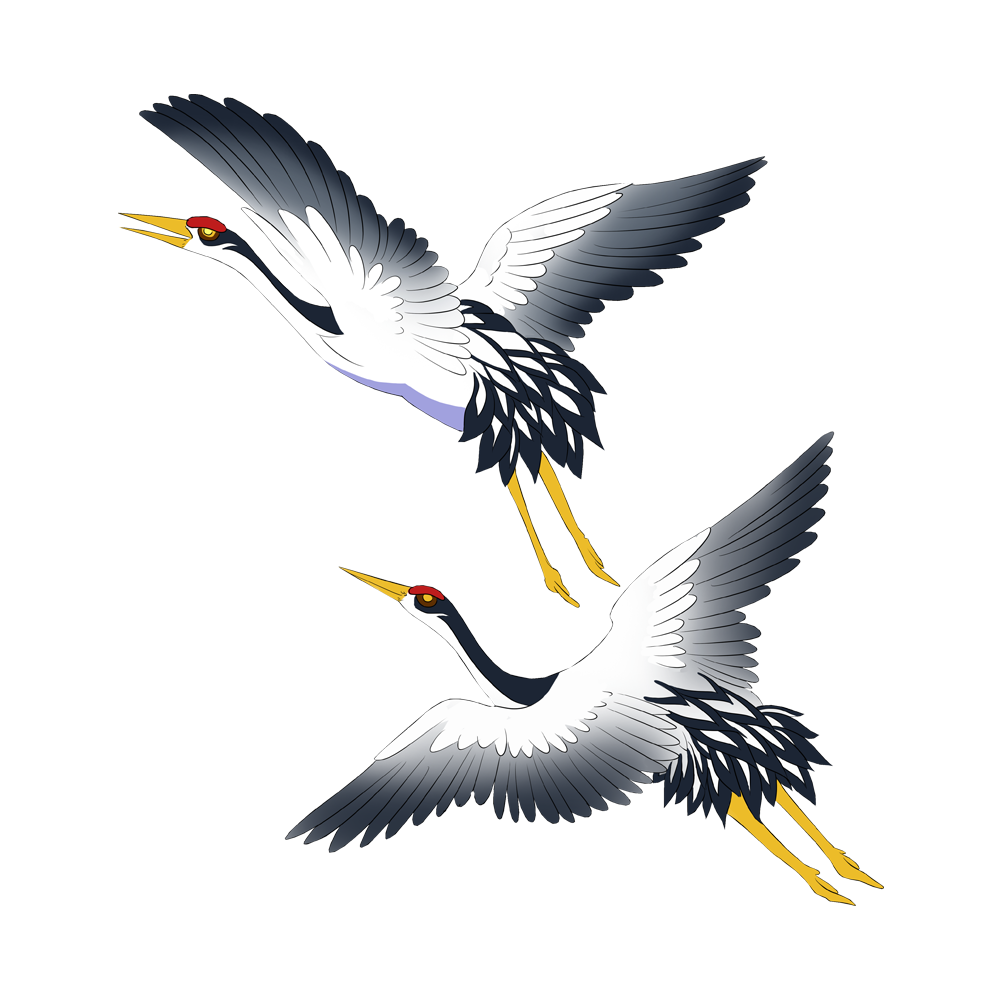 标题
水墨主题模板
请在此处添加文字
水墨主题模板
请在此处添加文字
水墨主题模板
请在此处添加文字
标题
水墨主题模板
请在此处添加文字
水墨主题模板
请在此处添加文字
水墨主题模板
请在此处添加文字
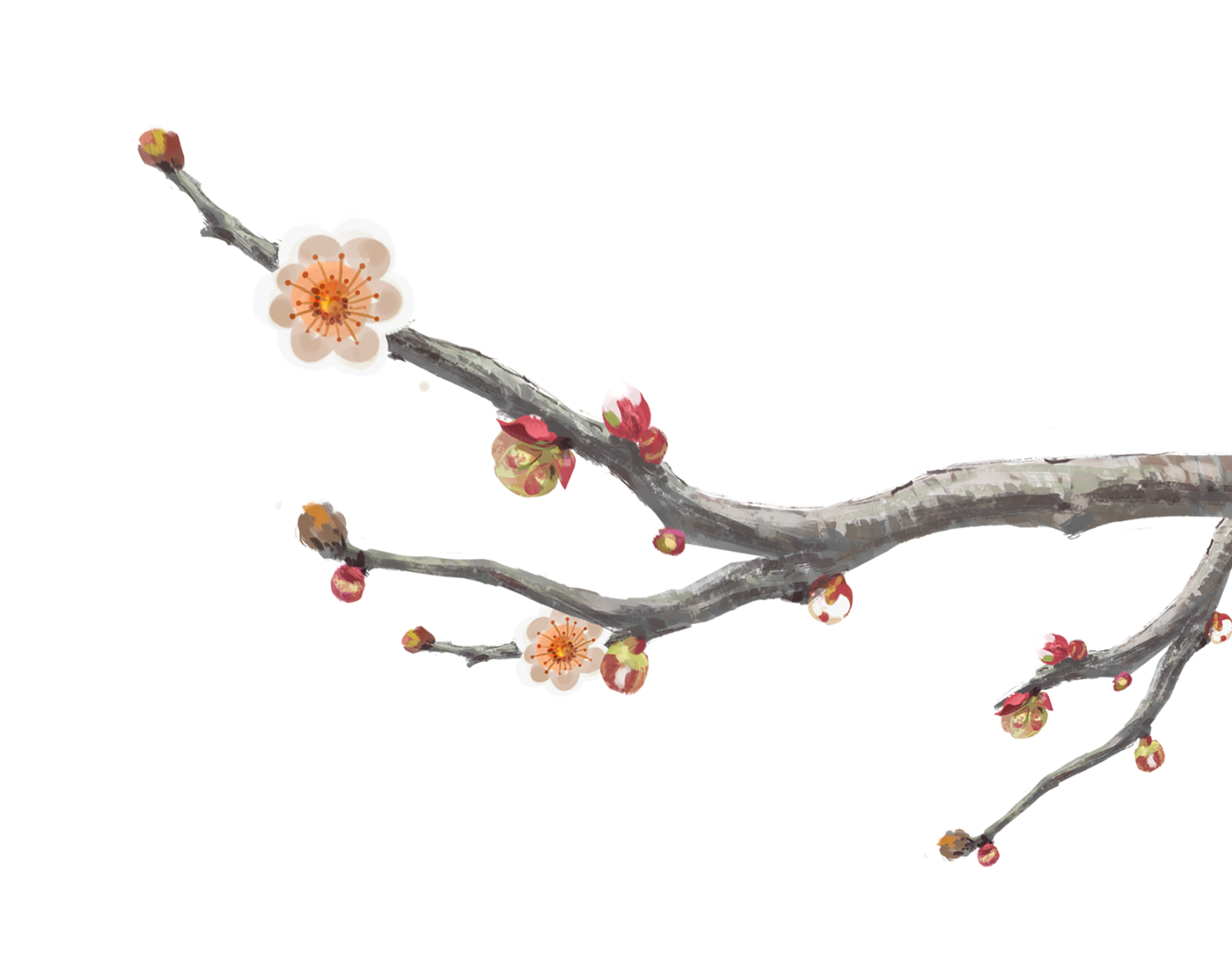 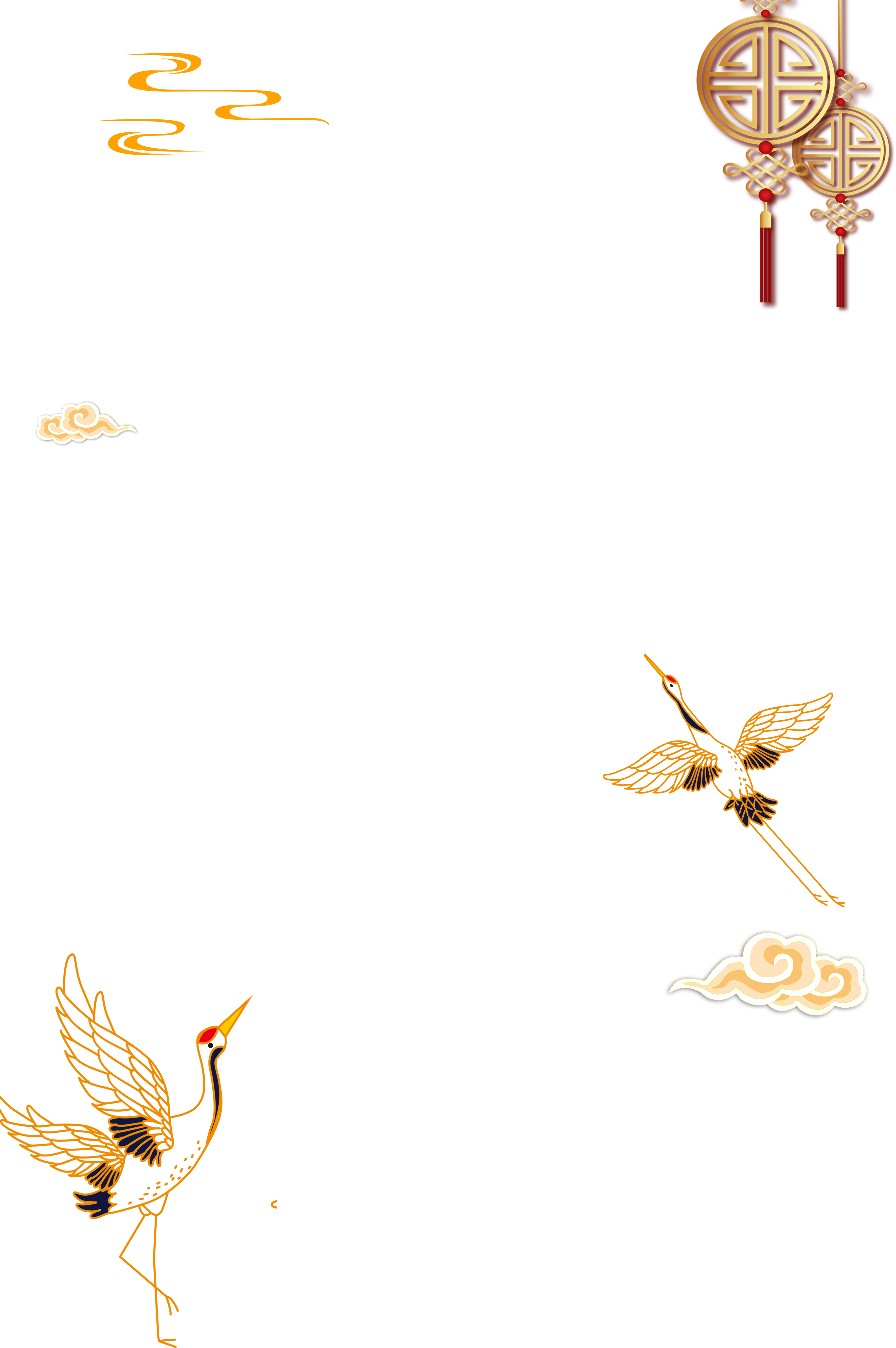 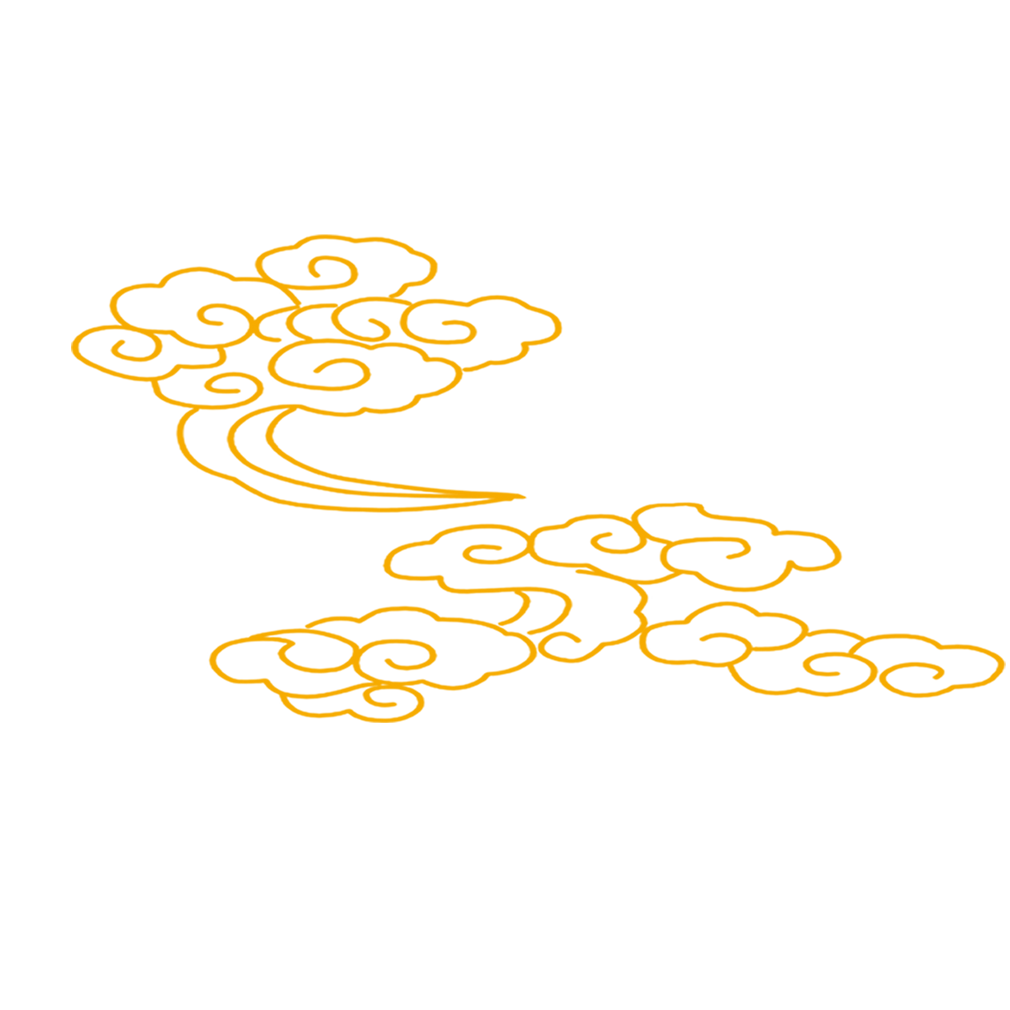 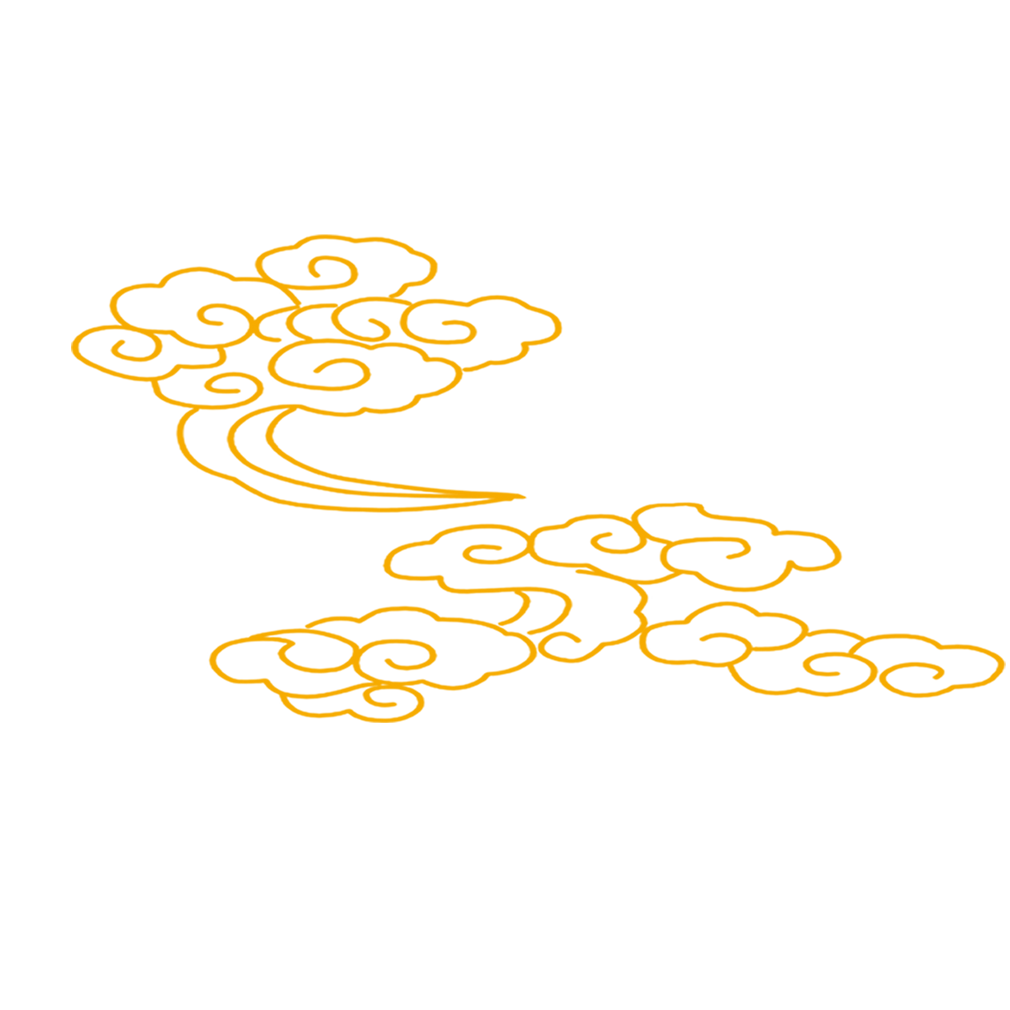 第叁章
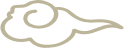 点击输入标题文字
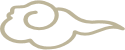 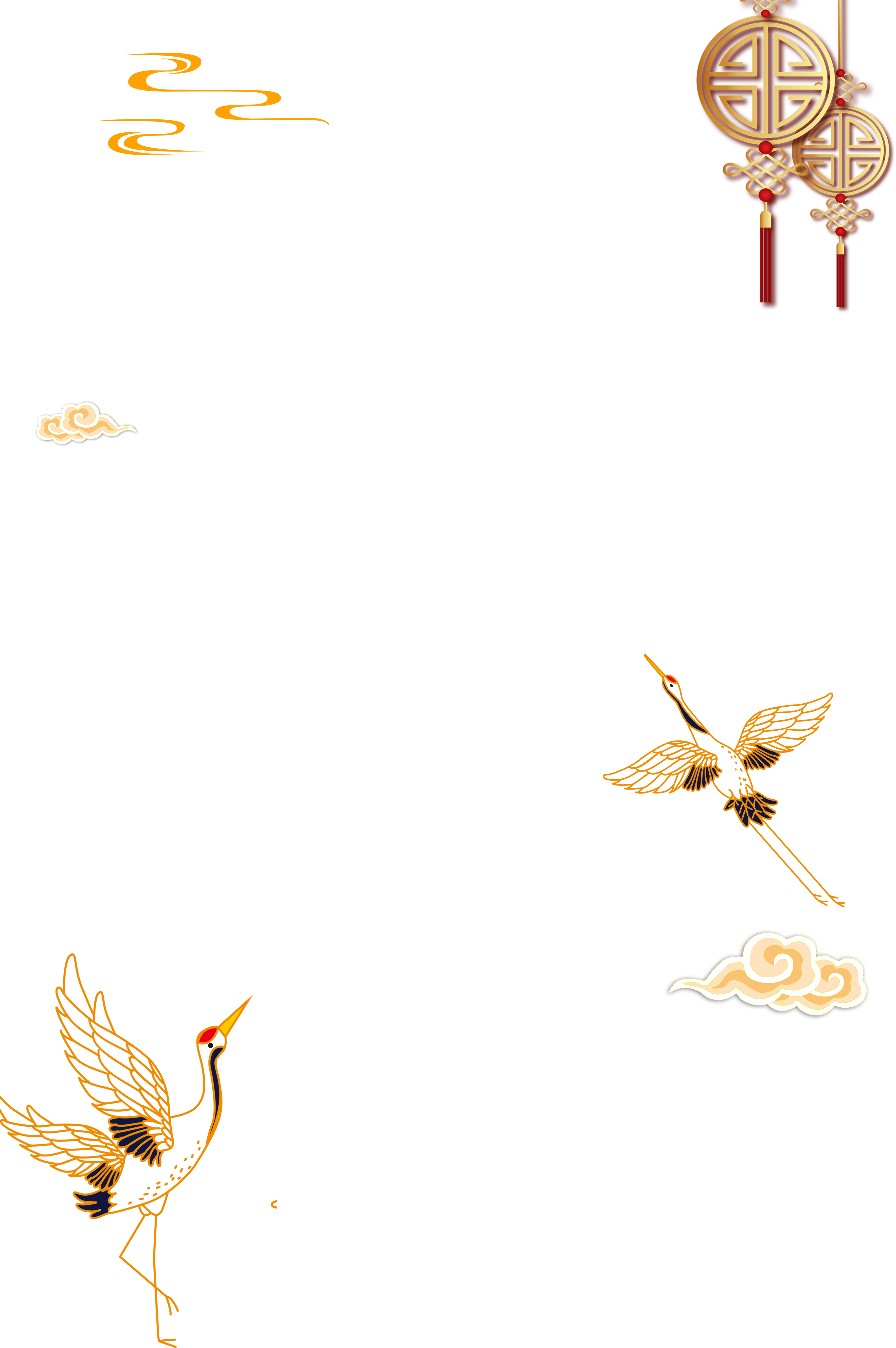 The user can demonstrate on a projector or computer, or print thepresentation and make it into a film to be used in a wider field
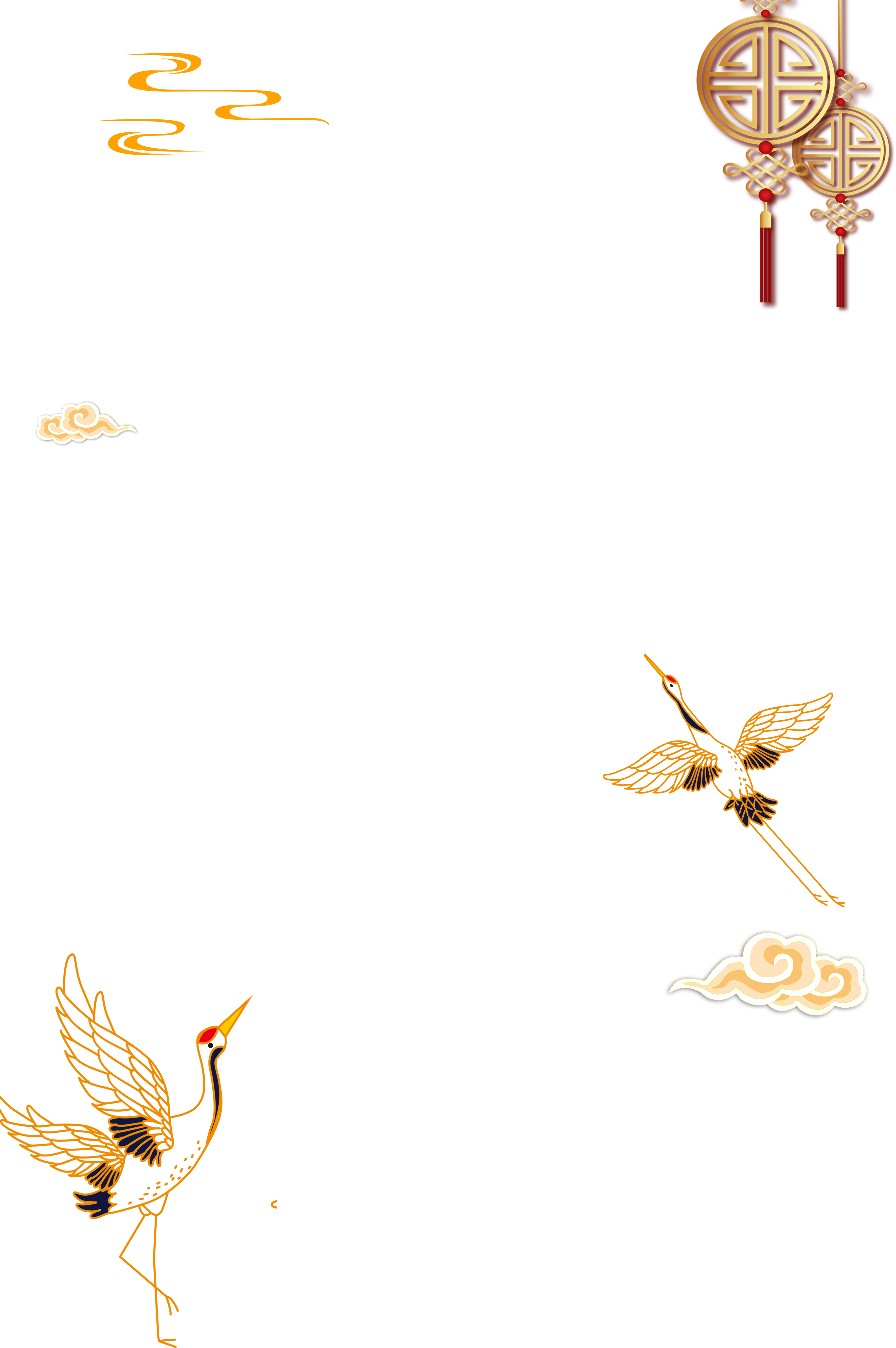 在此输入您的题目
水墨主题请在此
输入文字  水墨
主题请在此输入
文字  水墨主题
请在此输入文字 
水墨主题请在此
输入文字
水墨主题请在此
输入文字  水墨
主题请在此输入
文字  水墨主题
请在此输入文字 
水墨主题请在此
输入文字
水墨主题请在此
输入文字  水墨
主题请在此输入
文字  水墨主题
请在此输入文字 
水墨主题请在此
输入文字
标题
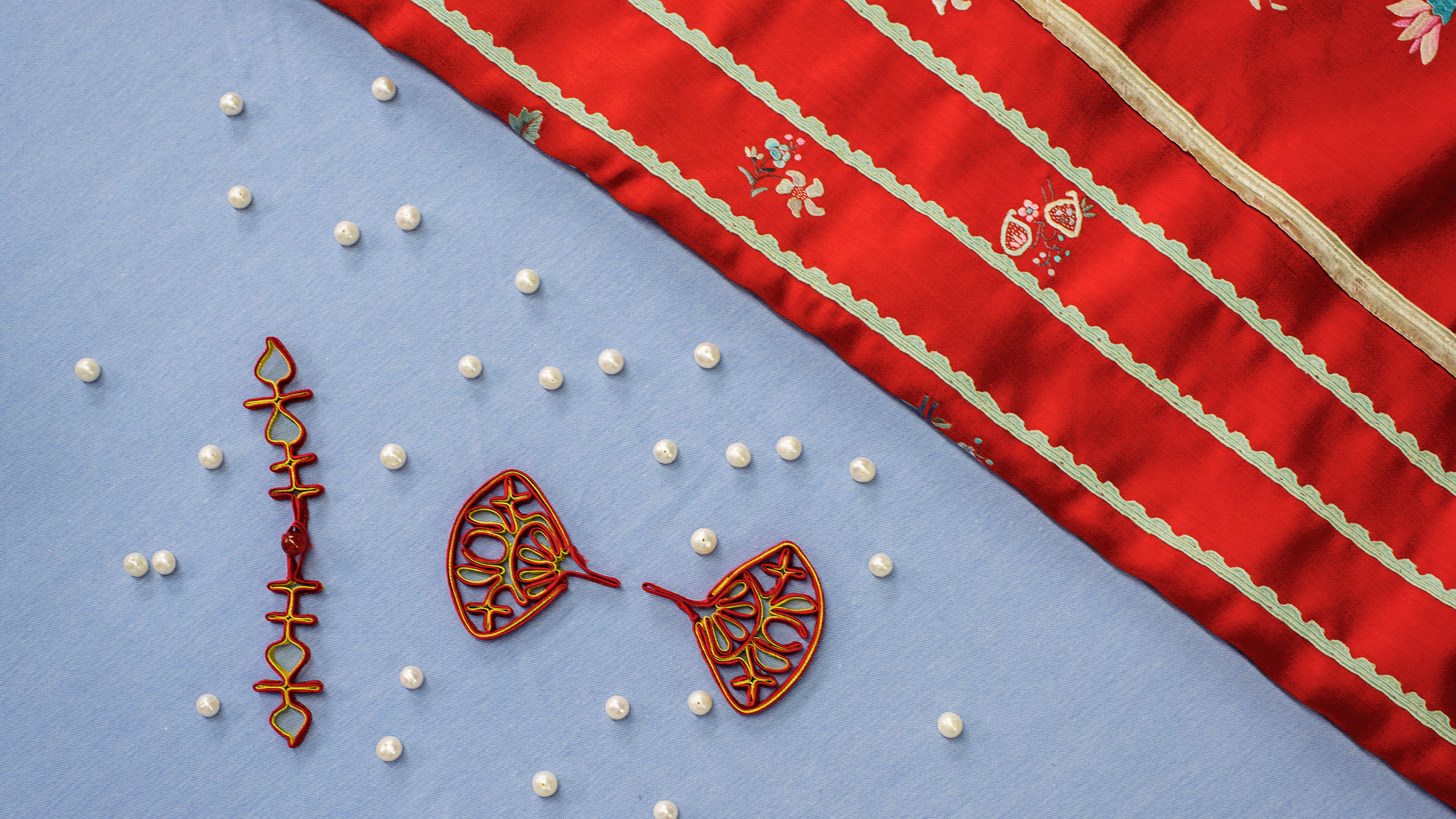 在此输入您的题目
水墨主题请在此输入文字
水墨主题请在此输入文字  水墨主题请在此输入
文字 水墨主题请在此输入文字 水墨主题请在此
输入文字 水墨主题请在此输入文字
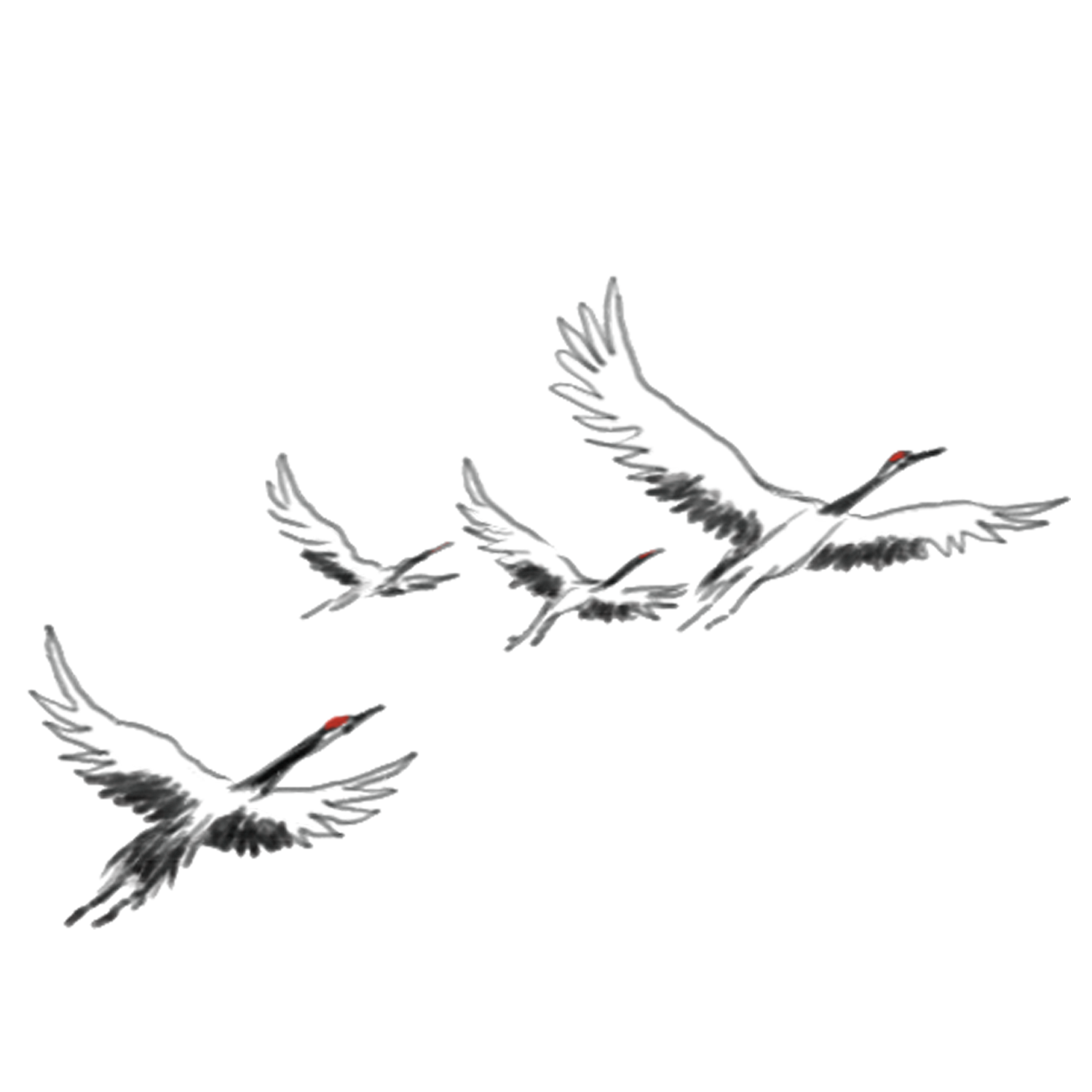 水墨主题请在此输入文字
水墨主题请在此输入文字  水墨主题请在此输入
文字 水墨主题请在此输入文字 水墨主题请在此
输入文字 水墨主题请在此输入文字
水墨主题请在此输入文字
水墨主题请在此输入文字  水墨主题请在此输入
文字 水墨主题请在此输入文字 水墨主题请在此
输入文字 水墨主题请在此输入文字
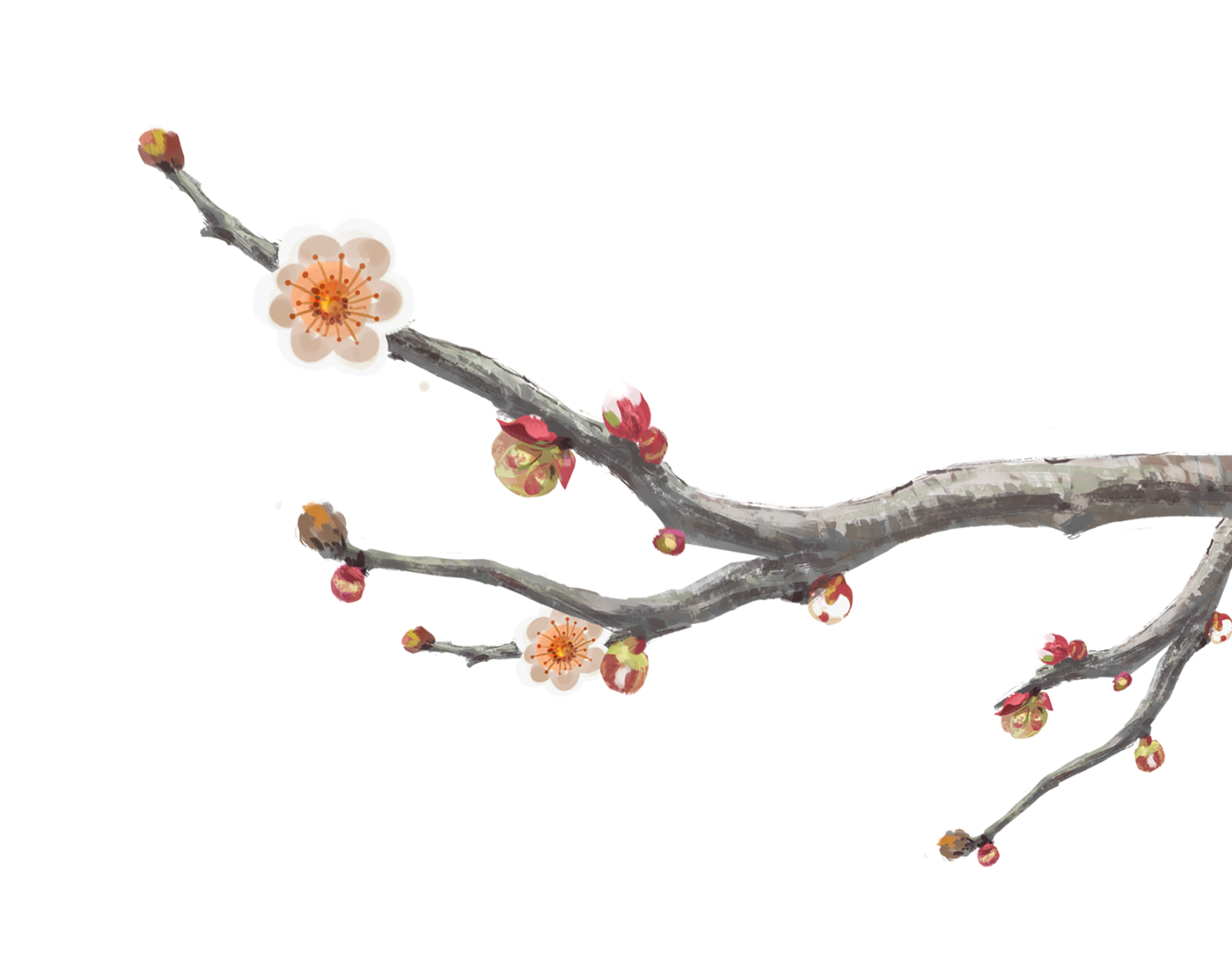 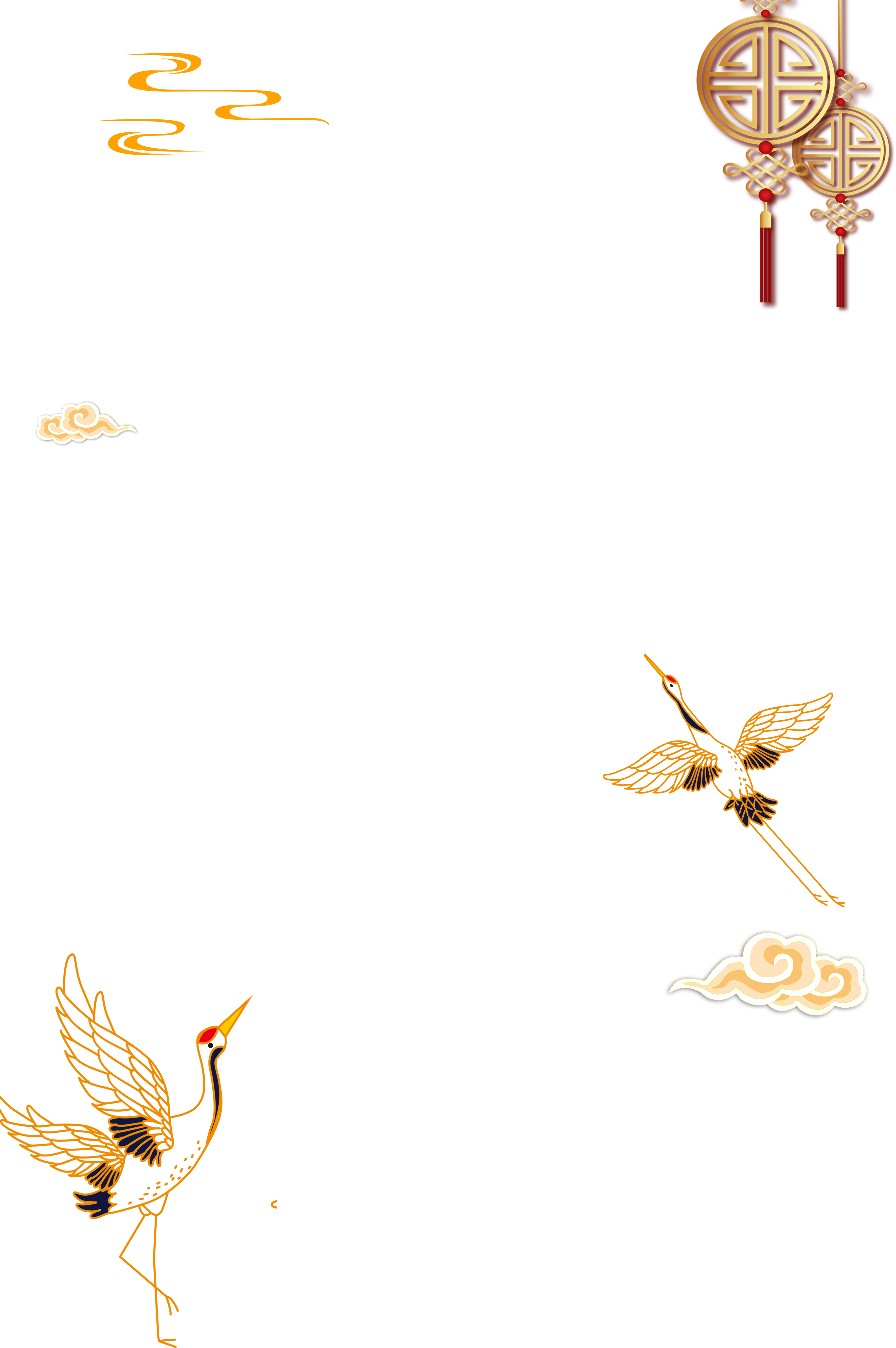 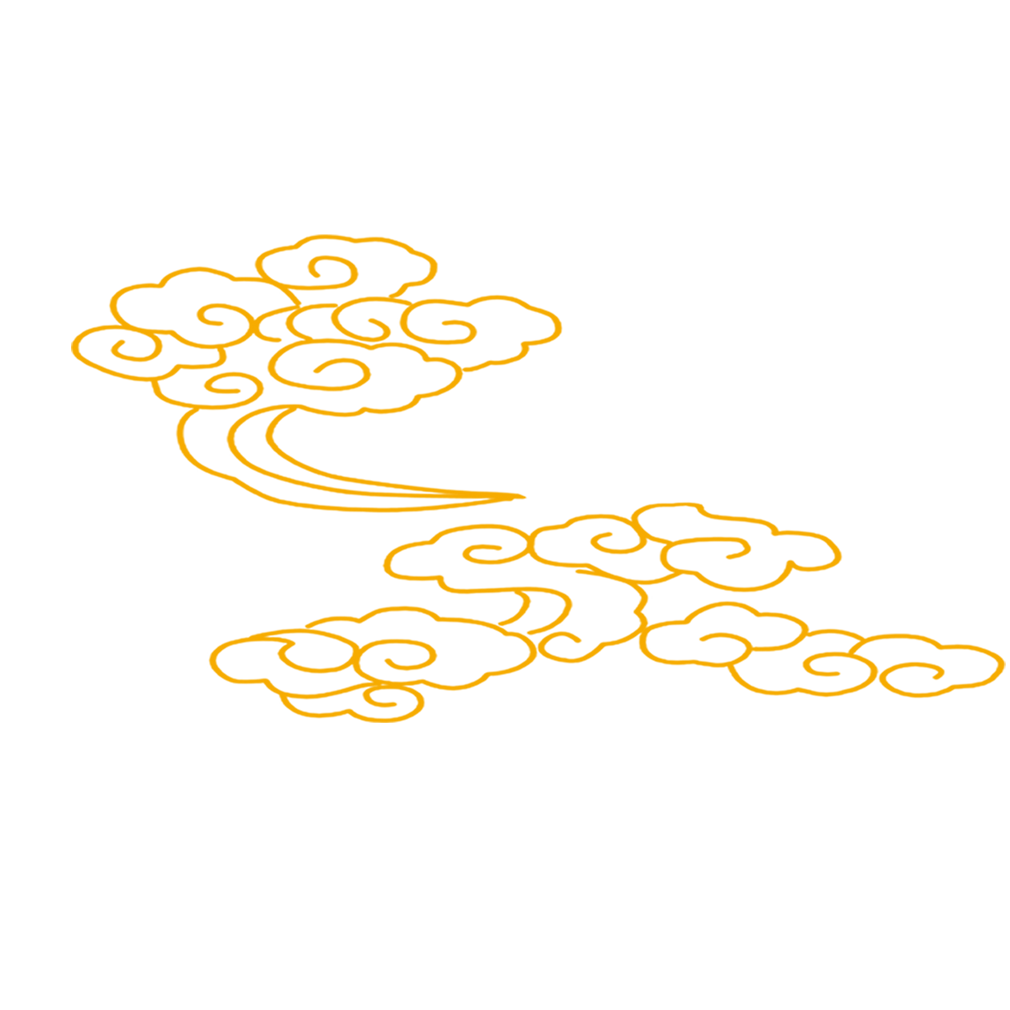 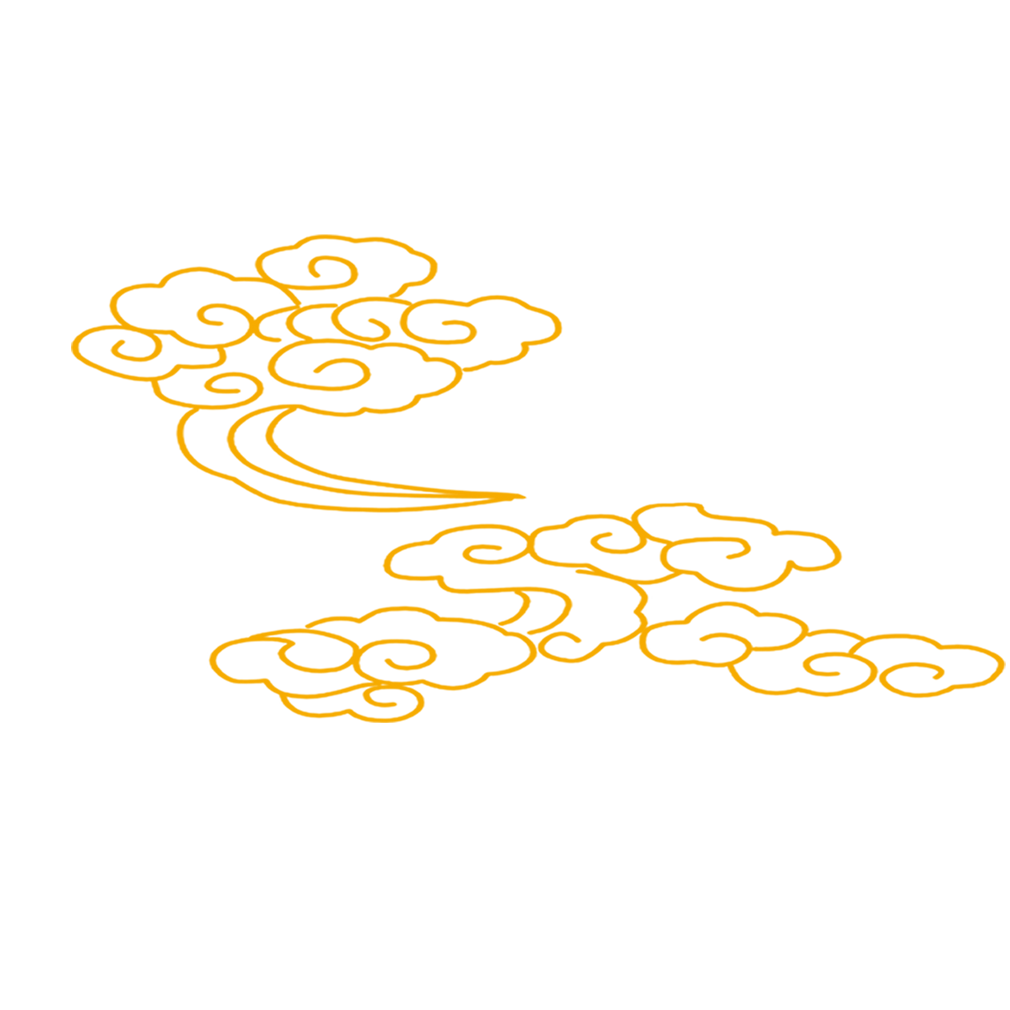 第肆章
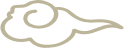 点击输入标题文字
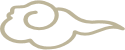 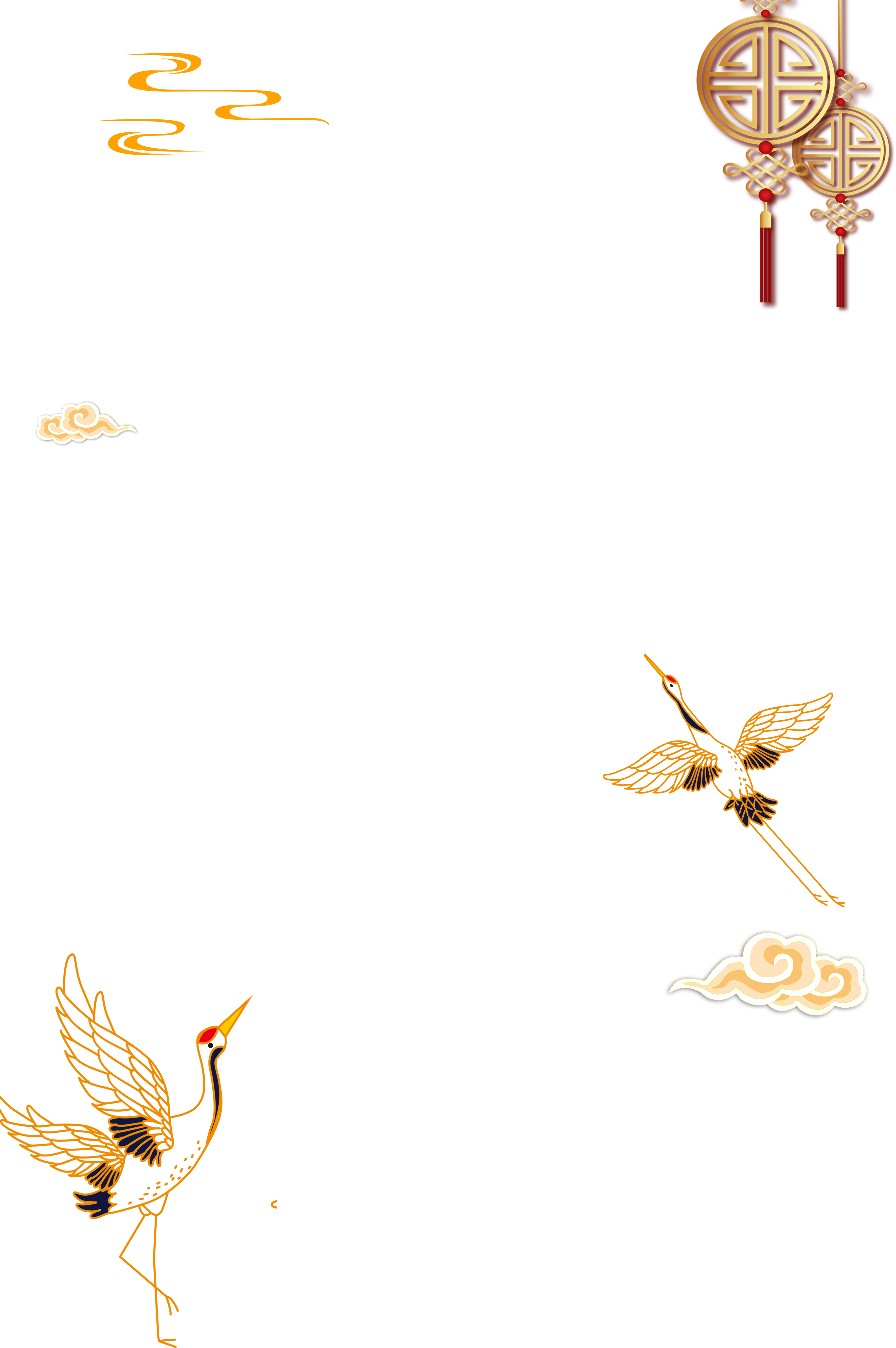 The user can demonstrate on a projector or computer, or print thepresentation and make it into a film to be used in a wider field
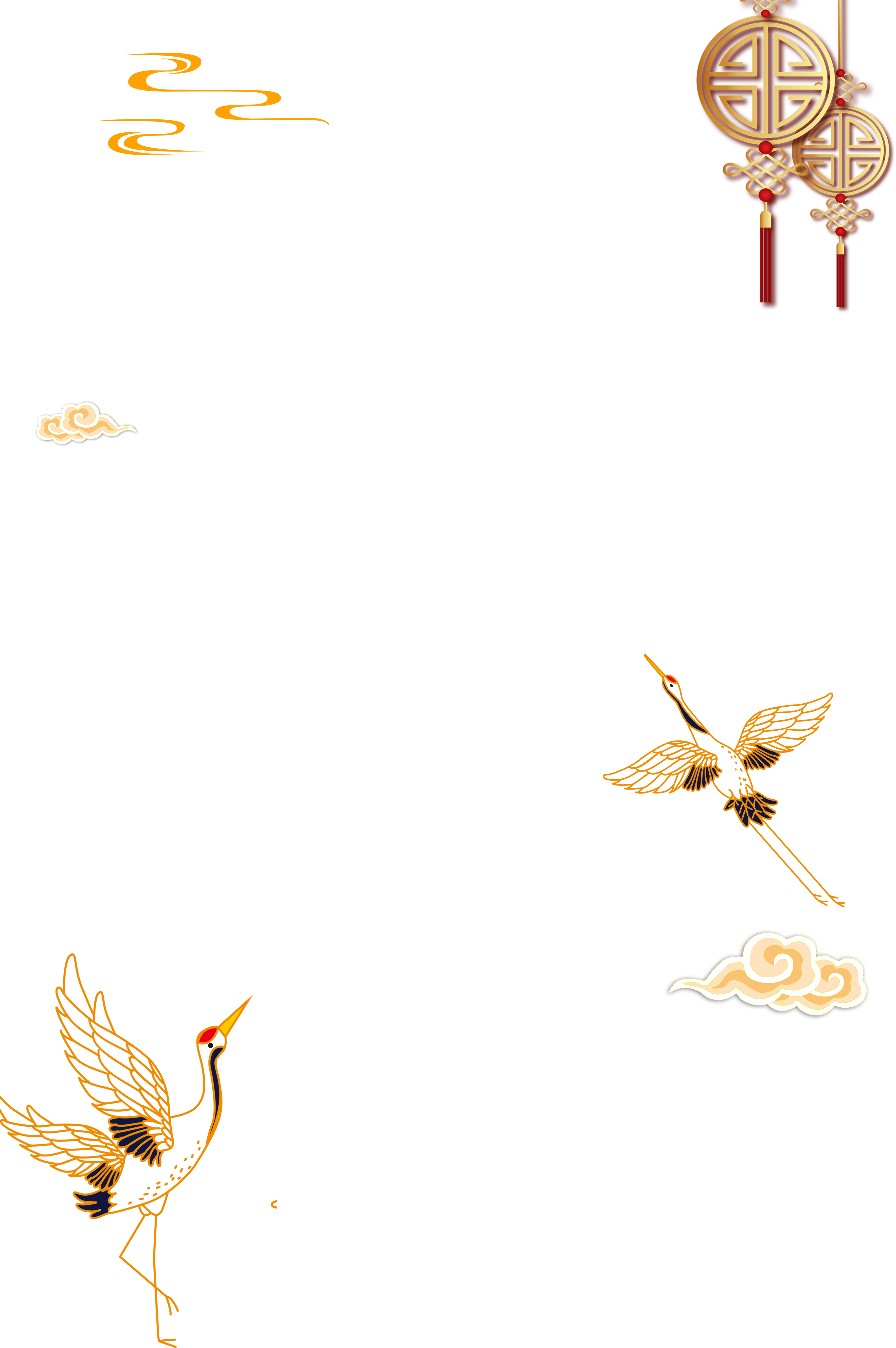 在此输入您的题目
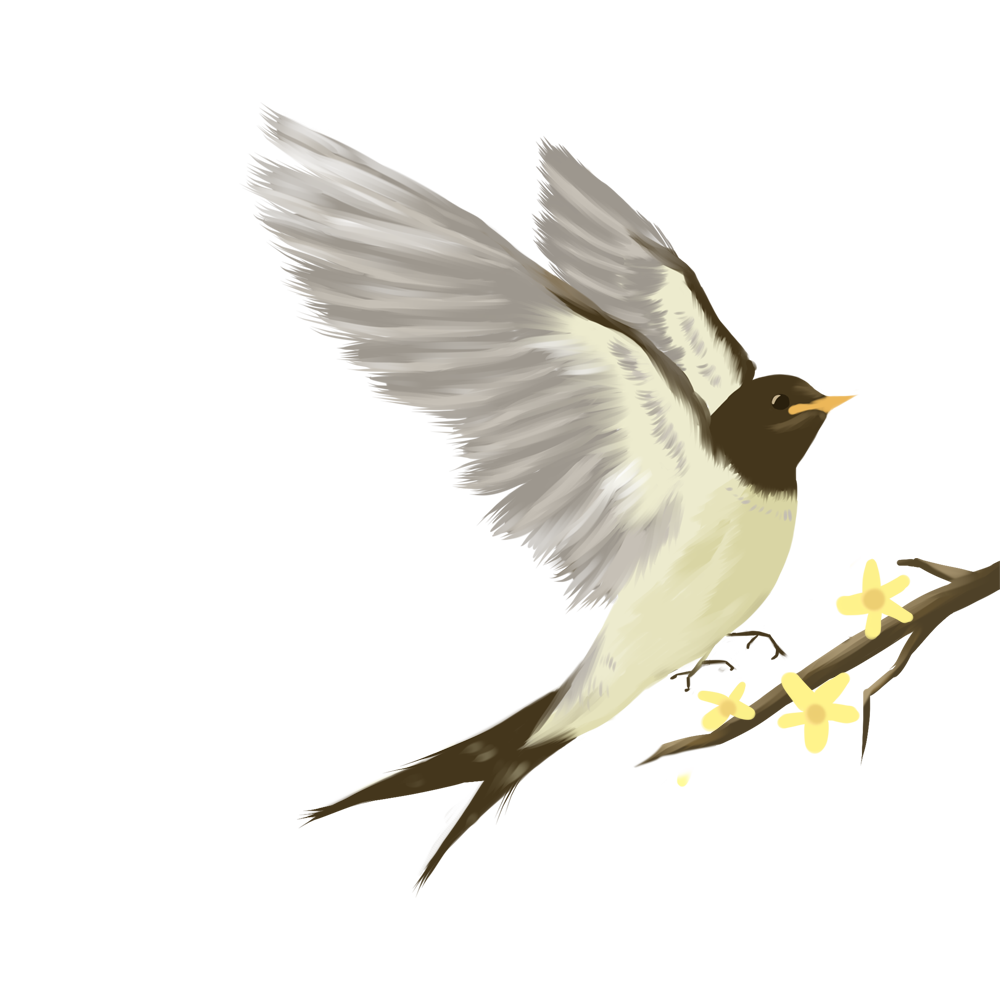 输入标题

水墨主题请在此输
入文字  水墨主题
请在此输入文字水
墨主题请在此输入
文字 水墨主题请
在此输入文字 主
题请在此输入文字
水墨主题请在此输
入文字 
水墨主题请在此输
入文字
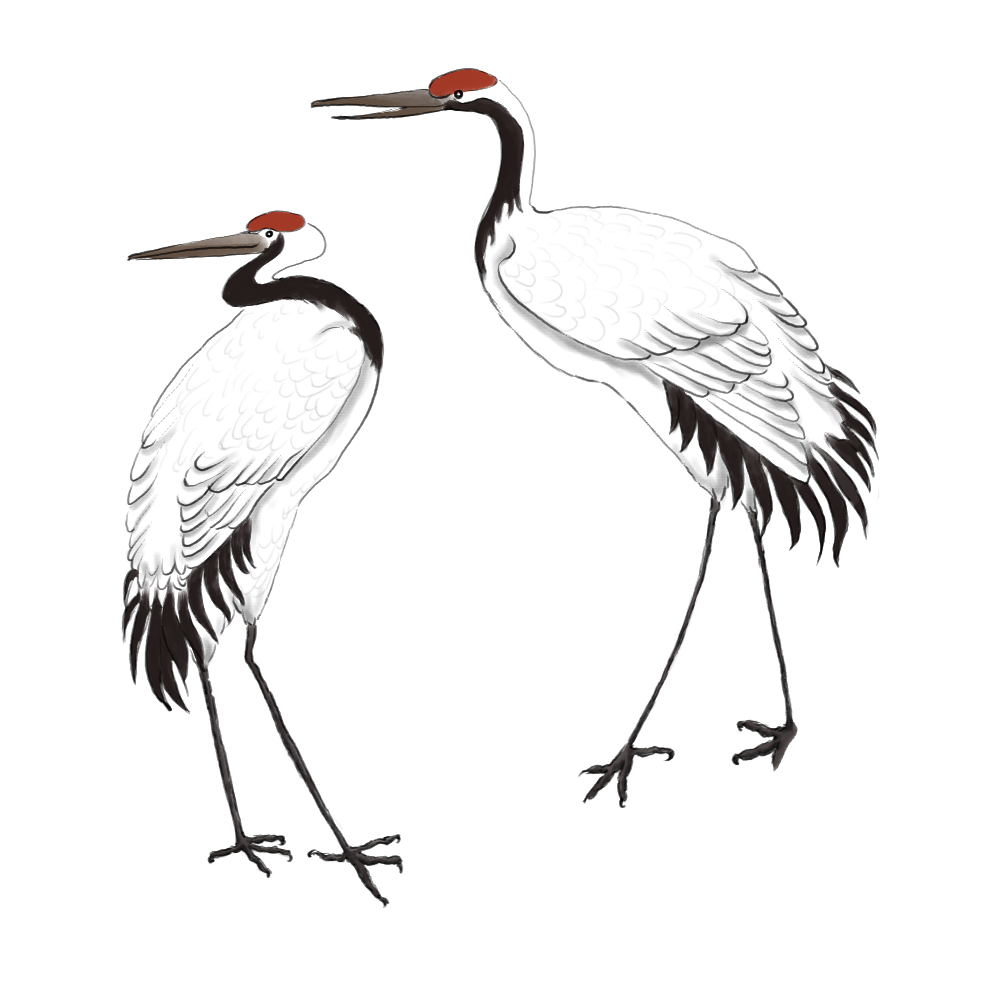 在此输入您的题目
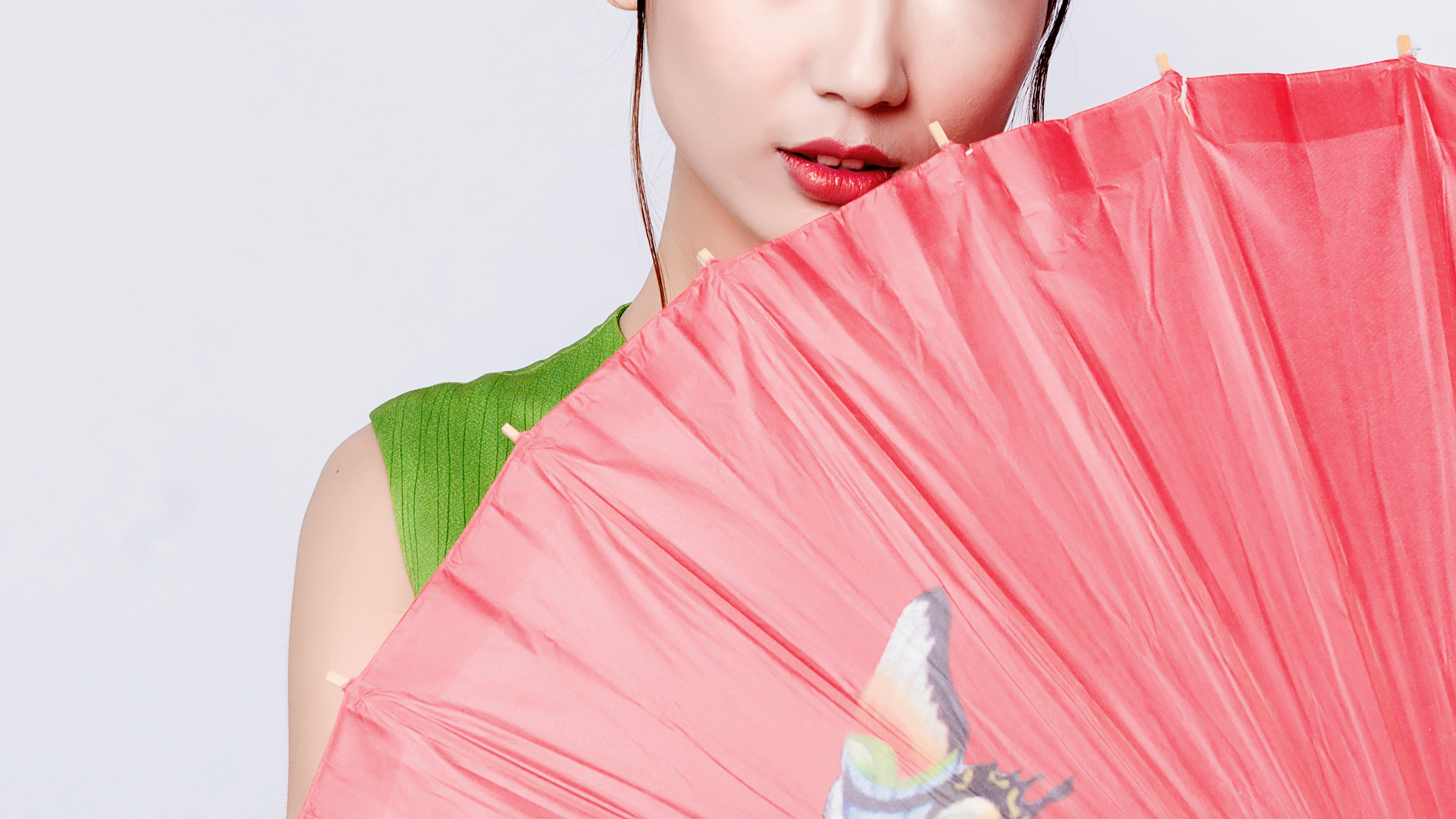 水墨主题请在此输入文字
水墨主题请在此输入文字  水墨主题请在此输入文字 水墨主题请在此输入文
字水墨主题请在此输入文字  水墨主题请在此输入文字
在此输入您的题目
标题
标题
水墨主题请在此
输入文字  水墨
主题请在此输入



文字  水墨主题
请在此输入文字 
水墨主题请在此
输入文字
水墨主题请在此
输入文字  水墨
主题请在此输入



文字  水墨主题
请在此输入文字 
水墨主题请在此
输入文字
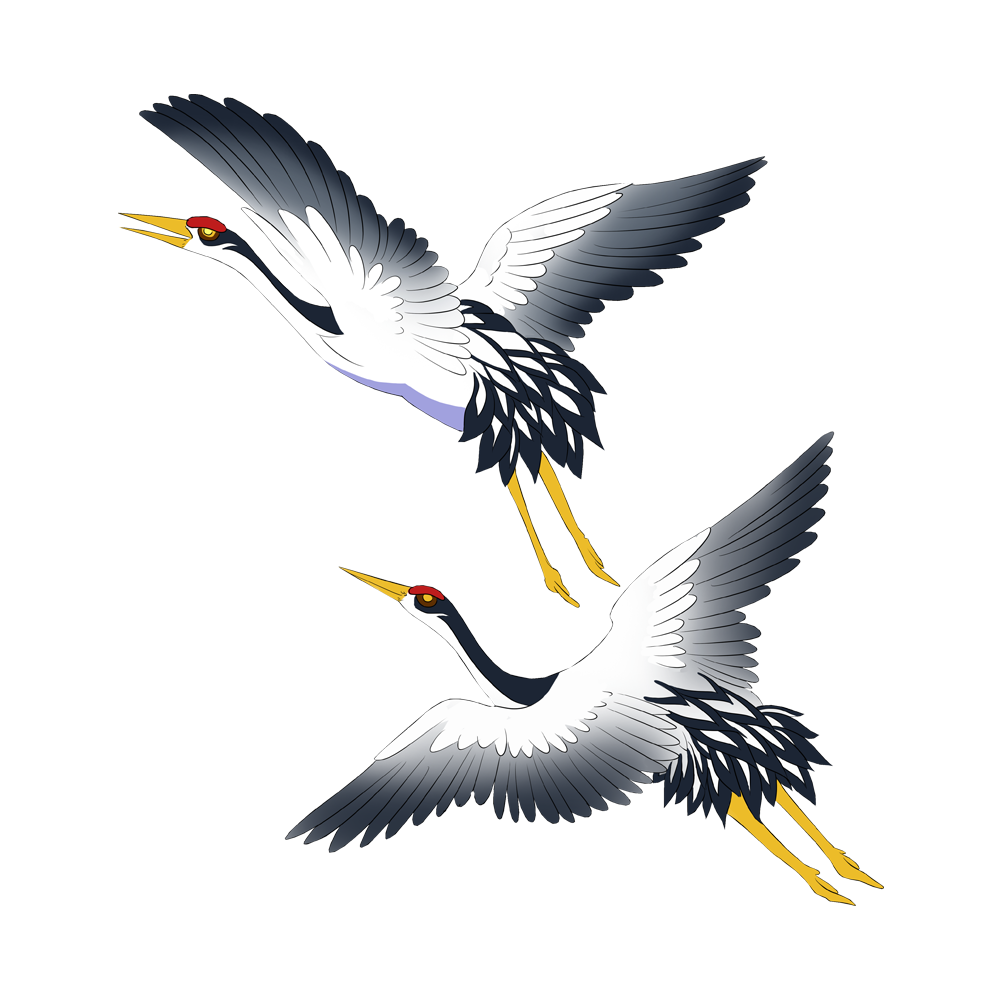 水墨主题请在此输入文字  水墨主题请在此输入文字  水墨主题请在此输
入文字水墨主题请在此输入文字  水墨主题请在此输入文字  水墨主题请
在此输入文字
在此输入您的题目
水墨主题请在此输入文字  水墨主题请在此输入
文字  水墨主题请在此输入文字 水墨主题请在此输入文字
水墨主题请在此输入文字  水墨主题请在此输入
文字  水墨主题请在此输入文字 水墨主题请在此输入文字
水墨主题请在此输入文字  水墨主题请在此输入
文字  水墨主题请在此输入文字 水墨主题请在此输入文字
请在这里输入标题
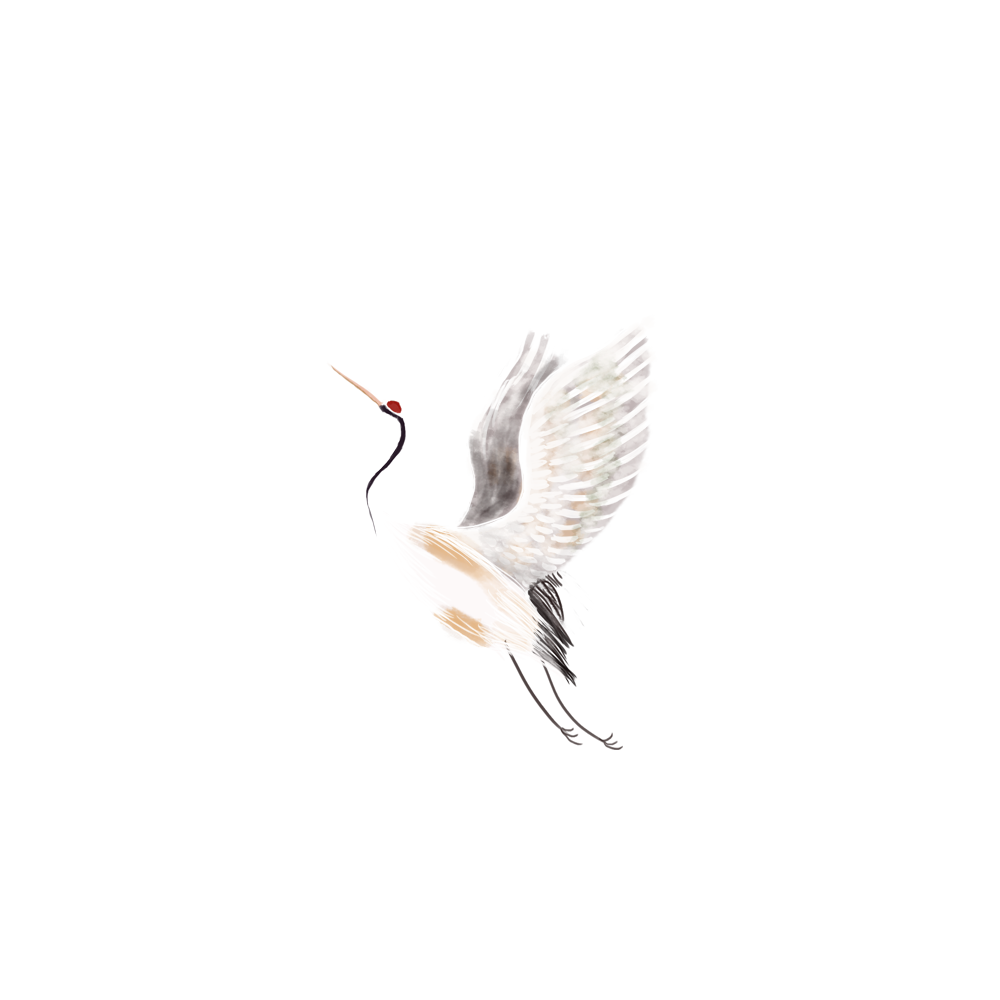 在此输入您的题目
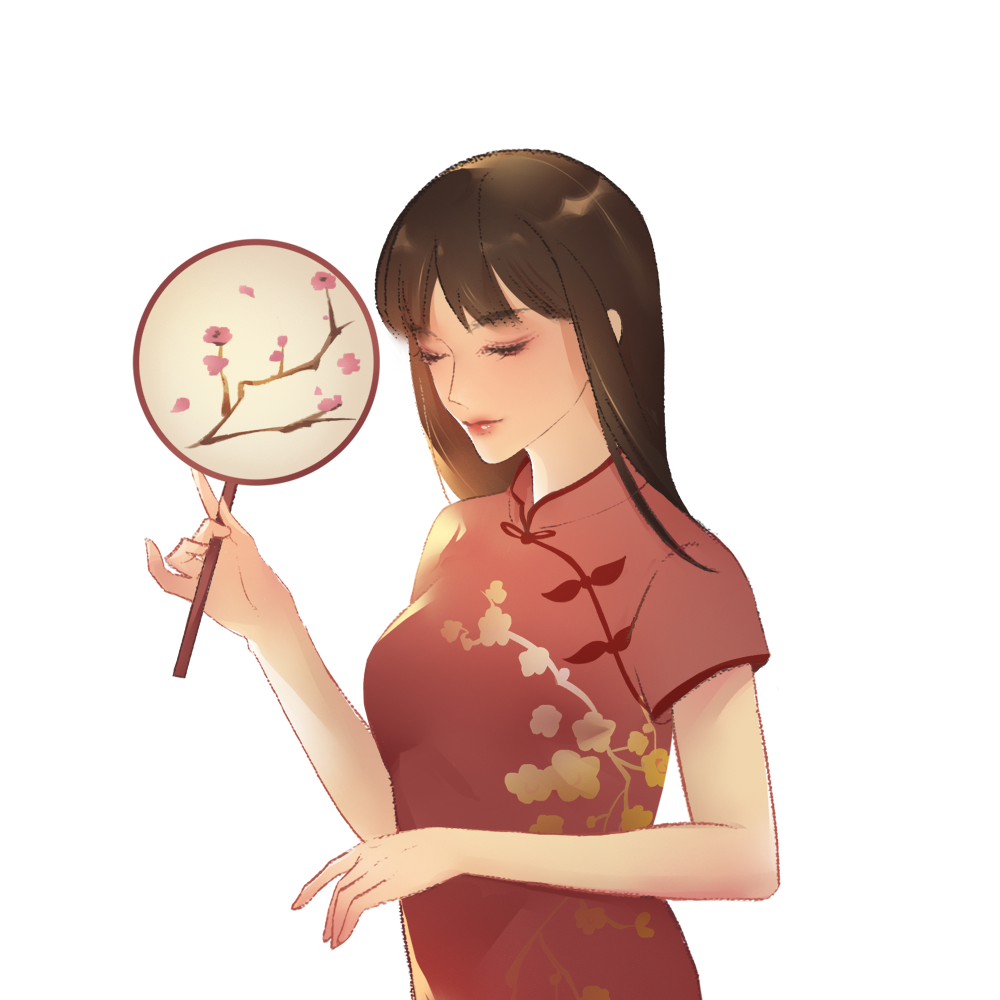 标题
水墨主题模板
请在此处添加文字
水墨主题模板
请在此处添加文字
水墨主题模板
请在此处添加文字
标题
水墨主题模板
请在此处添加文字
水墨主题模板
请在此处添加文字
水墨主题模板
请在此处添加文字
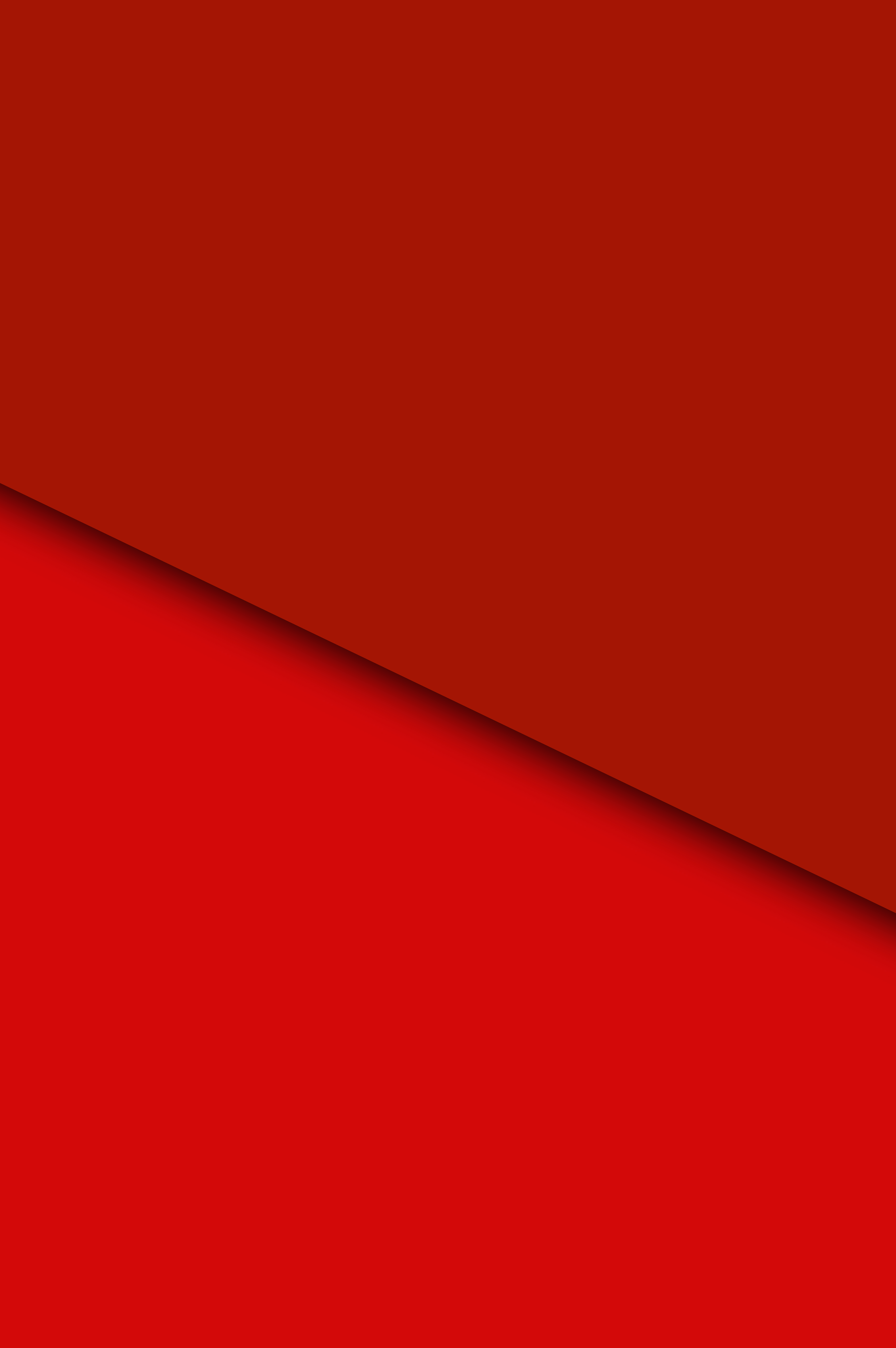 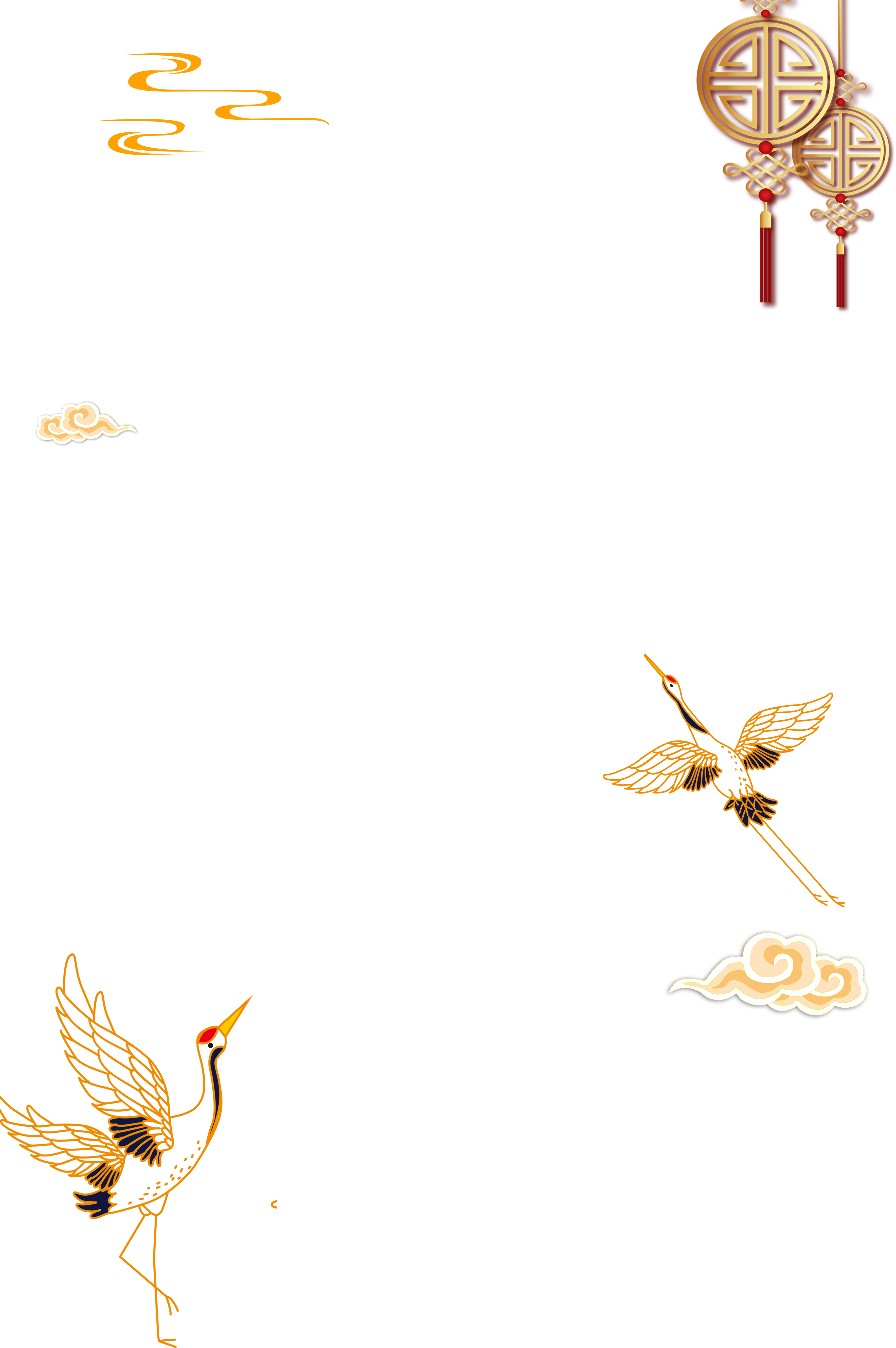 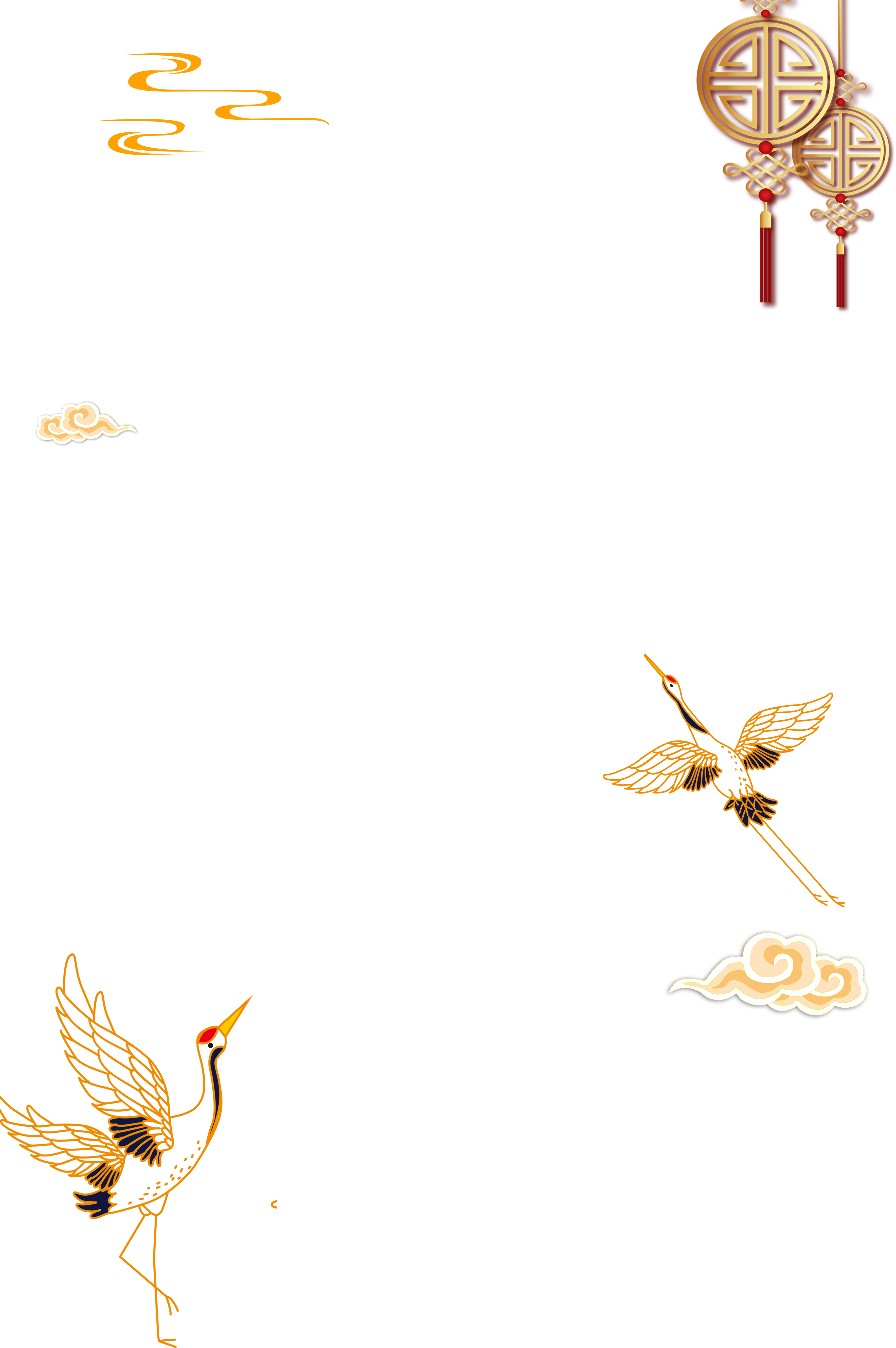 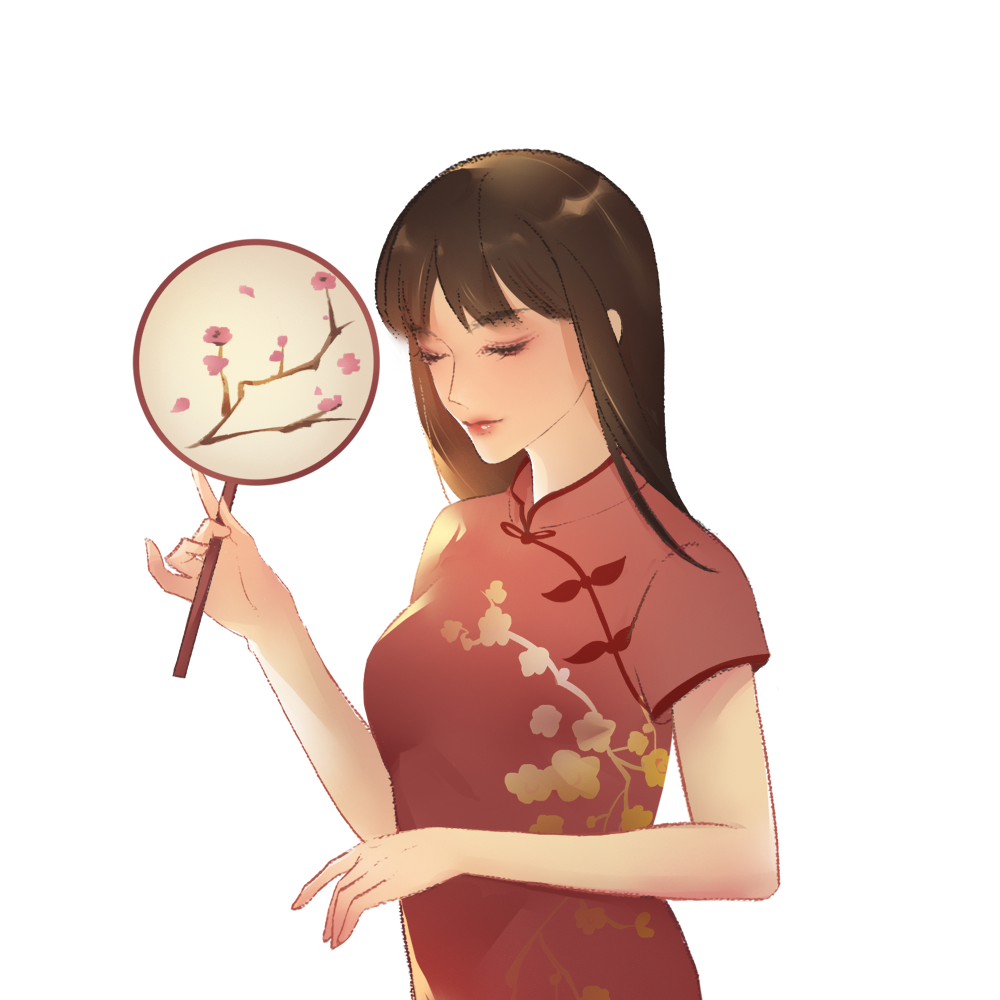 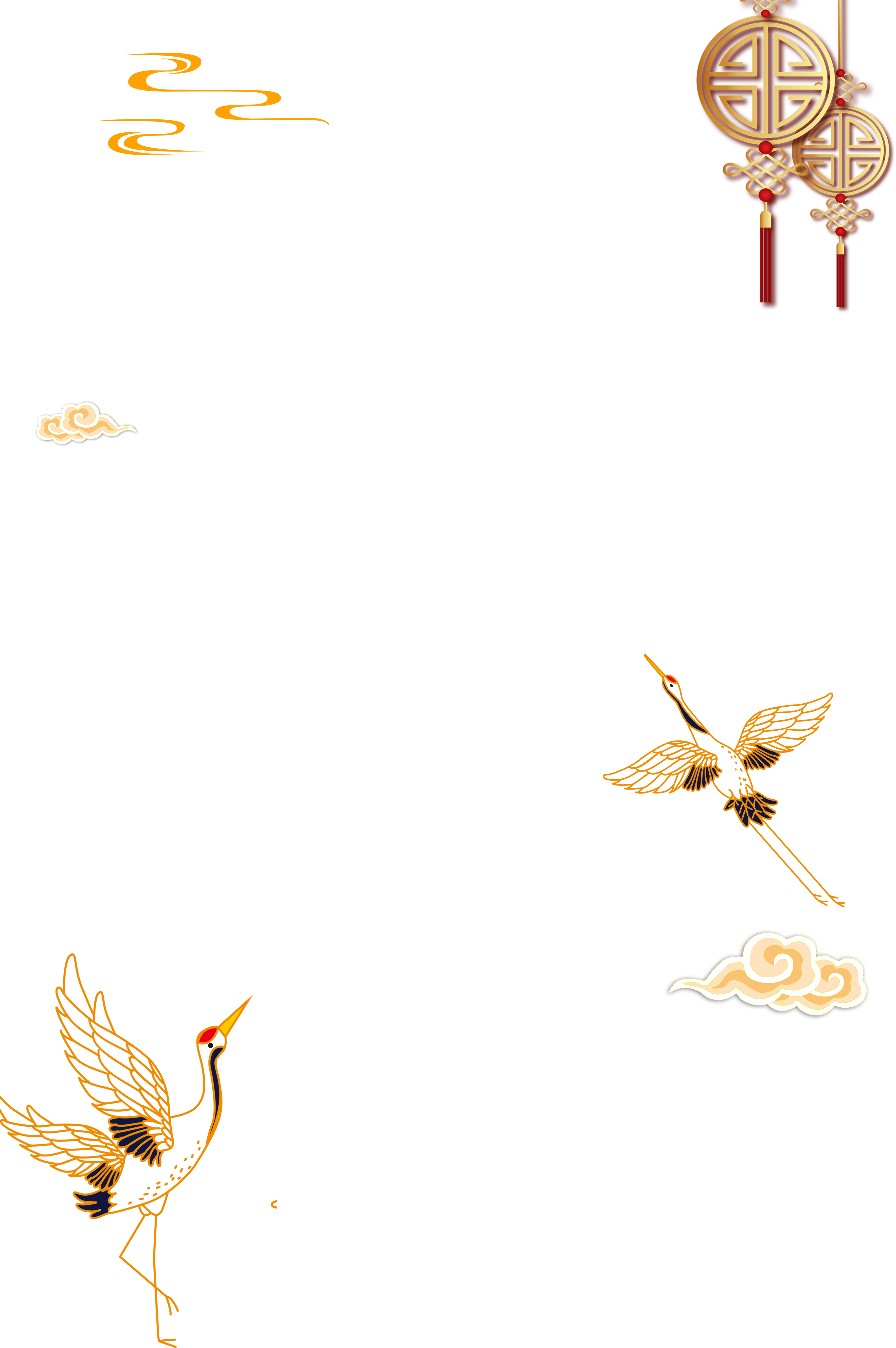 感谢观看
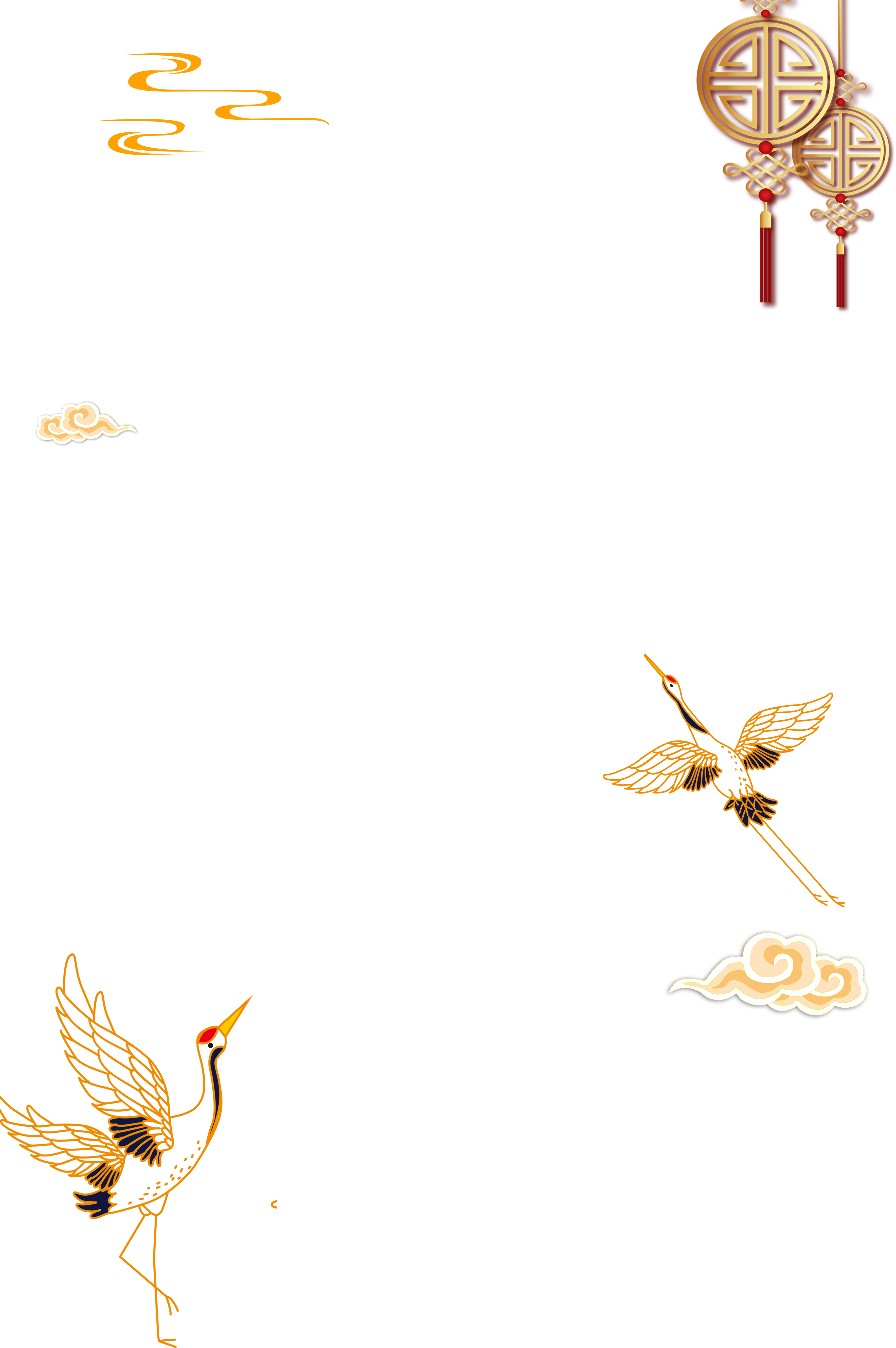 Loem ipsum dolor sameman tanam casectetur adipiscing elit tamam dalam qoue sampe. dolor sameman tanam casectetur adipiscing
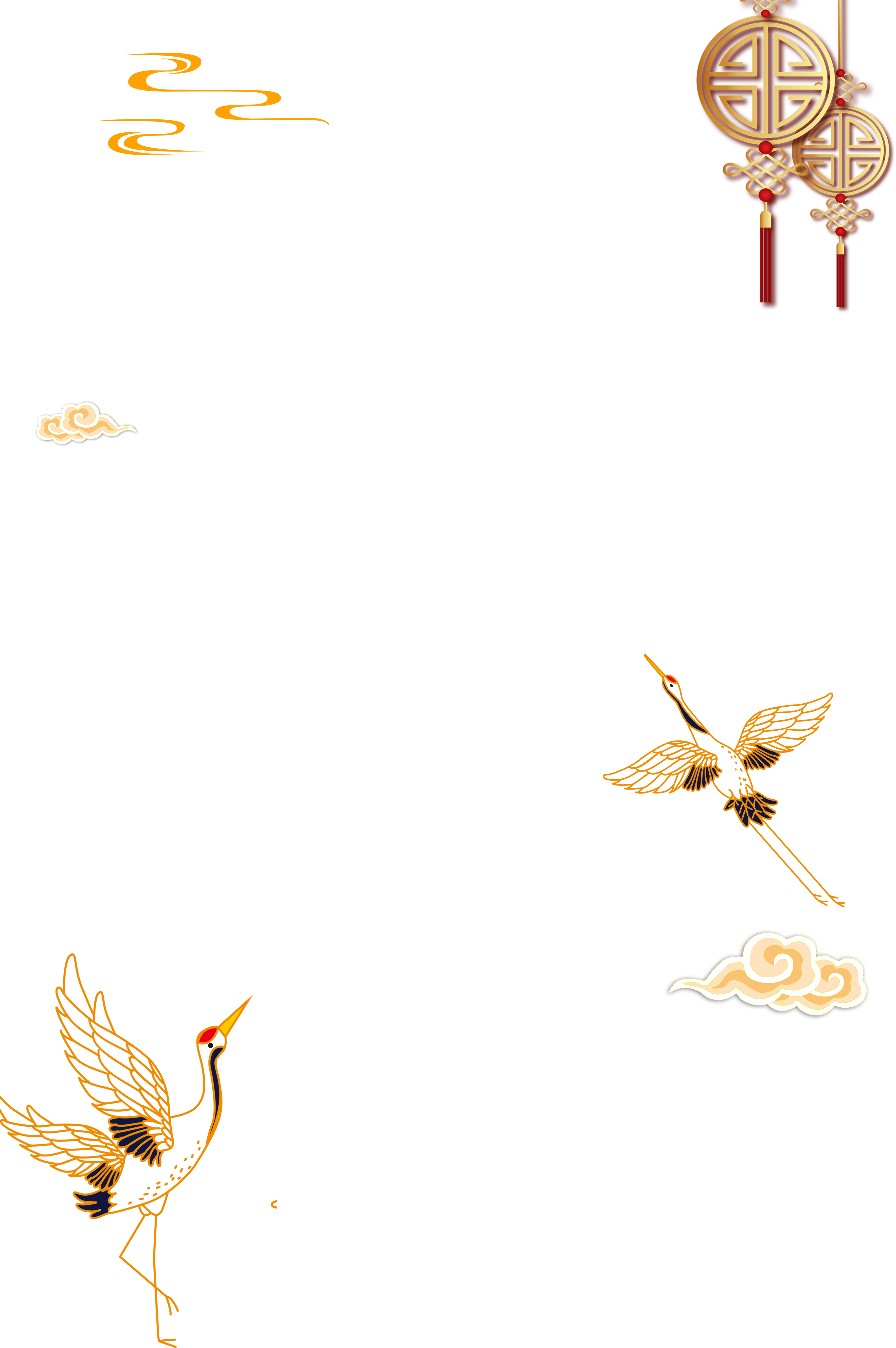 汇报人：好客模板 
汇报时间：202X年